Through the Words of Experts: Cases of Expanded Classrooms Using Conferencing Technology
Dr. Curtis J. Bonk, cjbonk@indiana.edu Professor, Indiana University
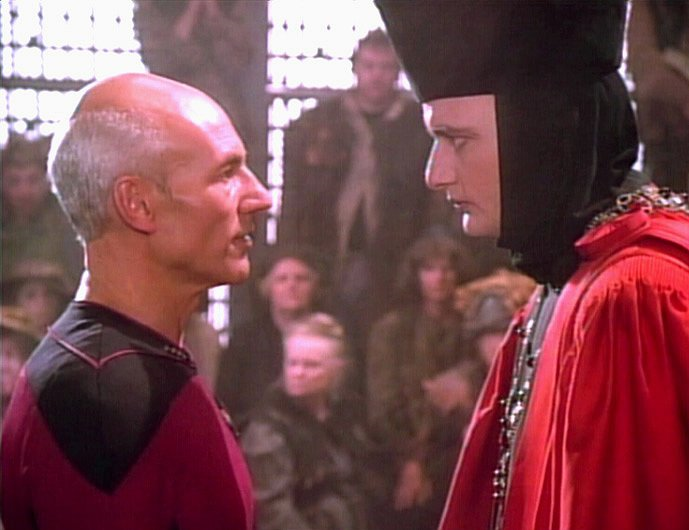 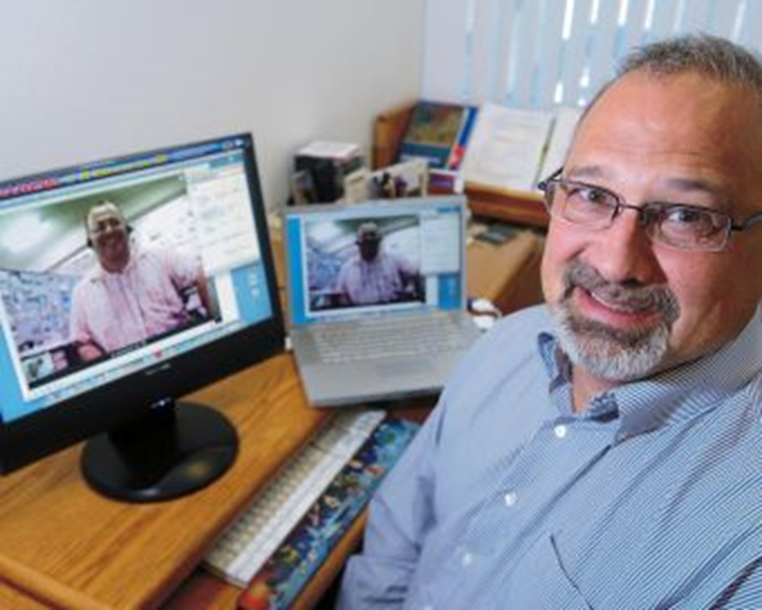 The Age of Videopedia…
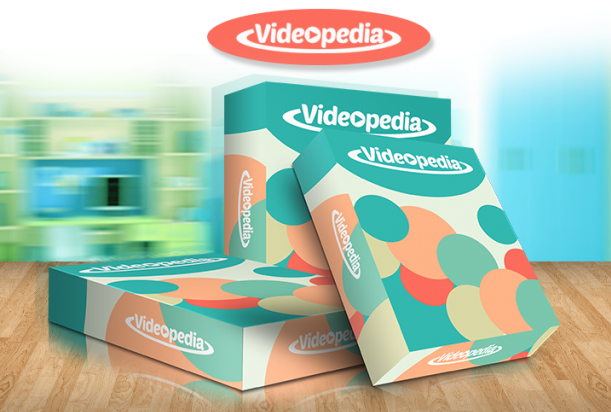 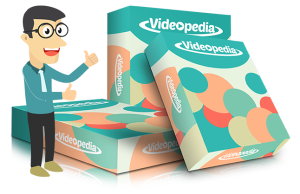 Source: http://reviews-bonuses.net/videopedia-pro-1-0-reviews-bonuses/
June 14, 2016Microsoft to Acquire LinkedIn for $26.2 Billion, Jay Greene, CNN Moneyhttp://www.wsj.com/articles/microsoft-to-acquire-linkedin-in-deal-valued-at-26-2-billion-1465821523
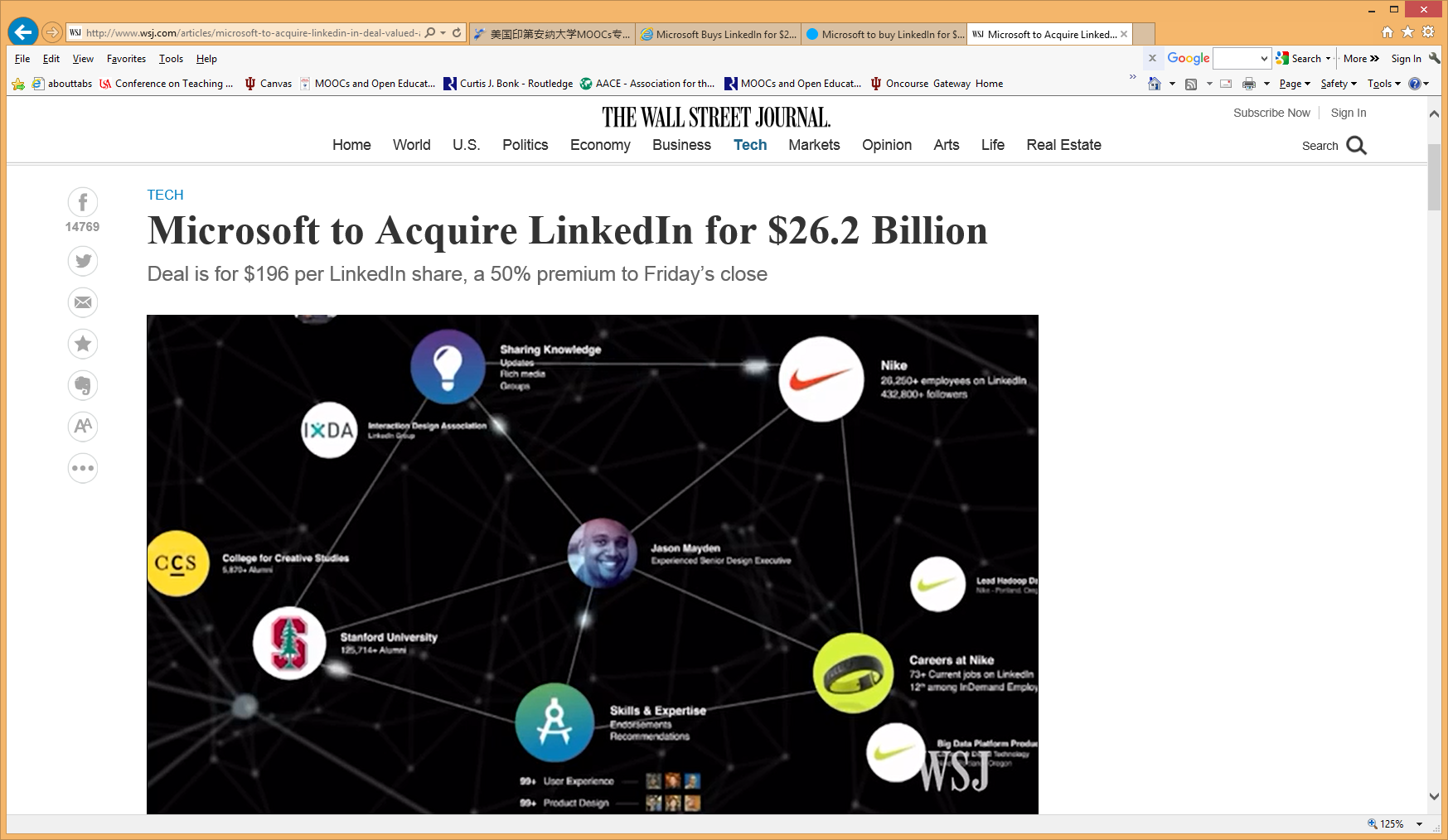 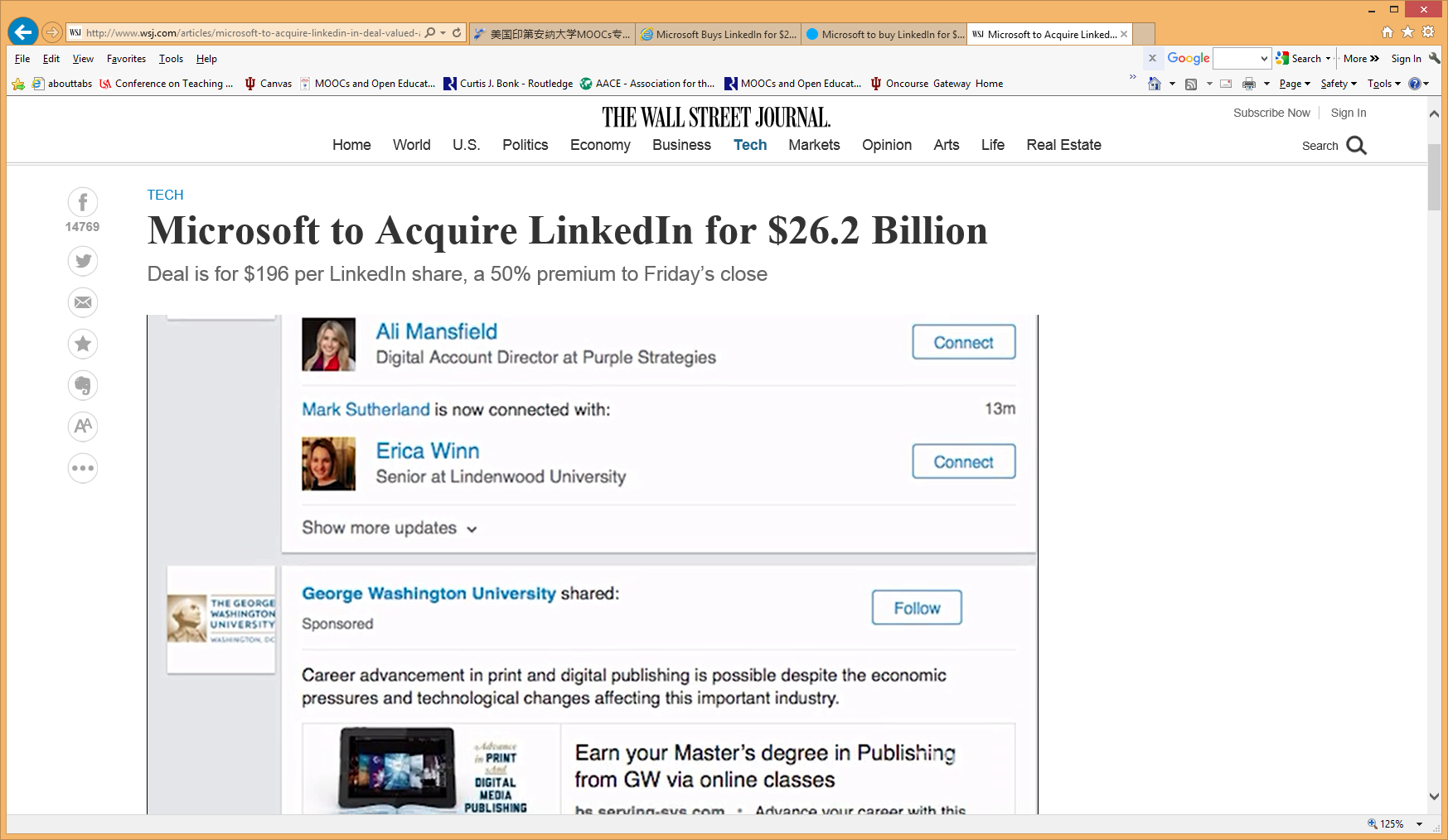 June 14, 2016World First: University of Michigan’s Dr. Chuck Holds a Graduation Ceremony for MOOC StudentsAnuar Lequerica, Class Centralhttps://www.class-central.com/report/dr-chuck-graduate-ceremony-python-specialization/
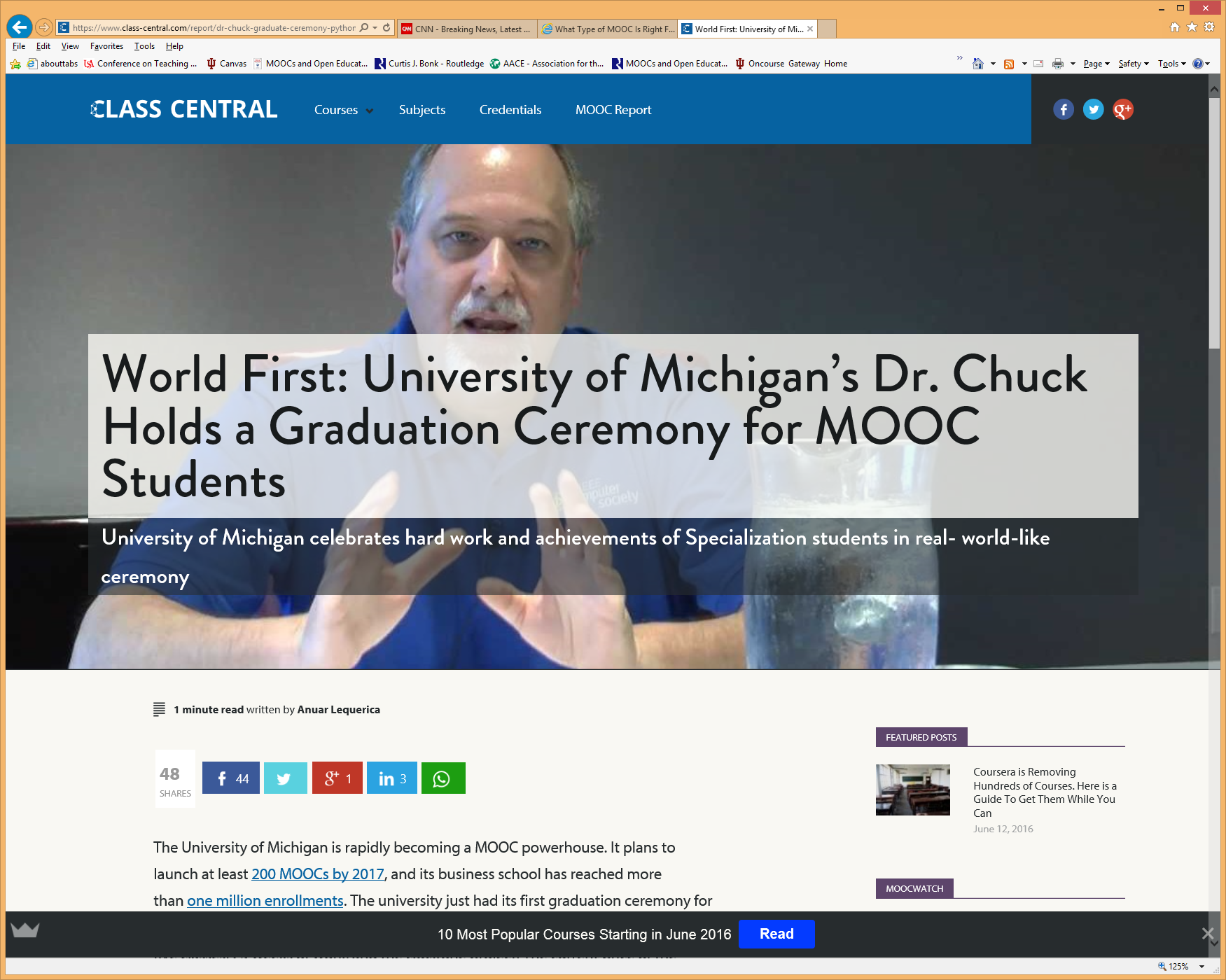 September 14, 2015Credit for Watching a TED Talk? A new platform aims to help employers track casual learningChronicle of Higher Education, Jeffrey R. Younghttp://chronicle.com/article/Credit-for-Watching-a-TED/232973/?cid=at&utm_source=at&utm_medium=en Degreed: https://degreed.com/
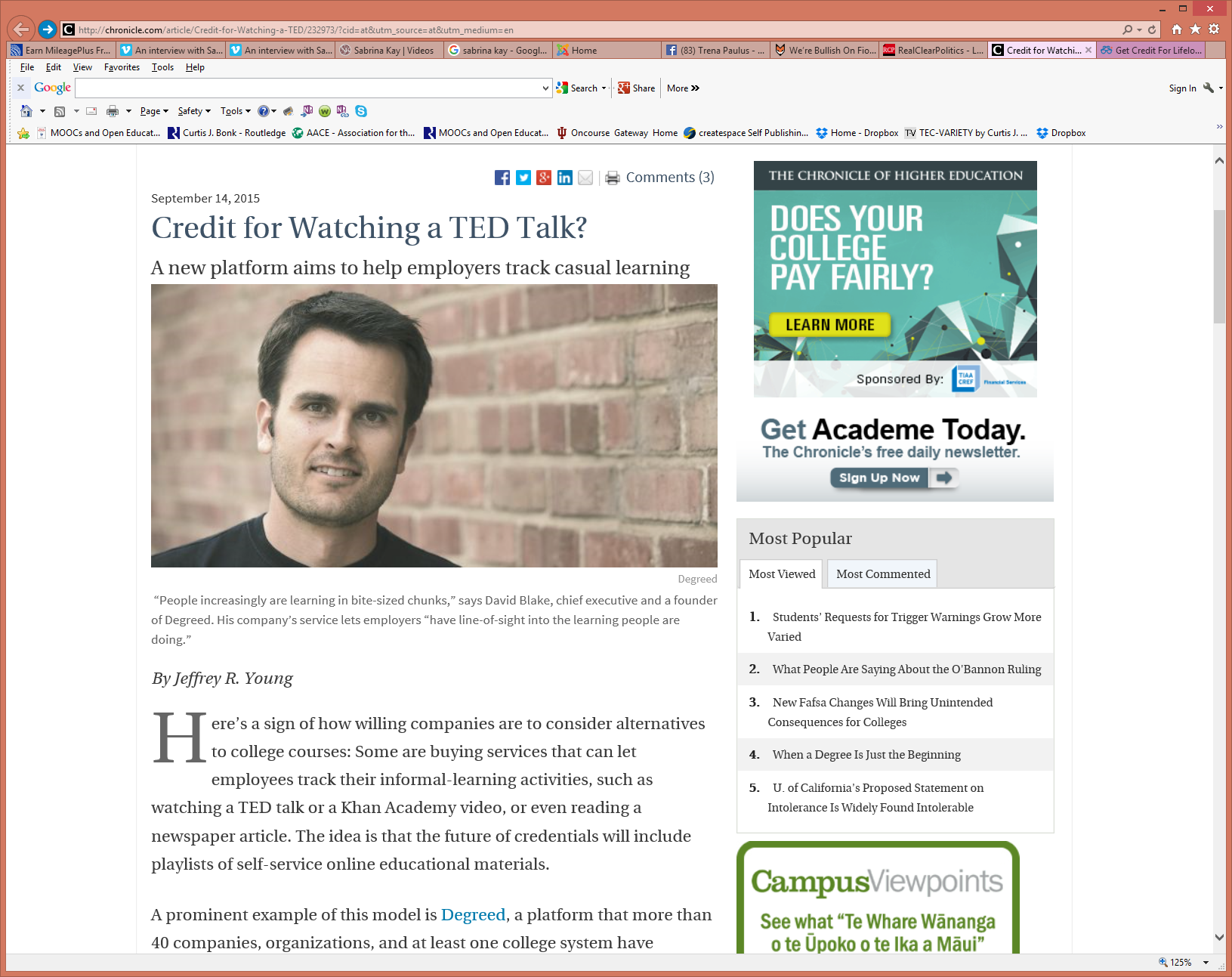 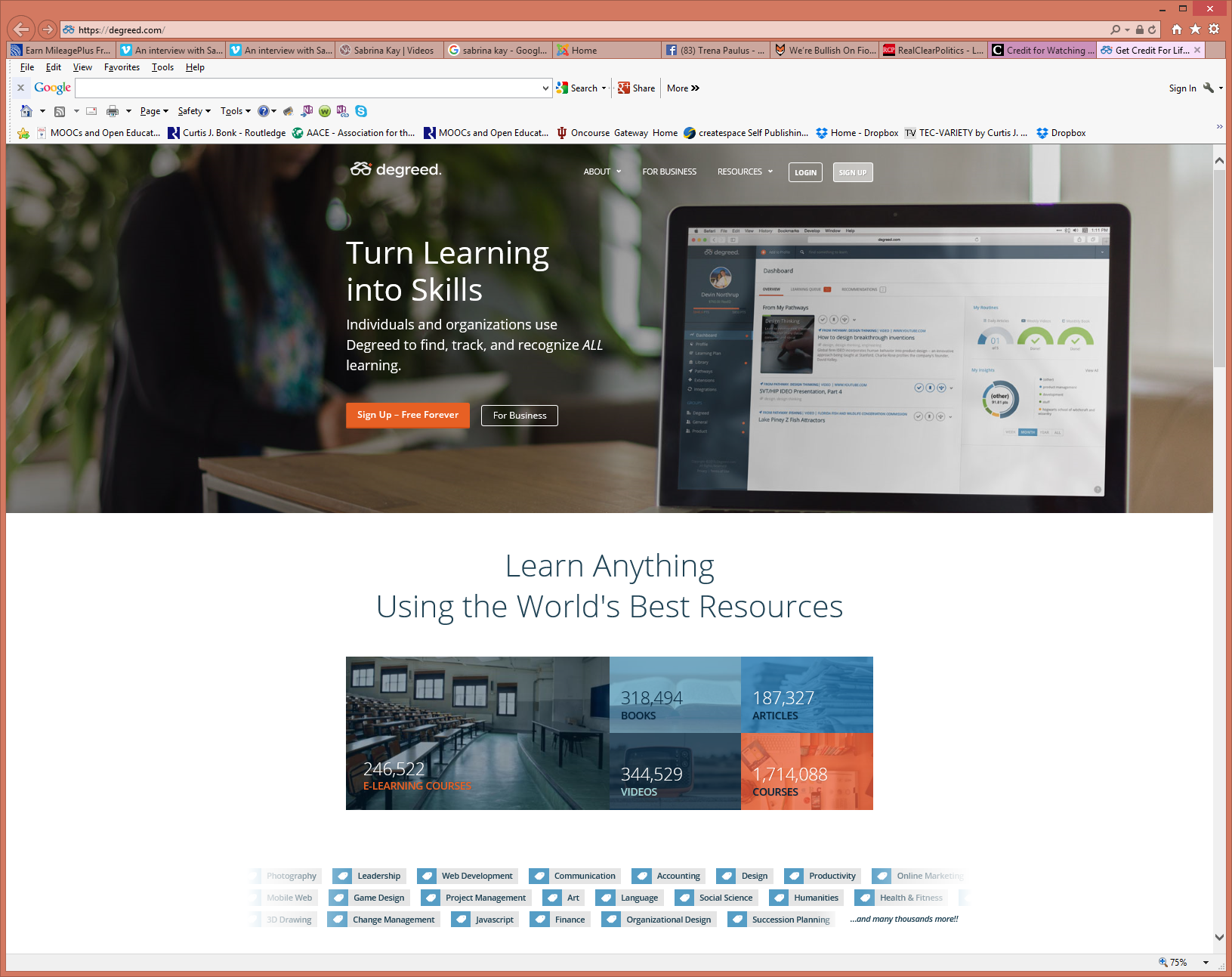 February 2016Will Video Kill the LMS?Josh Bersin, CLOhttp://www.clomedia.com/articles/6720-will-video-based-learning-kill-the-lms
YouTube statistics show more than a billion people regularly watch video, and the number of hours spent watching video rose 60 percent in the last year alone. More than 2 billion people have video-enabled smartphones, and video now makes up 64 percent of Internet traffic on mobile phones.
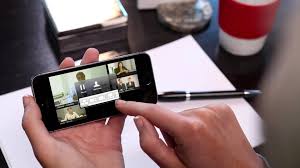 February 2016Will Video Kill the LMS?Josh Bersin, CLOhttp://www.clomedia.com/articles/6720-will-video-based-learning-kill-the-lms
In the learning industry, companies like BigThink, General Academy, Khan Academy, Pluralsight, Skillsoft, Udacity and Udemy produce thousands of hours of high-quality instructional video—much of it authored by experts, not instructors—which is easy to find, use and absorb on the Internet.
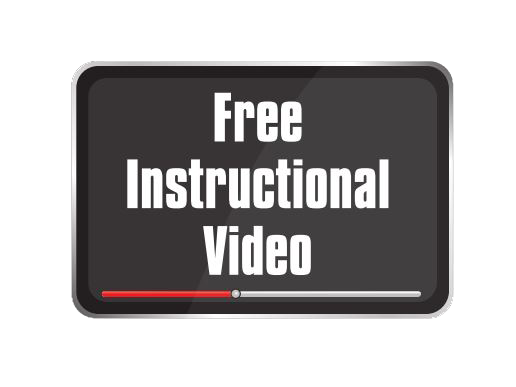 July 18, 2016Survey: Video Usage in Ed Continues Ramp-up, Dian Schaffhauser, THE Journalhttps://thejournal.com/articles/2016/07/18/research-video-usage-in-ed-continues-ramp-up.aspx
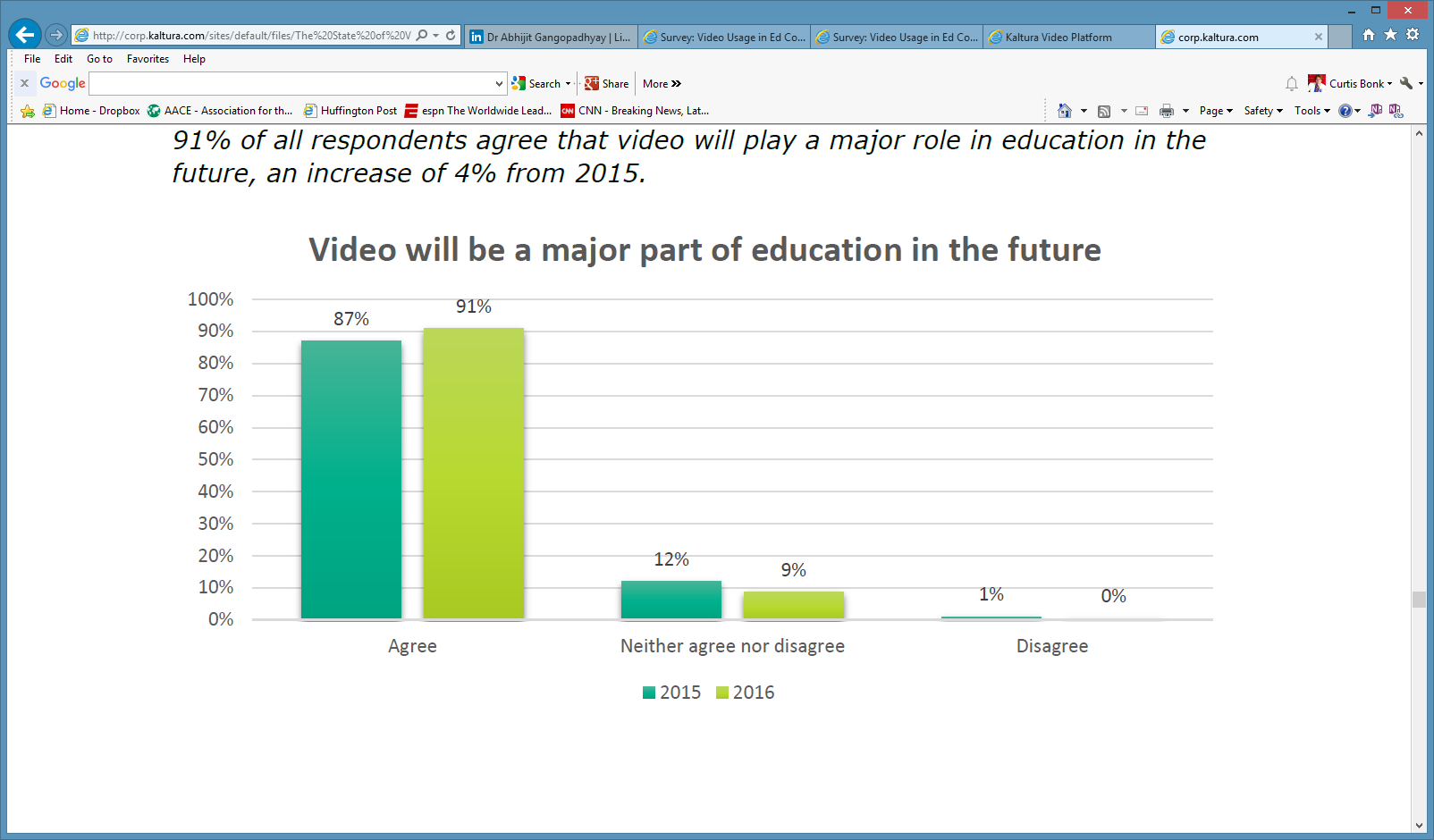 July 18, 2016Survey: Video Usage in Ed Continues Ramp-up, Dian Schaffhauser, THE Journalhttps://thejournal.com/articles/2016/07/18/research-video-usage-in-ed-continues-ramp-up.aspx
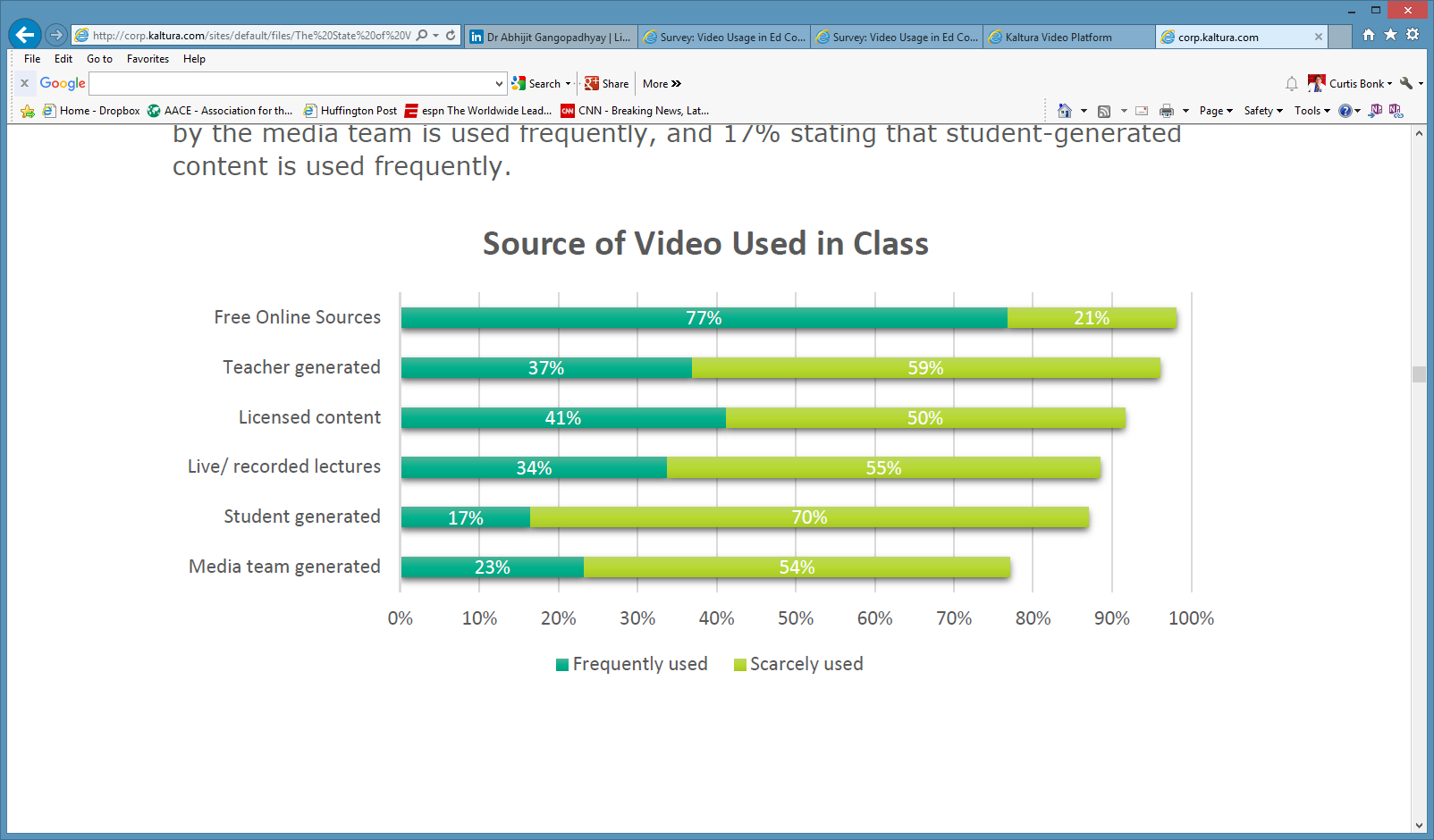 Part I: Expert Apprenticeship from Video
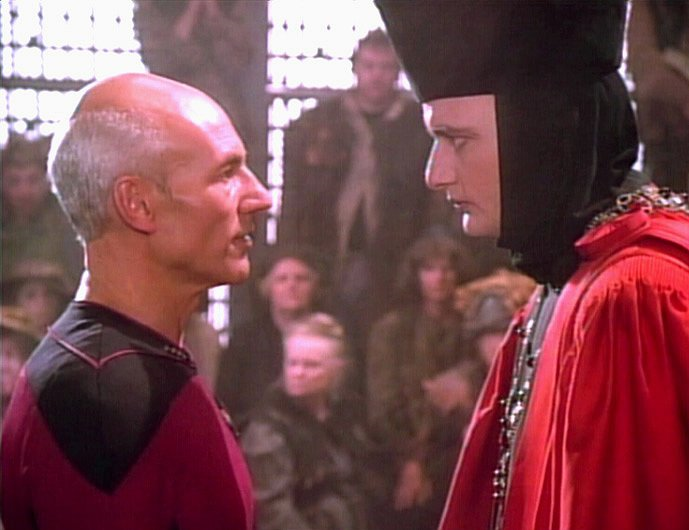 Apprenticeship in the Past…
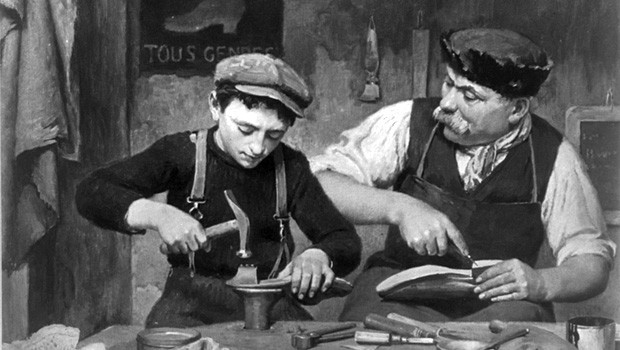 1. Instructor as Concierge
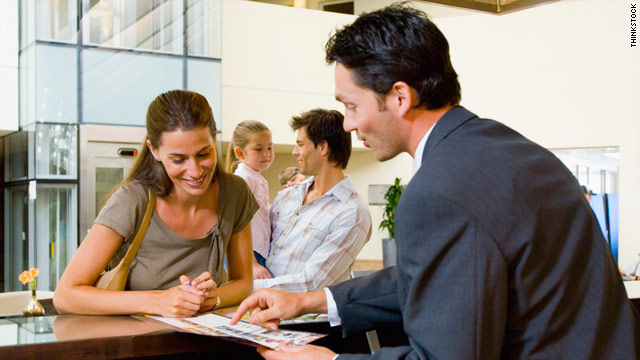 2. Instructor as Consultant
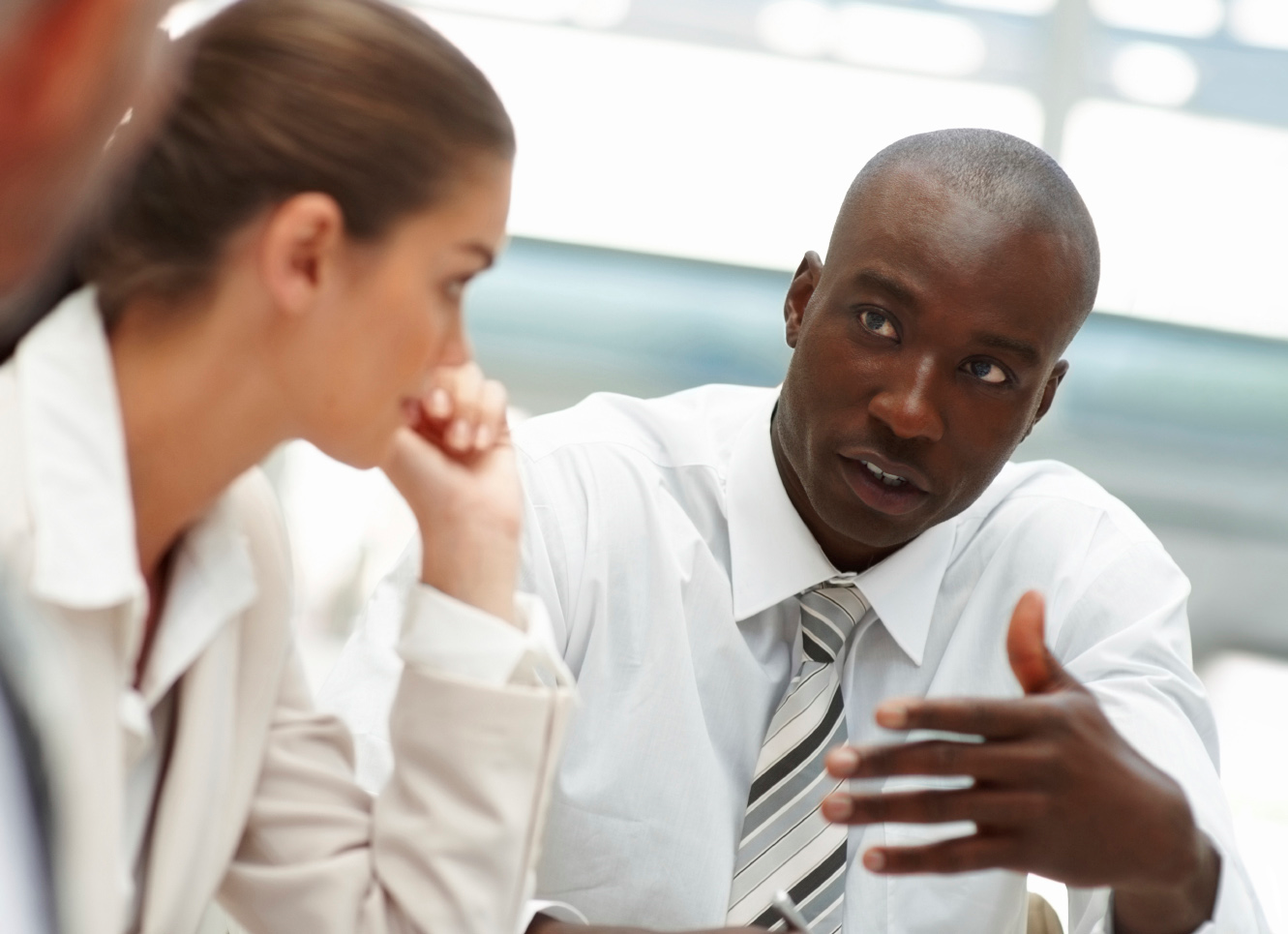 3. Instructor as Conductor
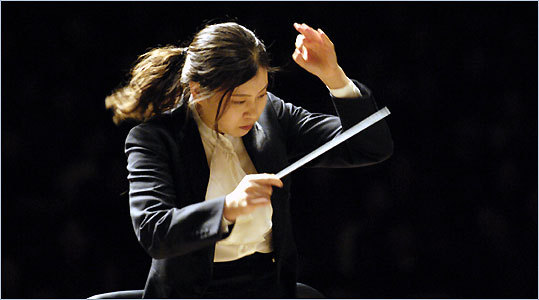 4. Instructor as Curator
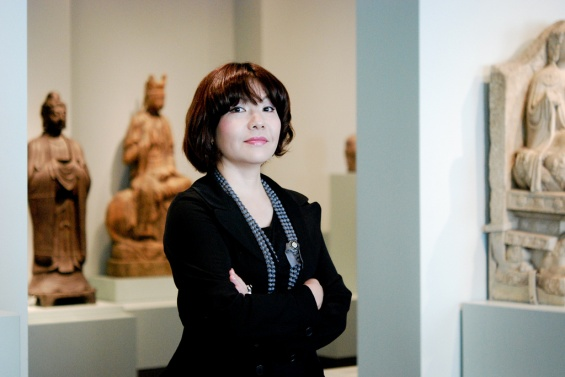 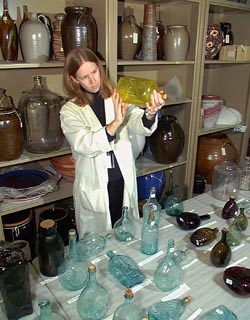 5. Instructor as Camping Trip Guide
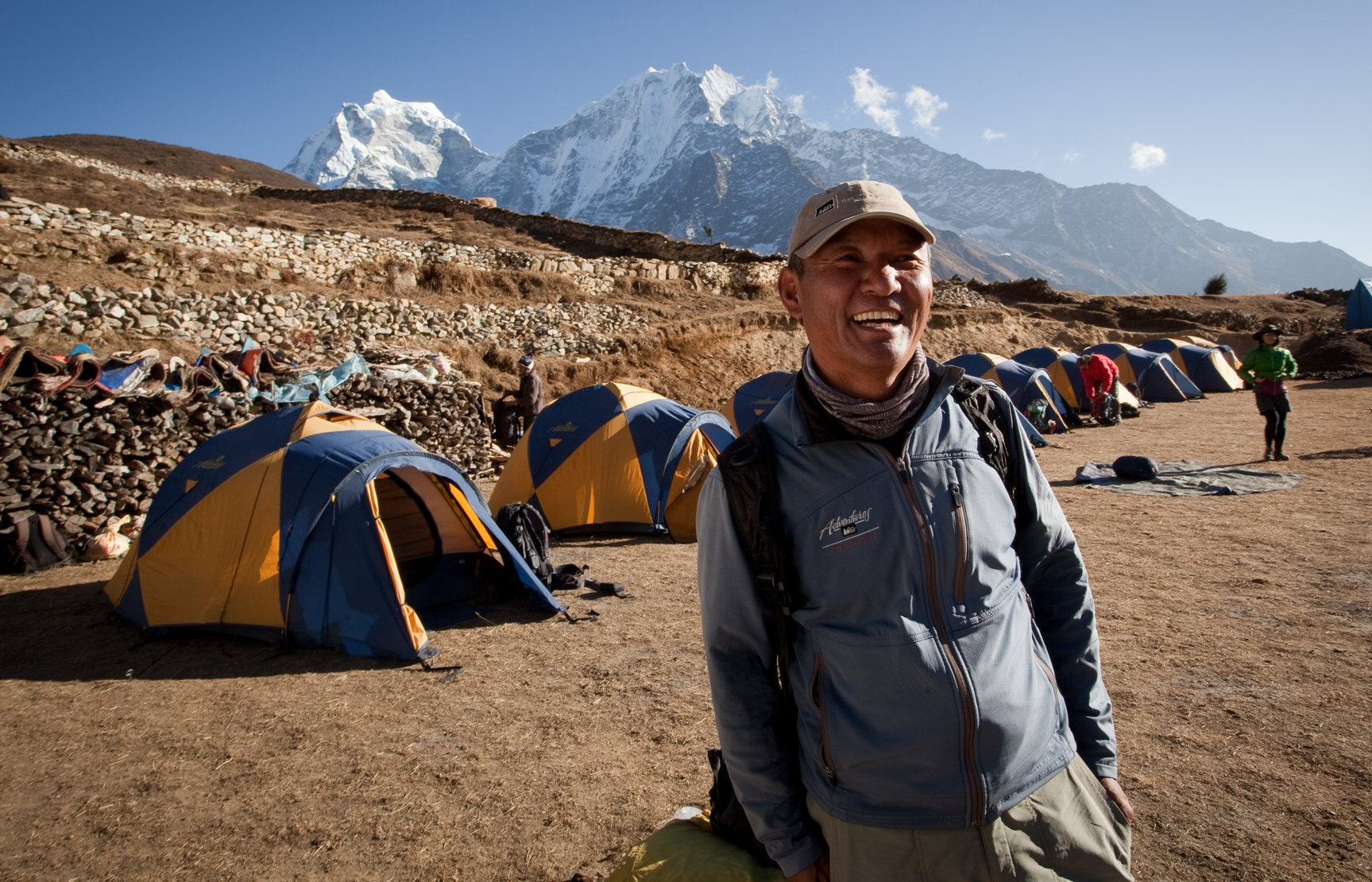 6. Instructor as Course Ambassador
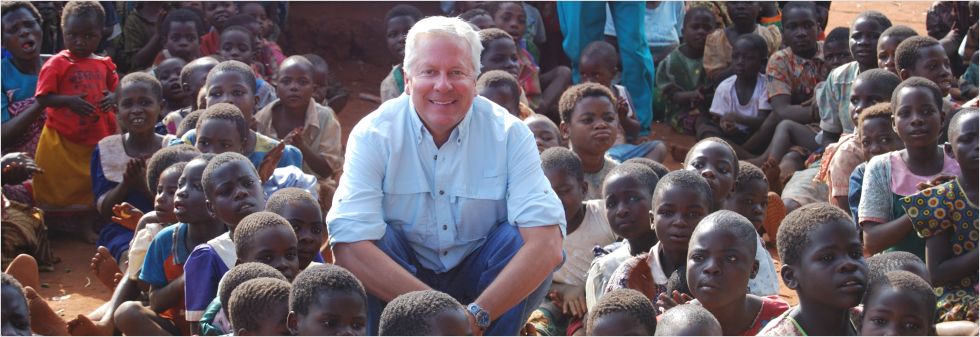 Age of Instructor as Curator, Concierge, Counselor, etc.
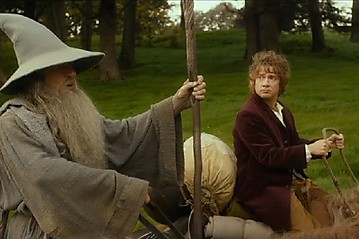 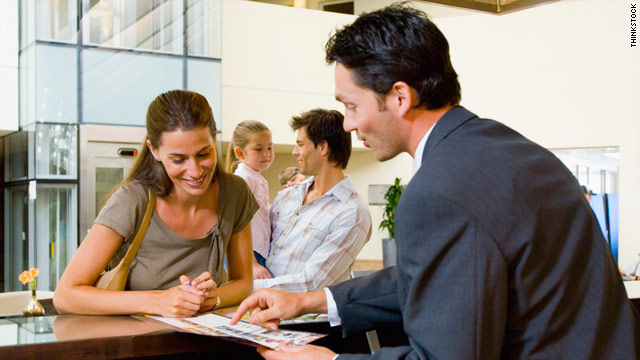 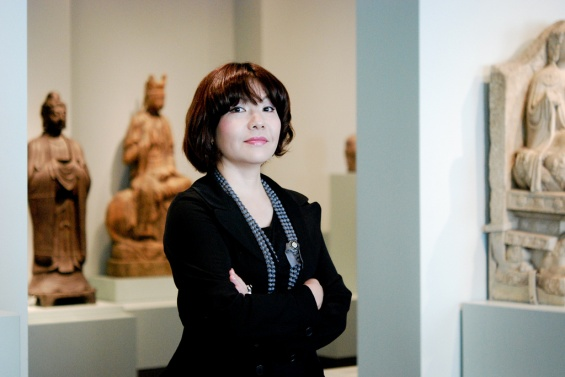 Instruction as a Cognitive Apprenticeship
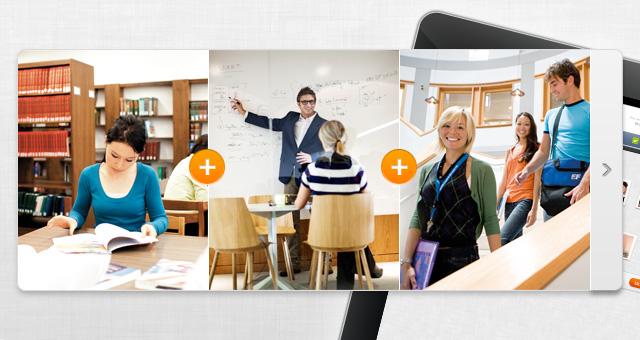 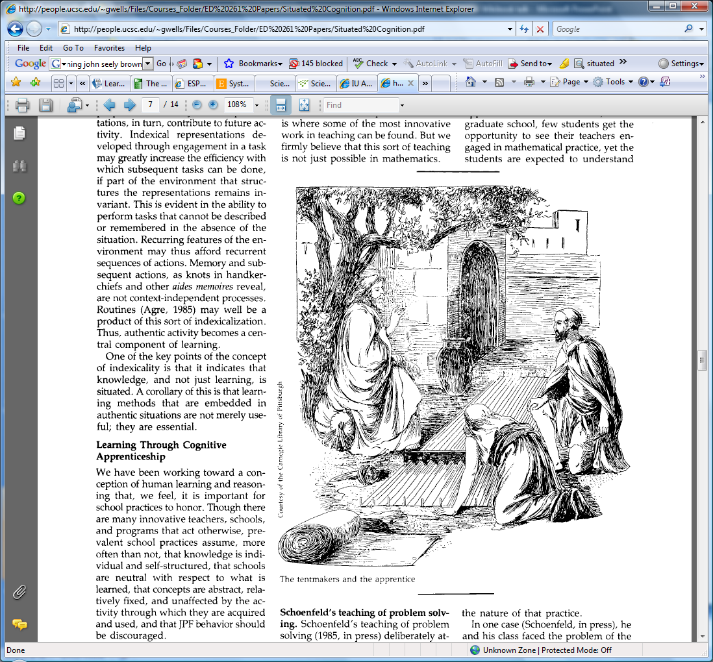 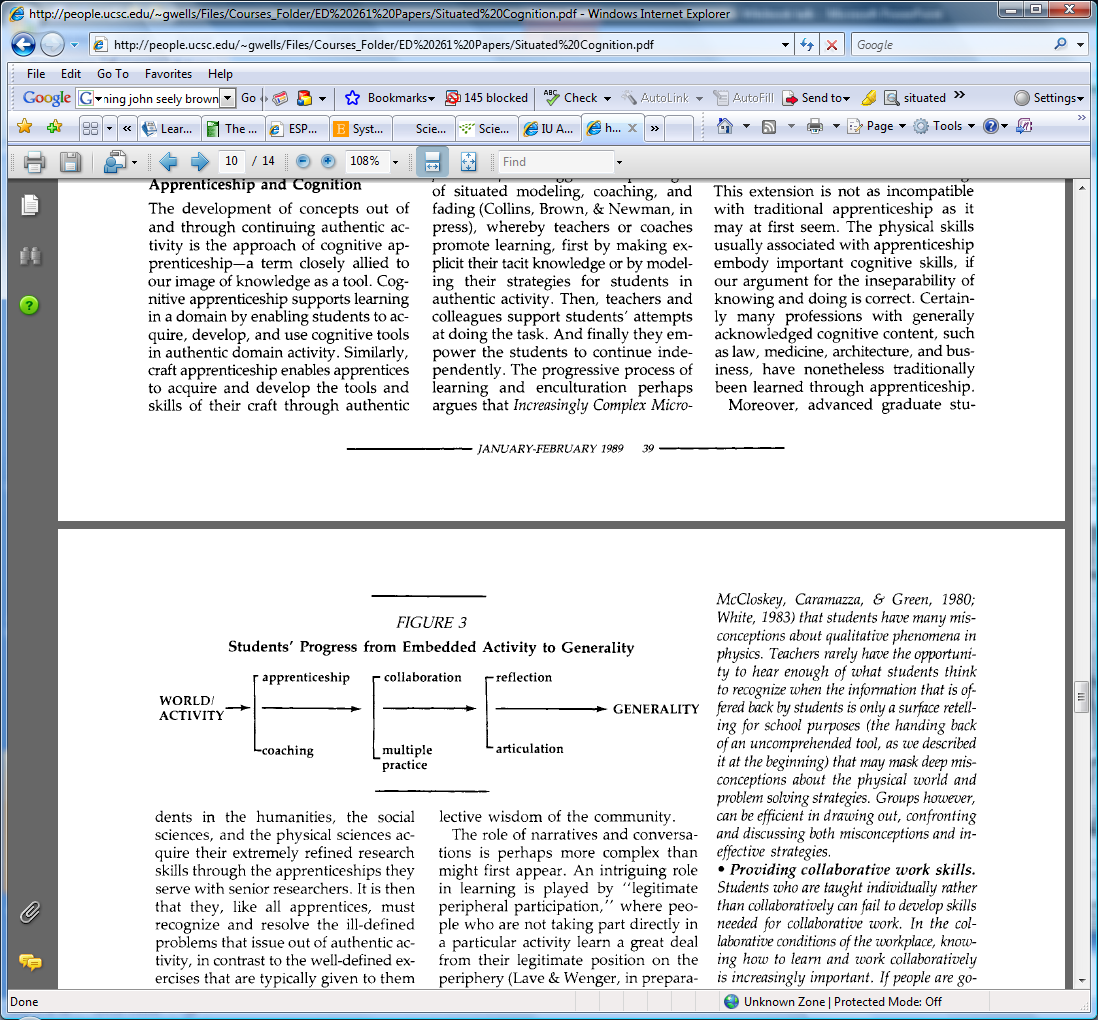 Rationale Behind Web Conferencing
Reflect on real world
Receive mentoring and advice
Articulate ideas and questions for the expert
Try out initial kernels of ideas
Novice on the boundary peers into discipline
Form new social connections
See new perspectives
Get excited about a discovery, issue, idea, finding, etc.
Principles of Connectivism
Learning and knowledge rests in diversity of opinions.
Learning is a process of connecting specialized nodes or information sources.
Learning is a process of connecting entities
Nurturing and maintaining connections is needed to facilitate continual learning.
Ability to see connections between fields, ideas, and concepts is a core skill.
Capacity to know more is more critical than what is currently known.
Currency (accurate, up-to-date knowledge) is the intent of all connectivist learning activities.
Quote from George Siemens
“The pipe is more important than the content within the pipe. Our ability to learn what we need for tomorrow is more important than what we know today.”
				Siemens, 2004
Social Networks
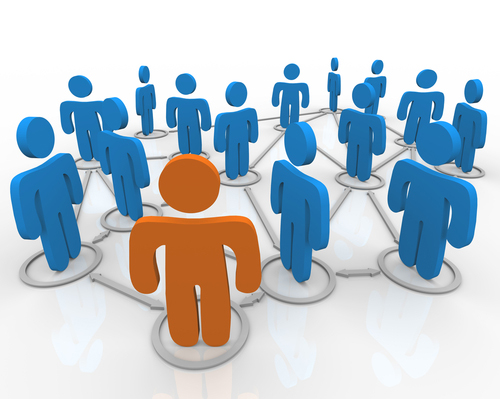 Image: http://www.pcworld.com/article/244021/22_million_workers_used_social_networks_to_land_their_current_job.html
Academic Earth
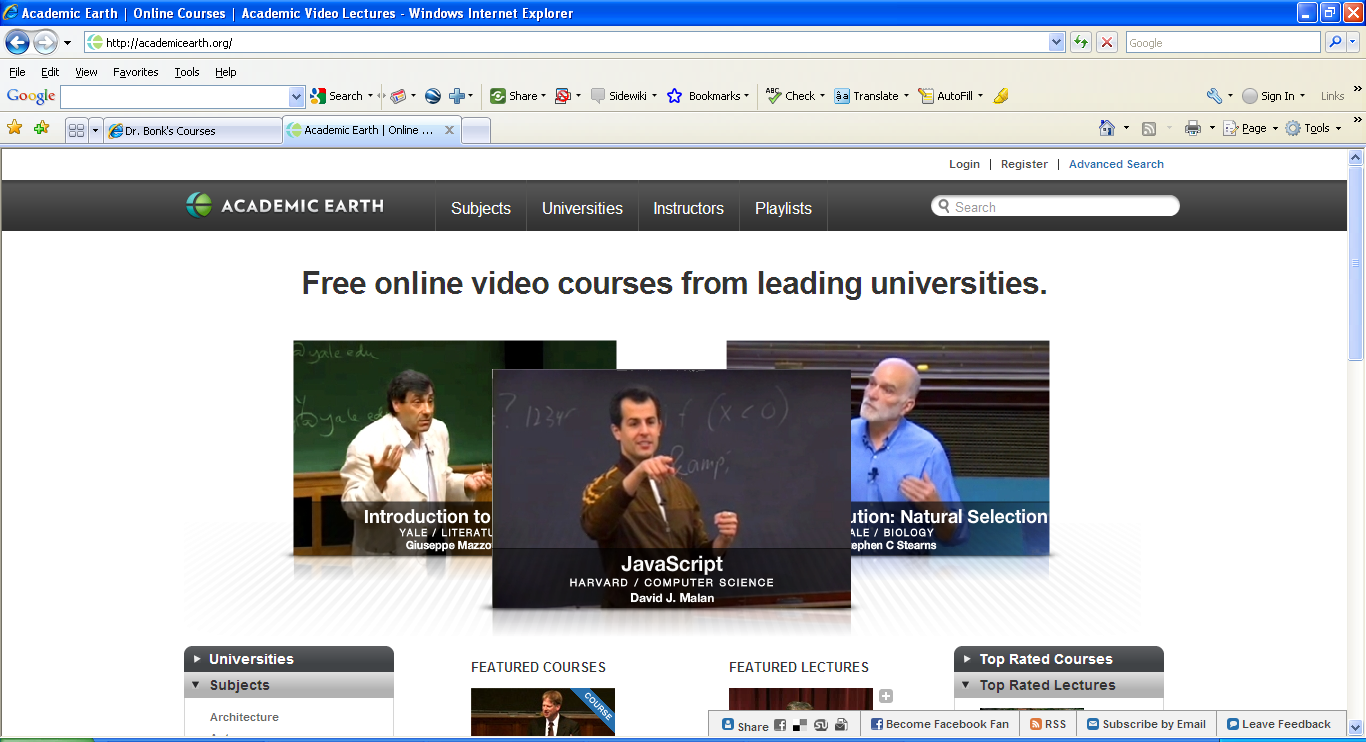 August 5, 2015Shubham Jaglan Overwhelmed by "Dream" Return Home After Double World ChampionshipDisha Chopra, NDTV Sportshttp://sports.ndtv.com/golf/news/246551-shubham-jaglan-overwhelmed-by-dream-return-home-after-double-world-championship http://www.ndtv.com/video/player/news/india-s-golf-prodigy-shubham-jaglan-returns-home-to-hero-s-welcome/377614
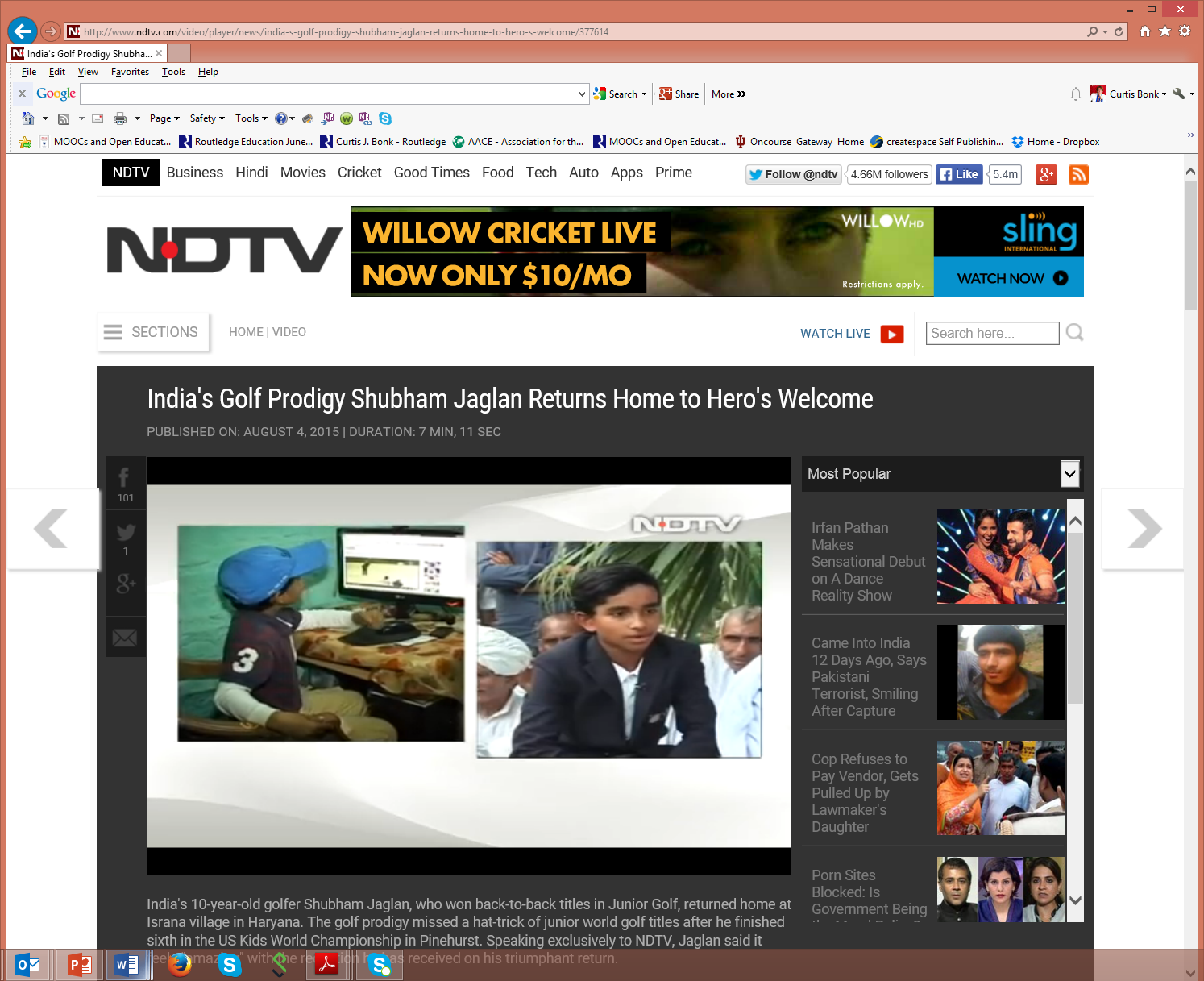 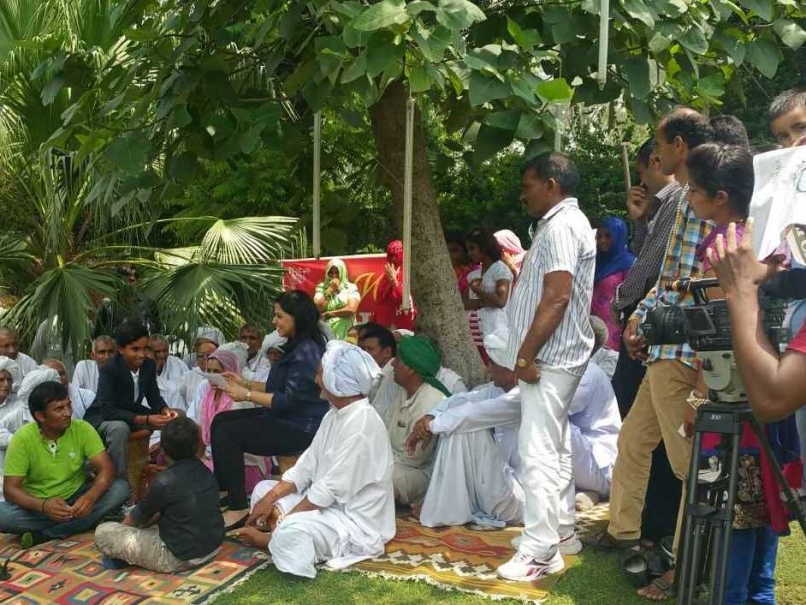 February 17, 2016Daniel H. Pink, Pinkcasthttp://www.danpink.com/
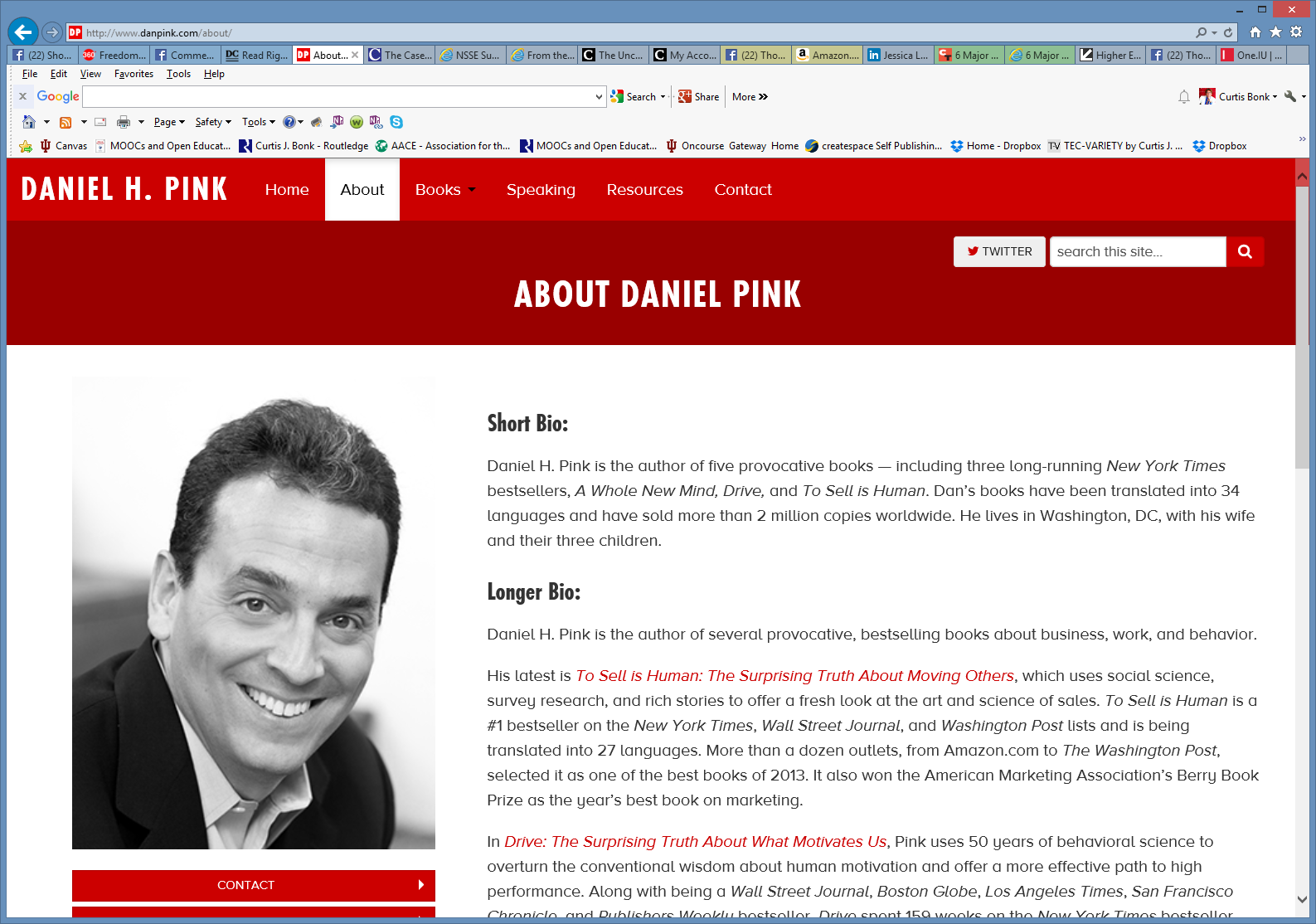 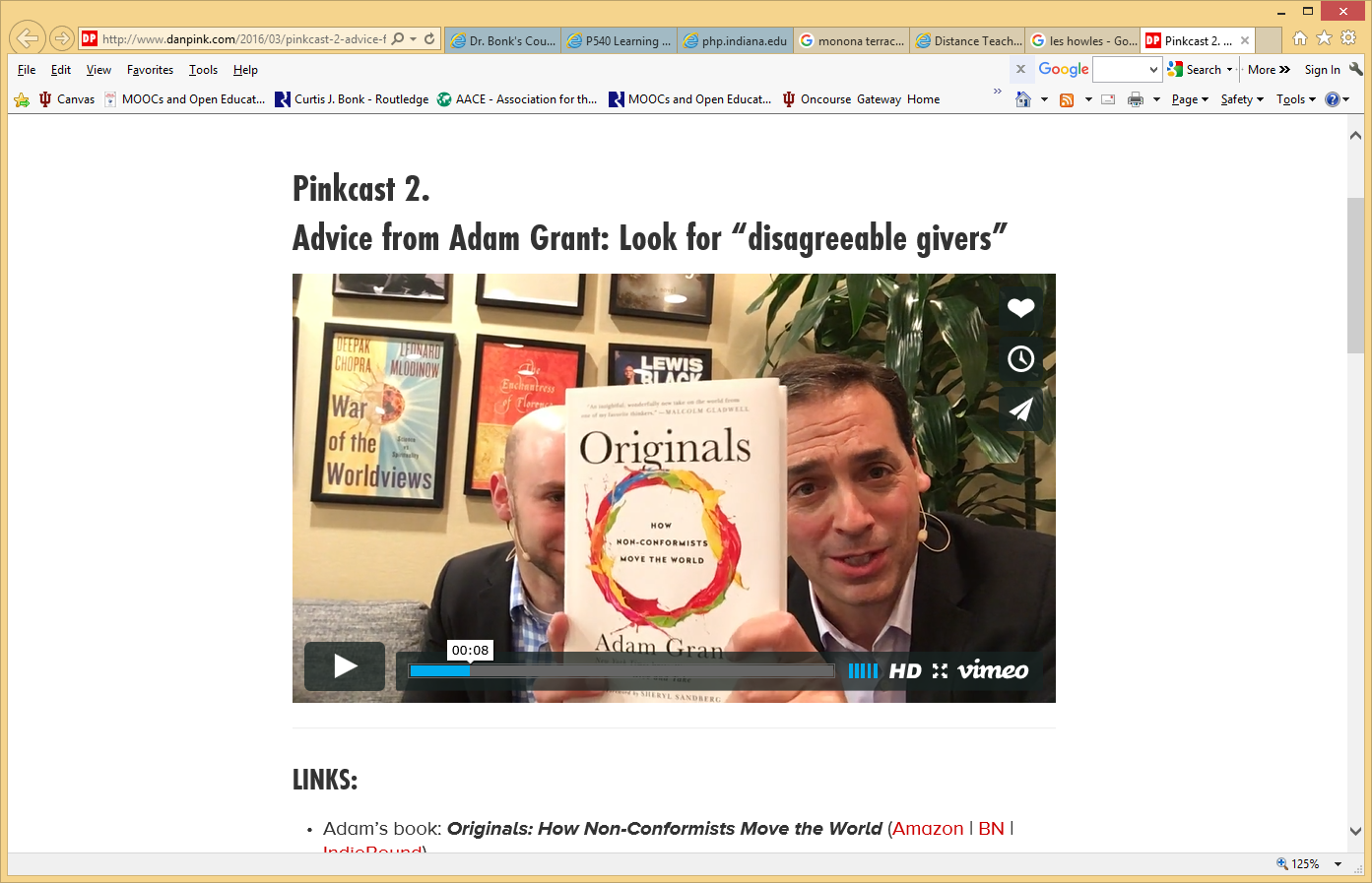 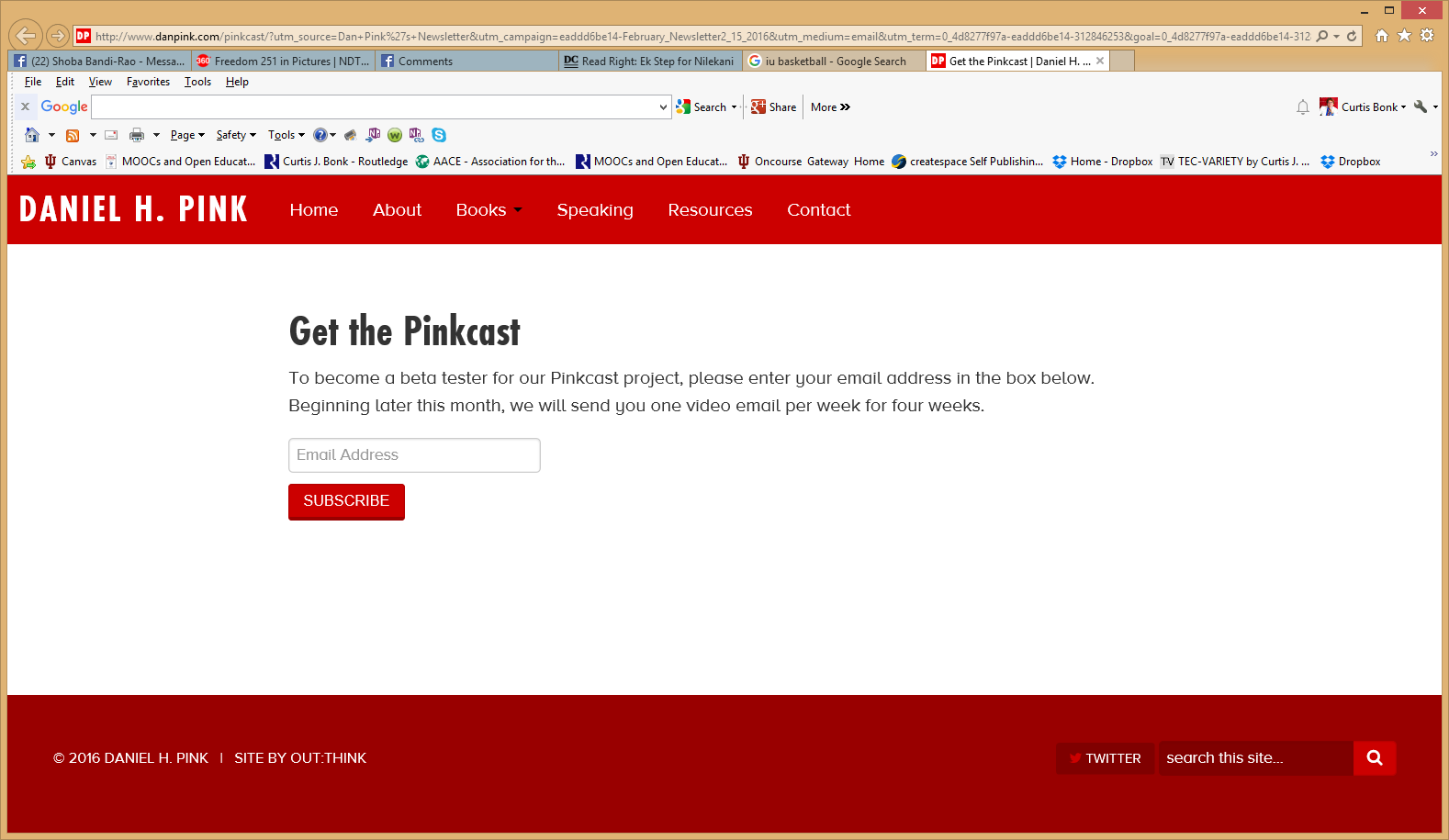 February 29, 2016Chief Learning Officer Videoshttps://www.youtube.com/watch?v=6VhR85IOztc https://www.youtube.com/channel/UCIraI8XuWm5aHMPghT94PZA/videos
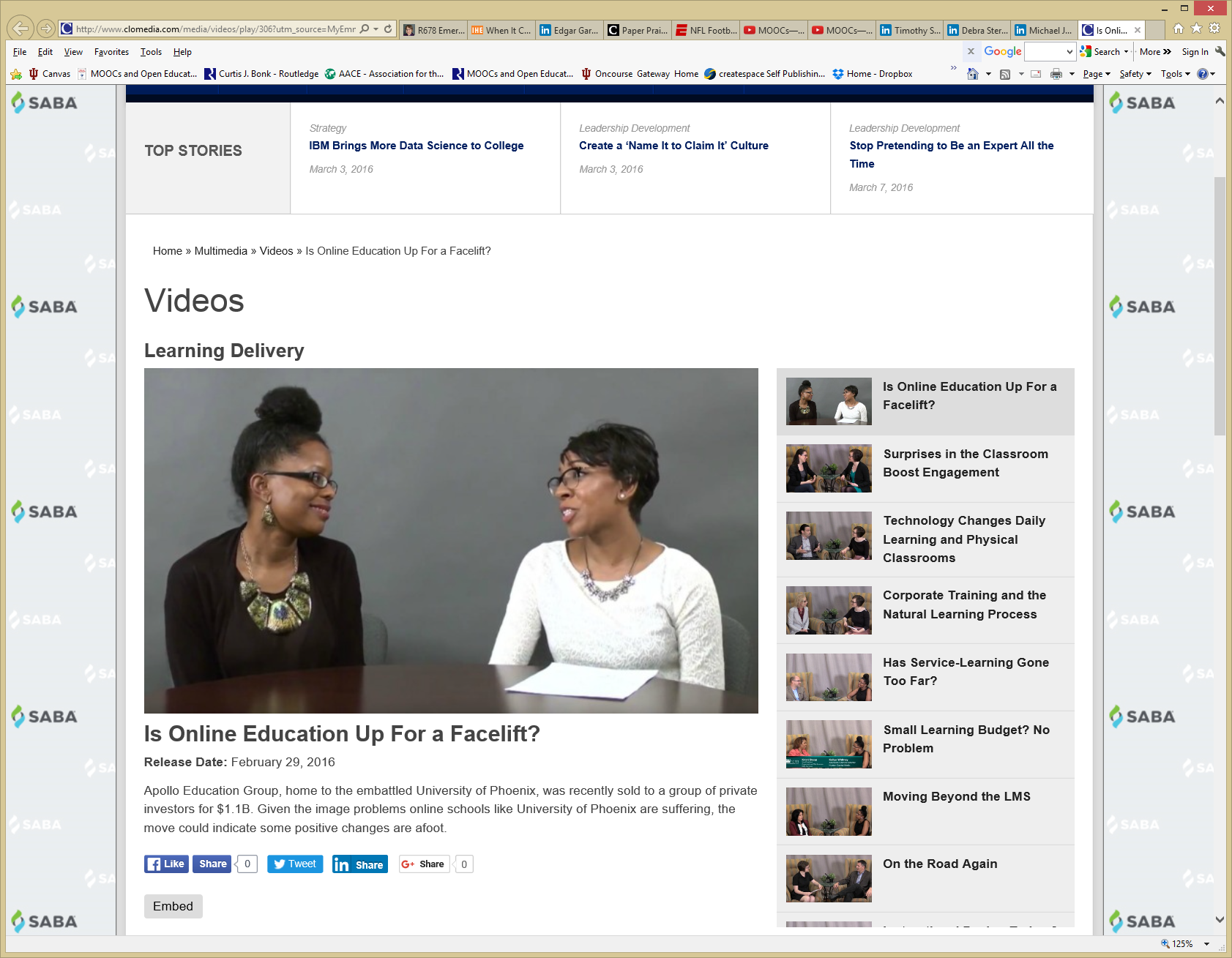 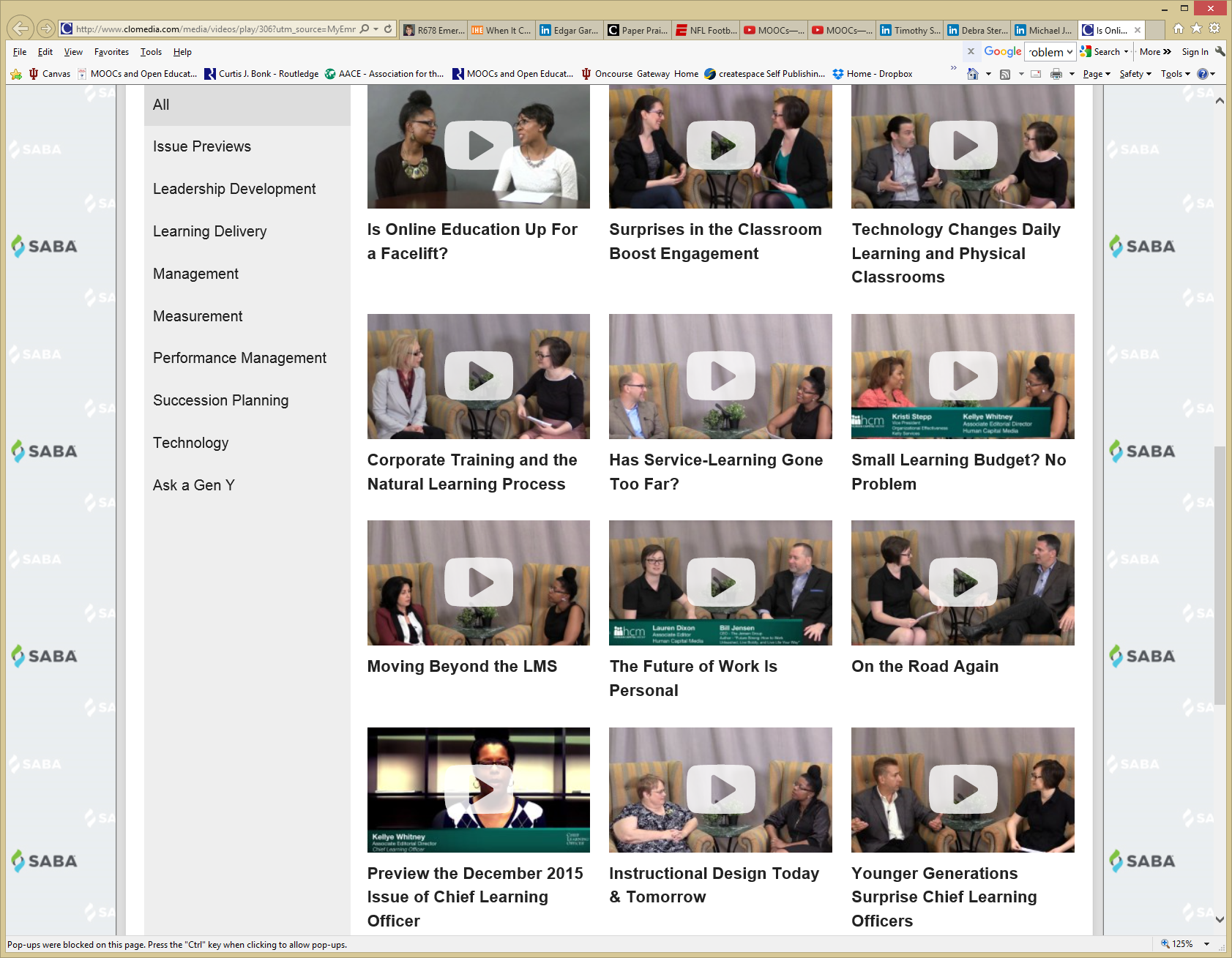 April 4, 2016e-Literate TV (starting conversations about technology in education)http://e-literate.tv/series/personalized-learning/
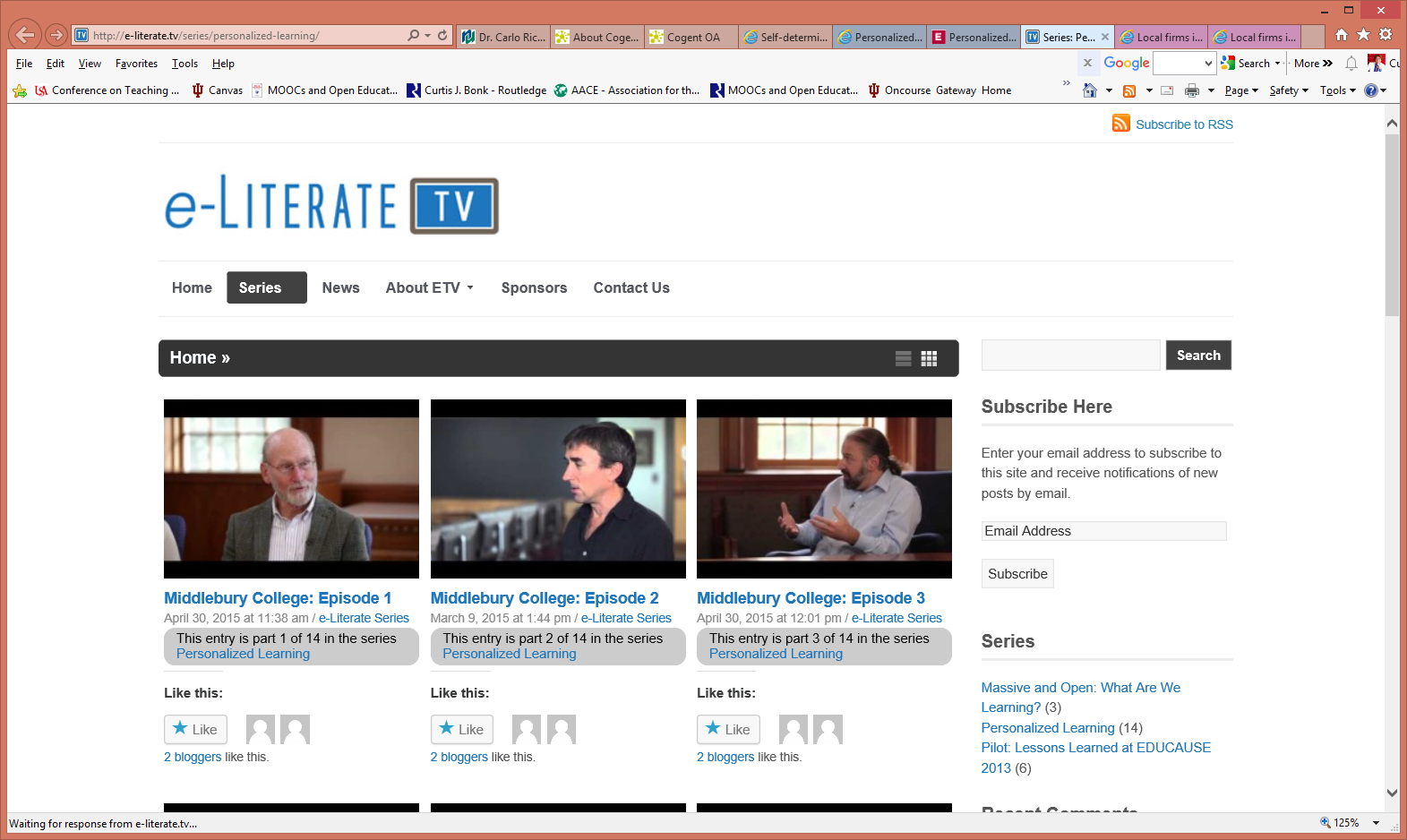 May 4, 2016What I Learned at the ASU GSV SummitKenneth Green, Inside Higher Edhttps://www.insidehighered.com/blogs/digital-tweed/what-i-learned-asu-gsv-summit http://www.eschoolnews.com/asugsvsummit/
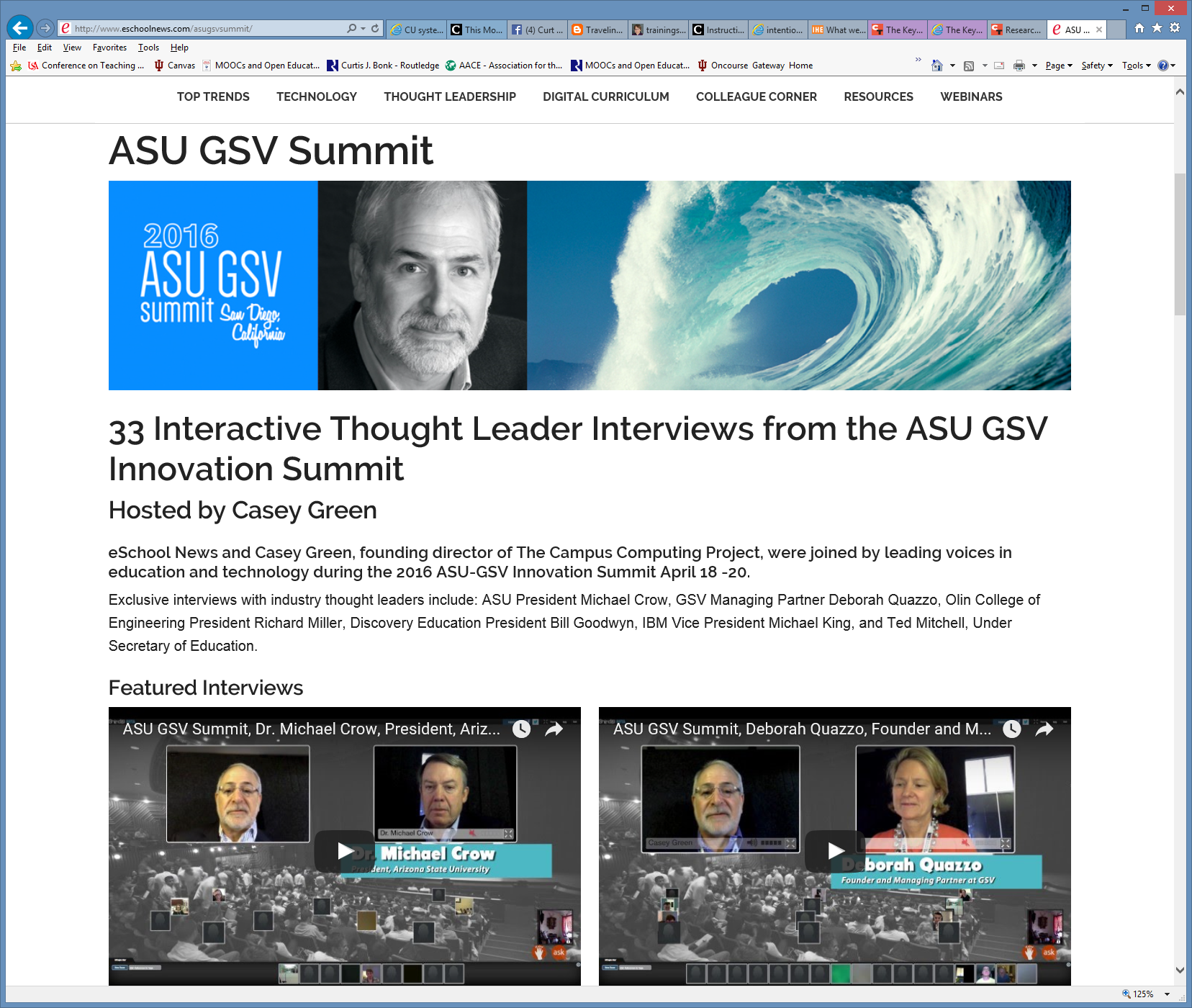 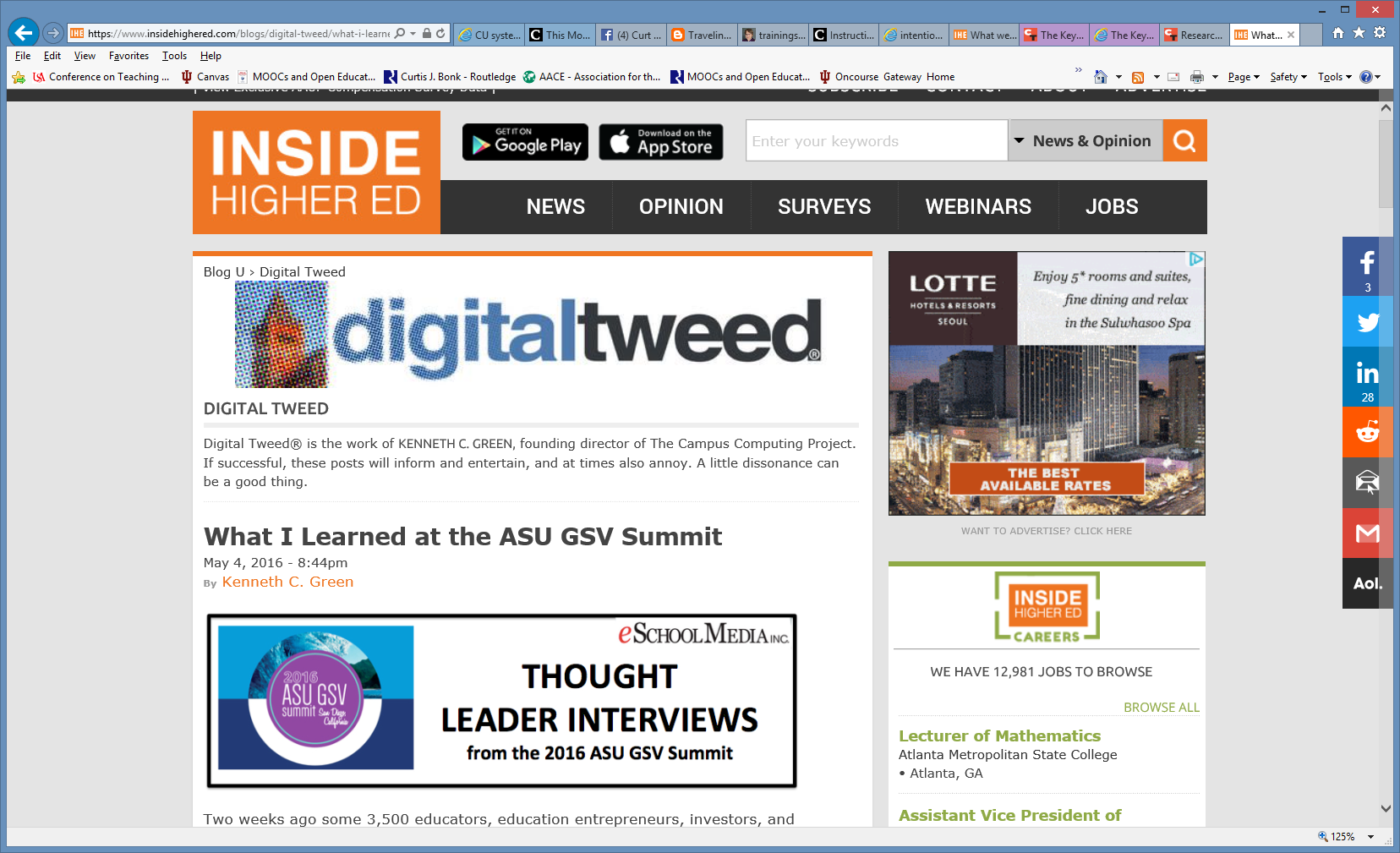 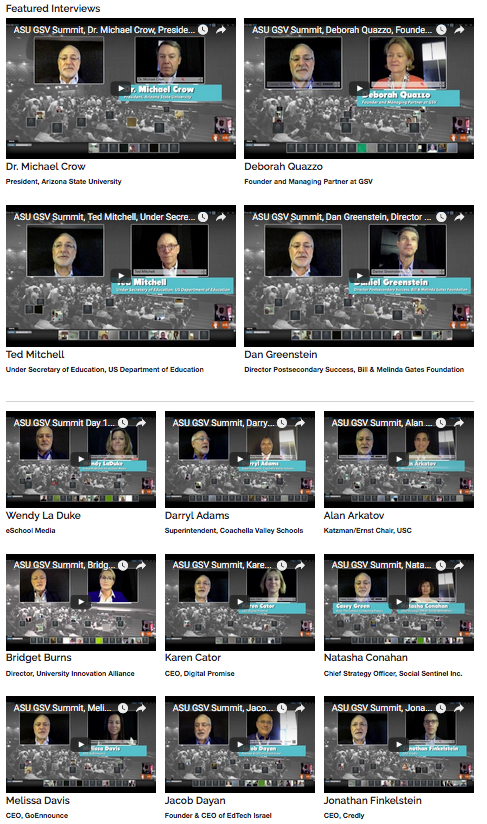 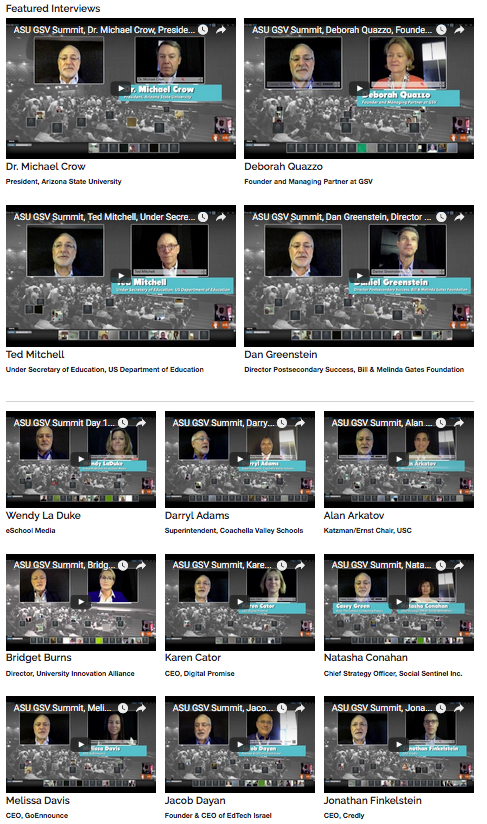 June 13, 2016Same Time, Many Locations: Online Education Goes Back to Its OriginsGoldie Blumenstyk, The Chronicle of Higher Educationhttp://chronicle.com/article/Same-Time-Many-Locations-/236788
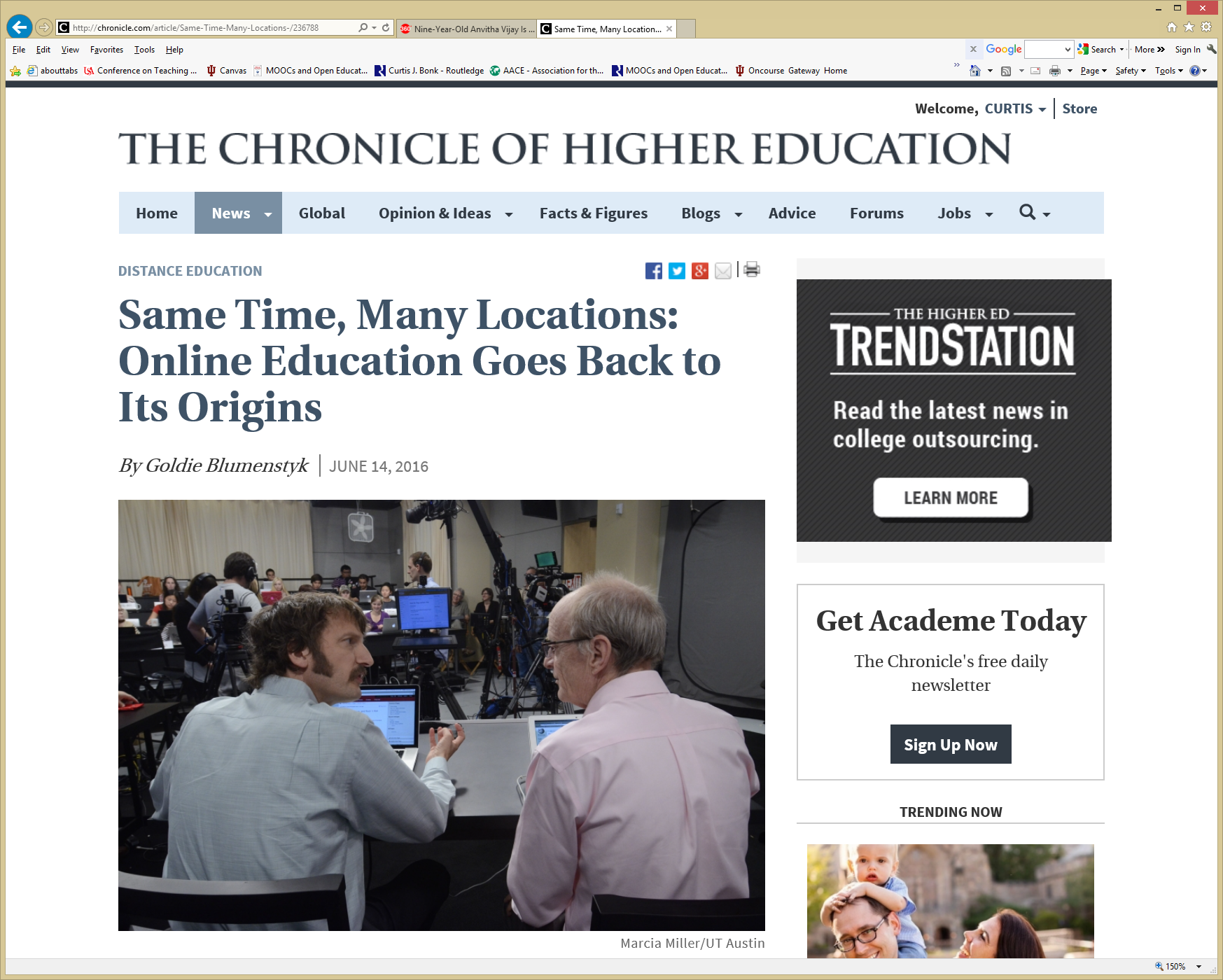 Short Video Anchors (e.g., TubeChop of V-PORTAL: Video Primers in an Online Repository of e-Teaching and Learning) http://www.tubechop.com/watch/378752
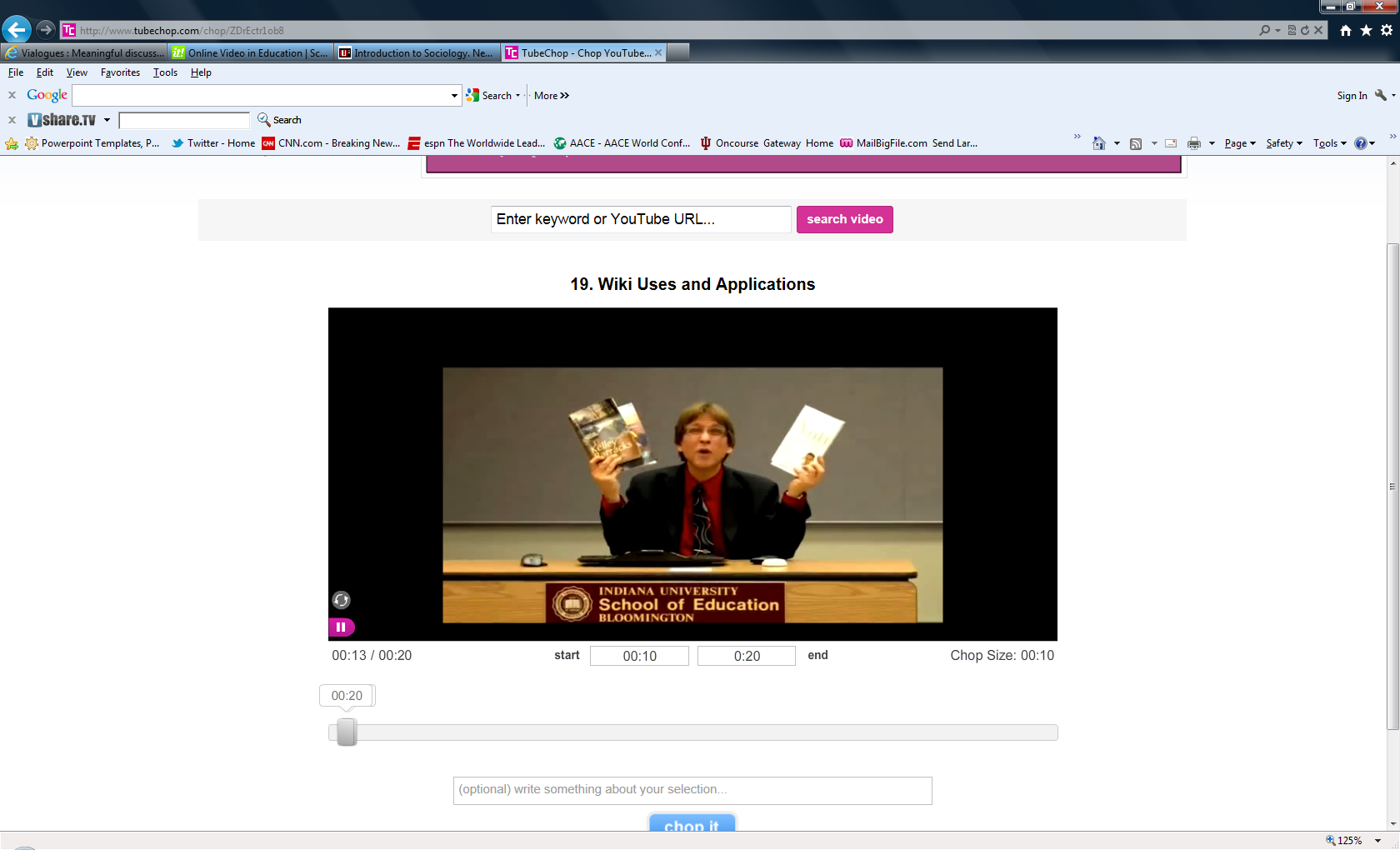 Part II: Lessons Learned…
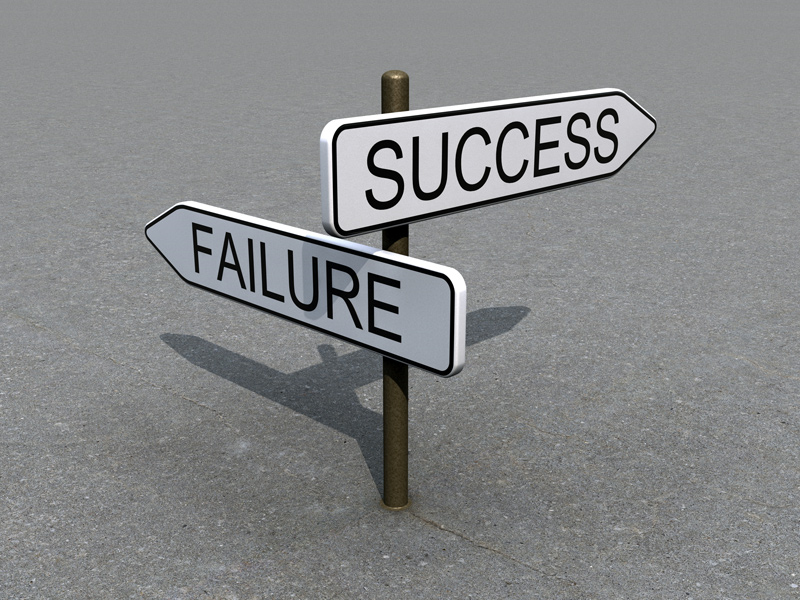 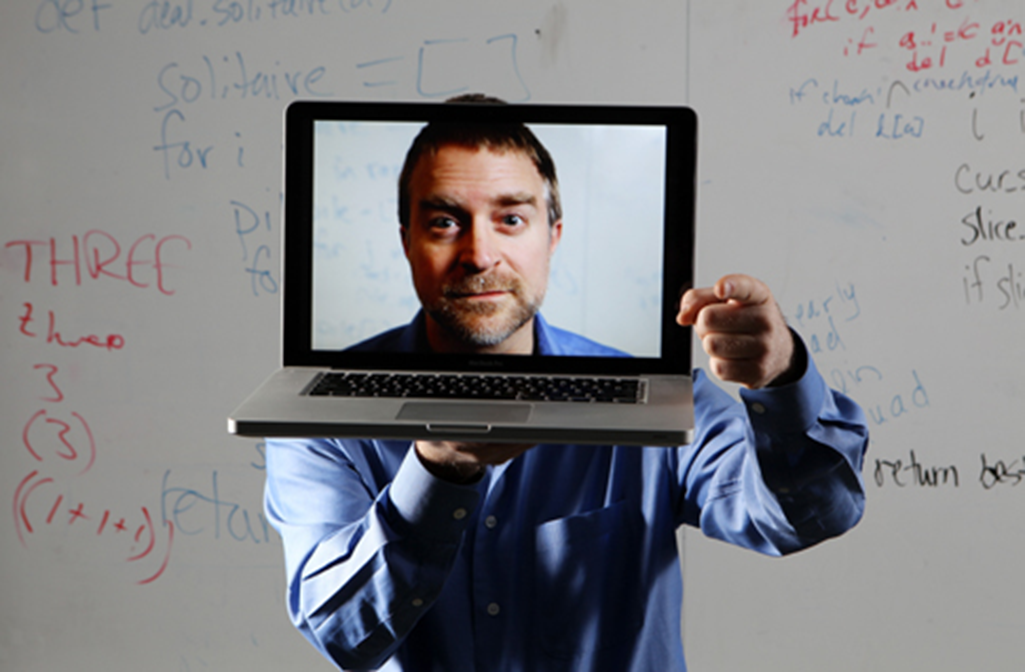 Lesson #1. Combining Asynchronous and Synchronous Events (e.g., guest was David Merrill, 2007)
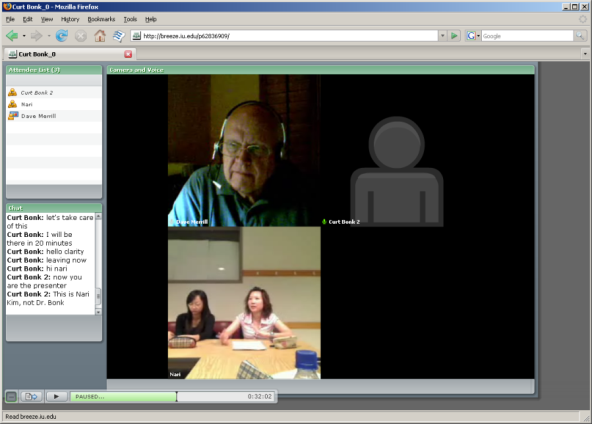 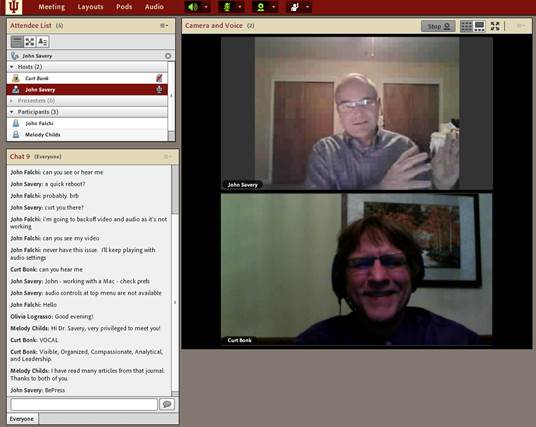 Synchronous + Asynchronous (e.g., Elliot Soloway and David Palumbo, 1995)
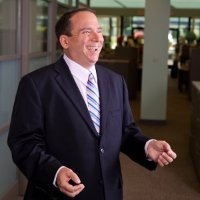 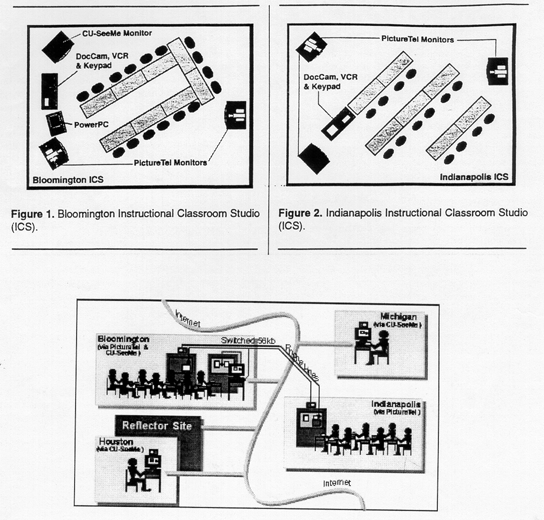 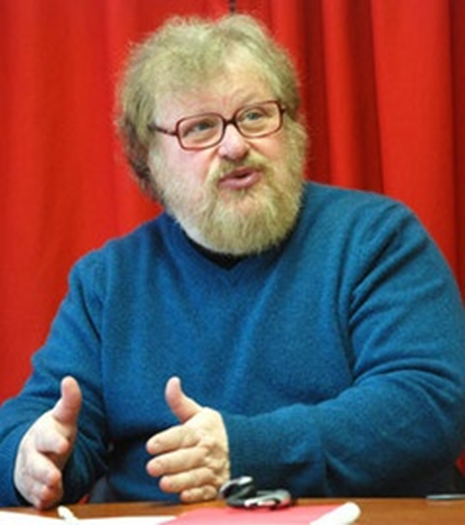 February 15, 2016Synchronous + Asynchronous Jennifer Maddrell, R678 (Zoom)
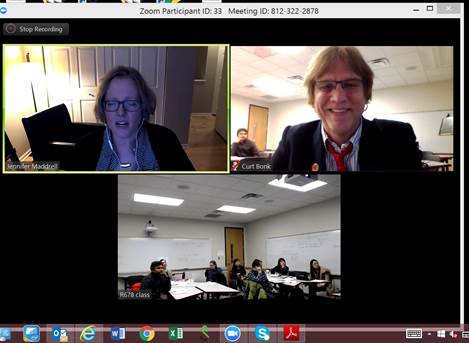 Lesson #2. If Plan, No Instructor Required (Guest Session Run by Assistant)
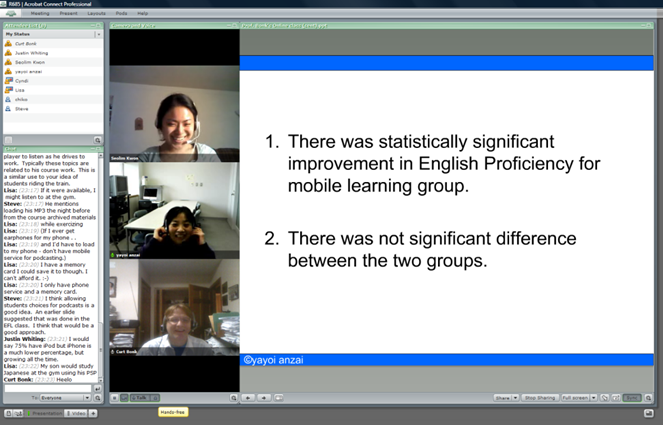 Lesson #3. Test the System (e.g., Guest No Video)
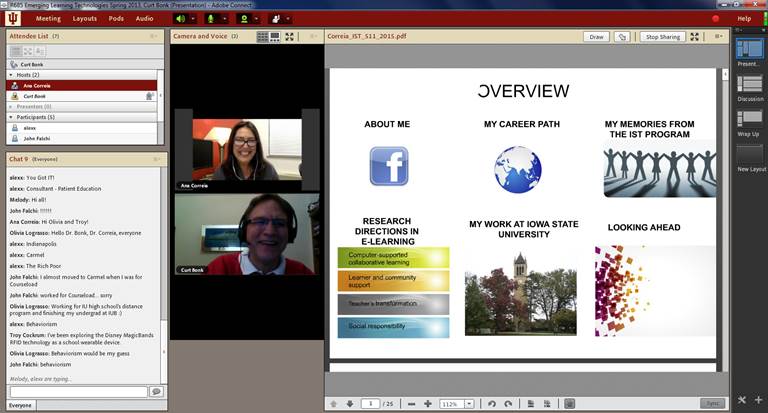 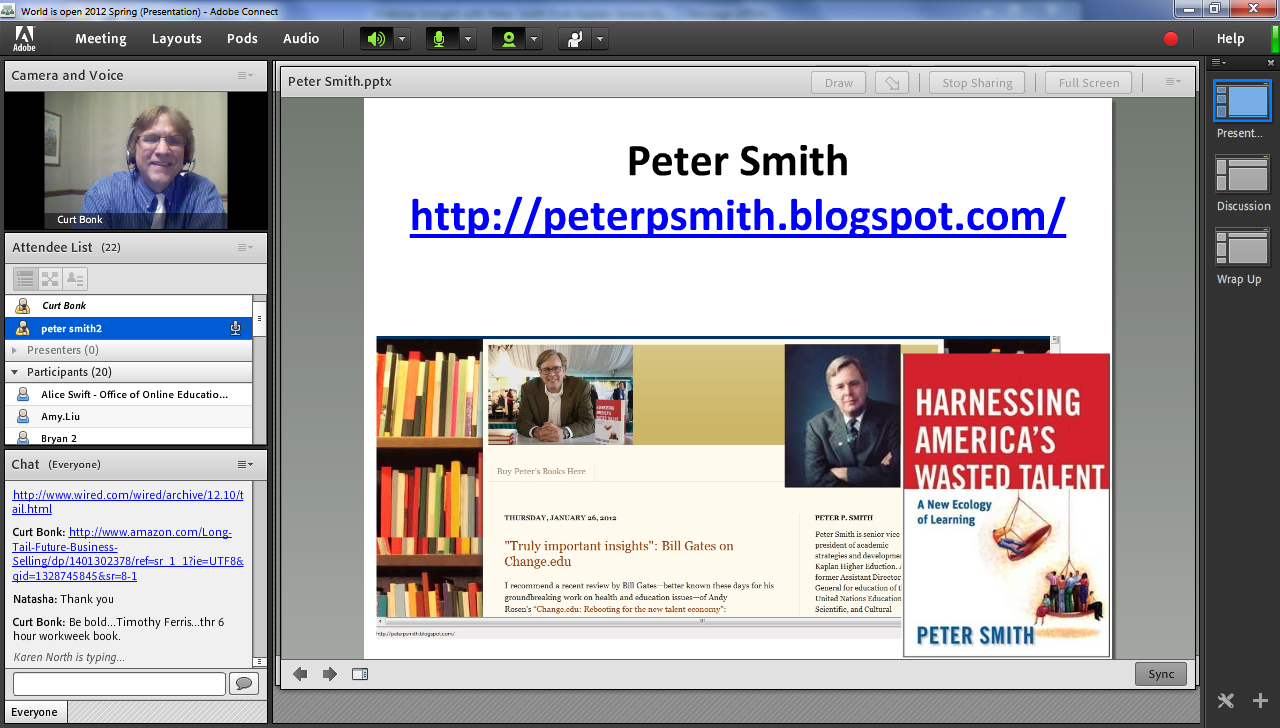 May 2015Sync Presentation and Chat in Adobe Connect (from hotel room)https://connect.iu.edu/p259wpiabg9/
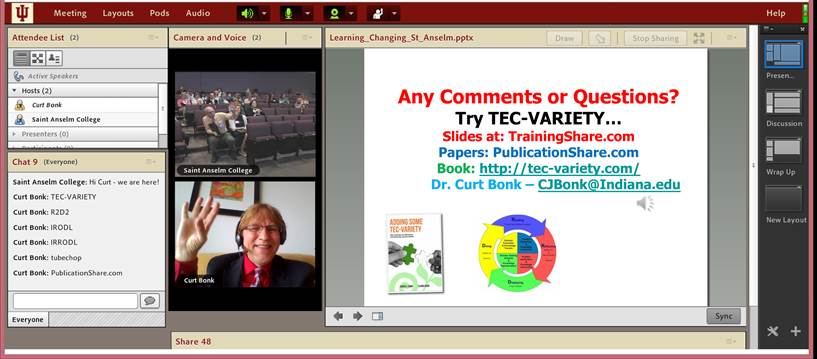 Lesson #4. Guest Starts SemesterMichael Horn and Curt Bonk, R685, August 20, 2012
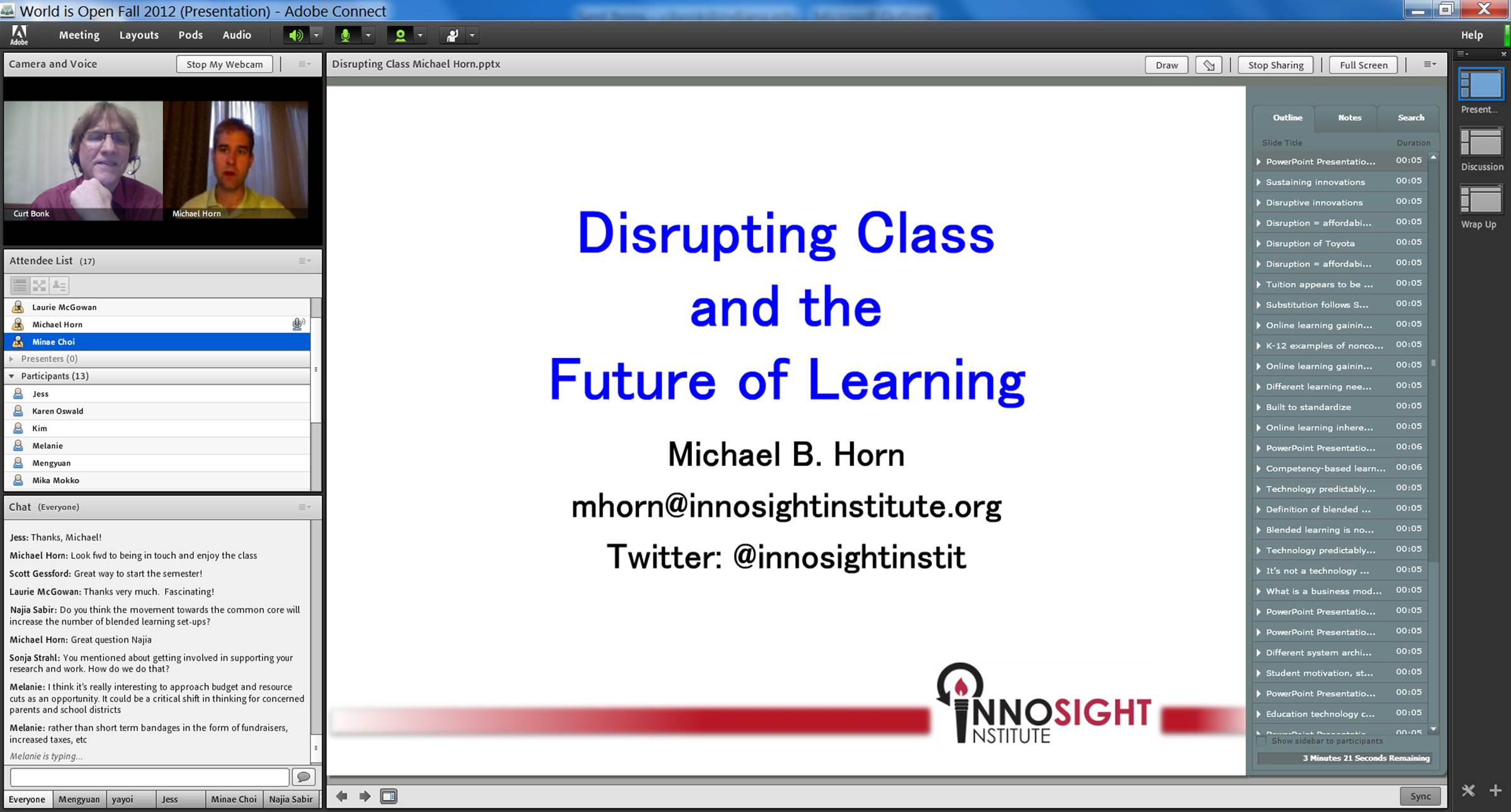 Lesson #5. Multiple Guest ExpertsSara de Freitas and Jim Hensman, U of Coventry, UK(https://connect.iu.edu/p2ie1yx6z6x/)Jay Cross, Berkeley (https://connect.iu.edu/p4bytsoronh/)
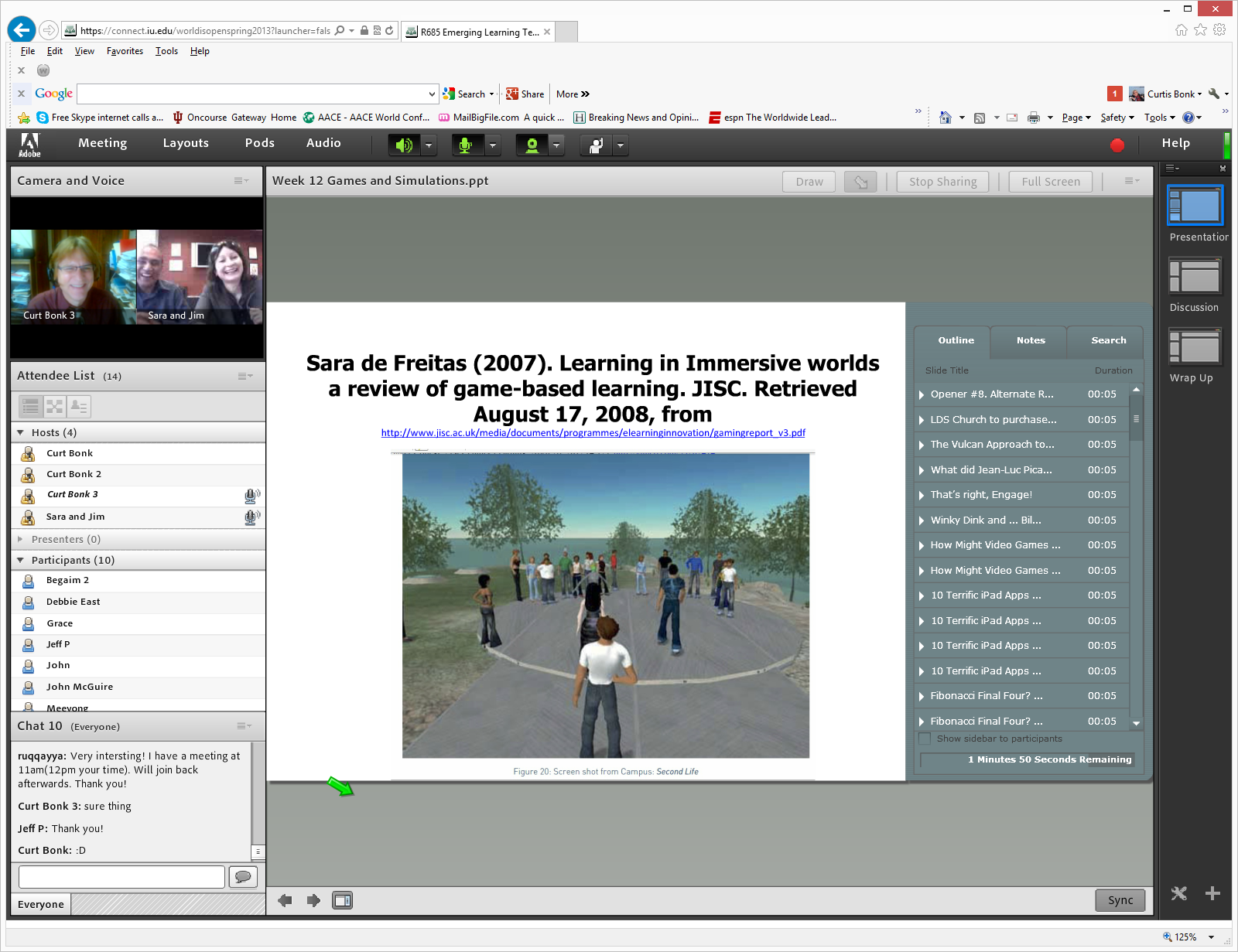 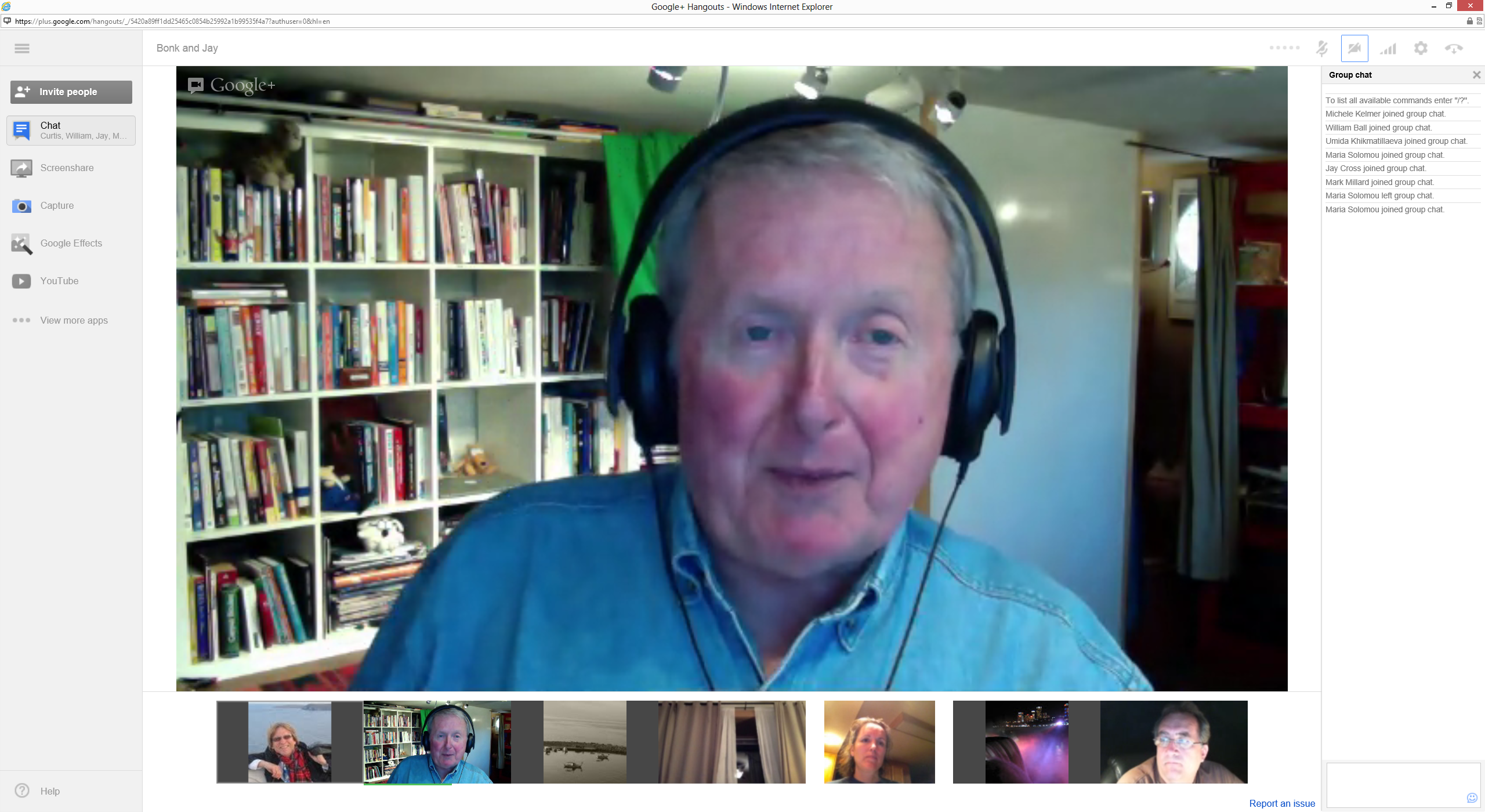 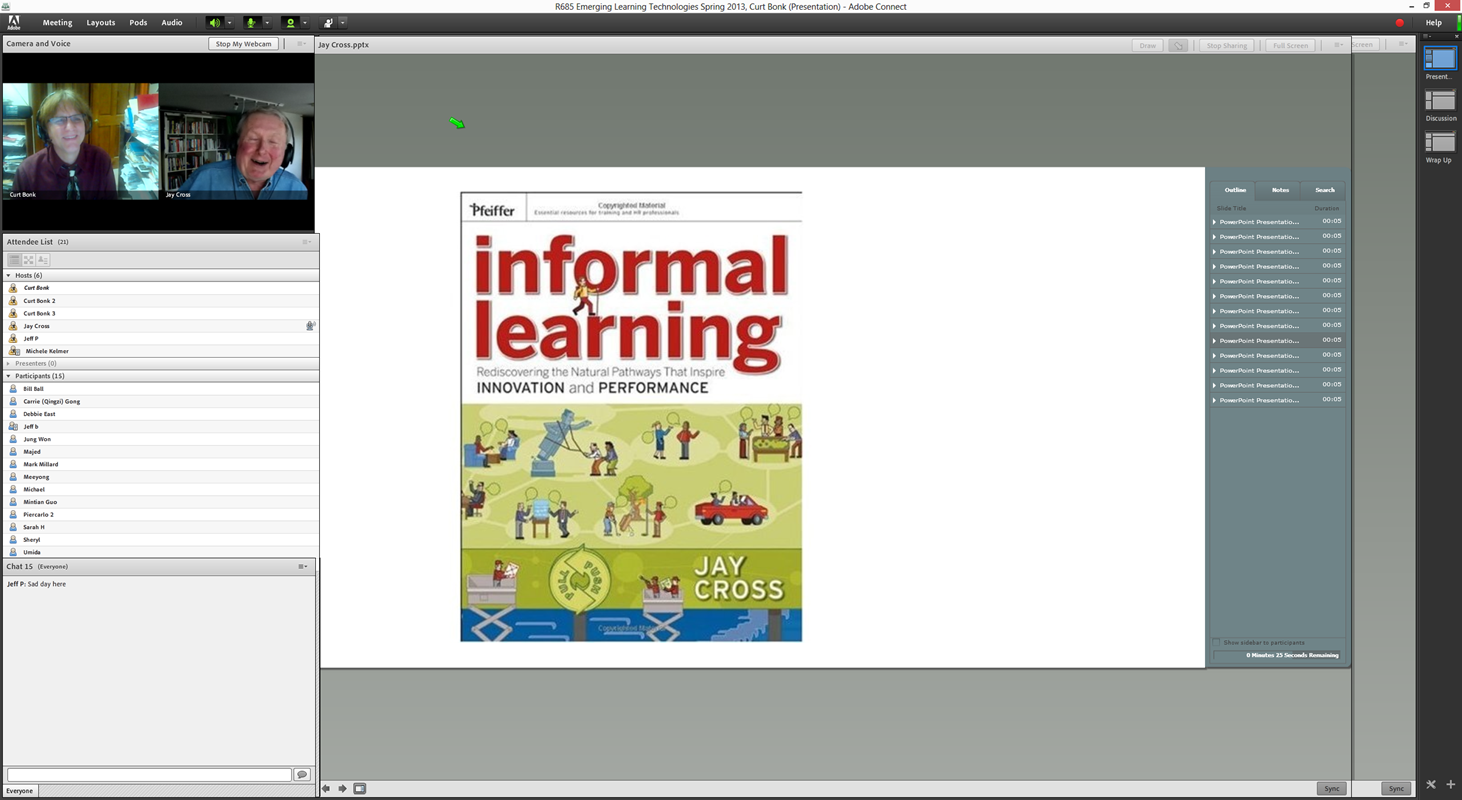 Lesson #6. Be Willing to Reciprocate
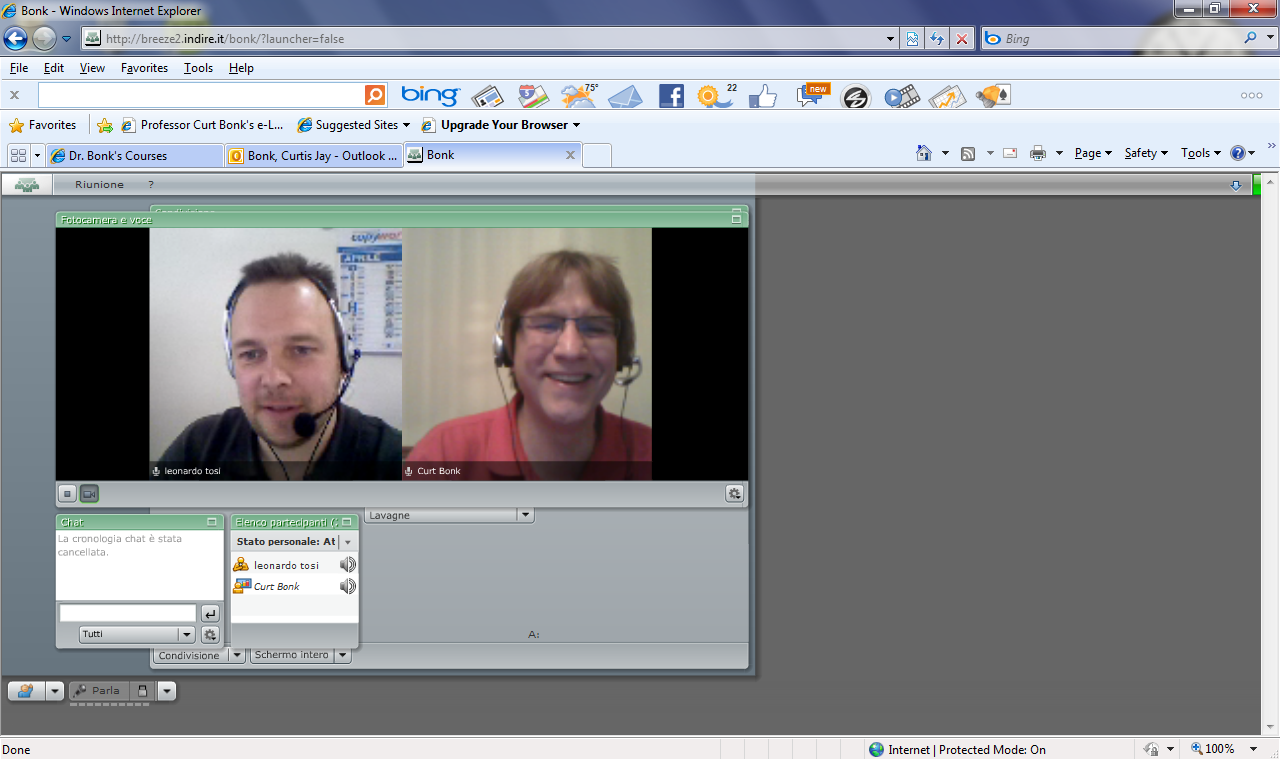 Lesson #7: Experiment with TechnologyCollaboration and Discussion in Google Hangouts (1/29/2013)
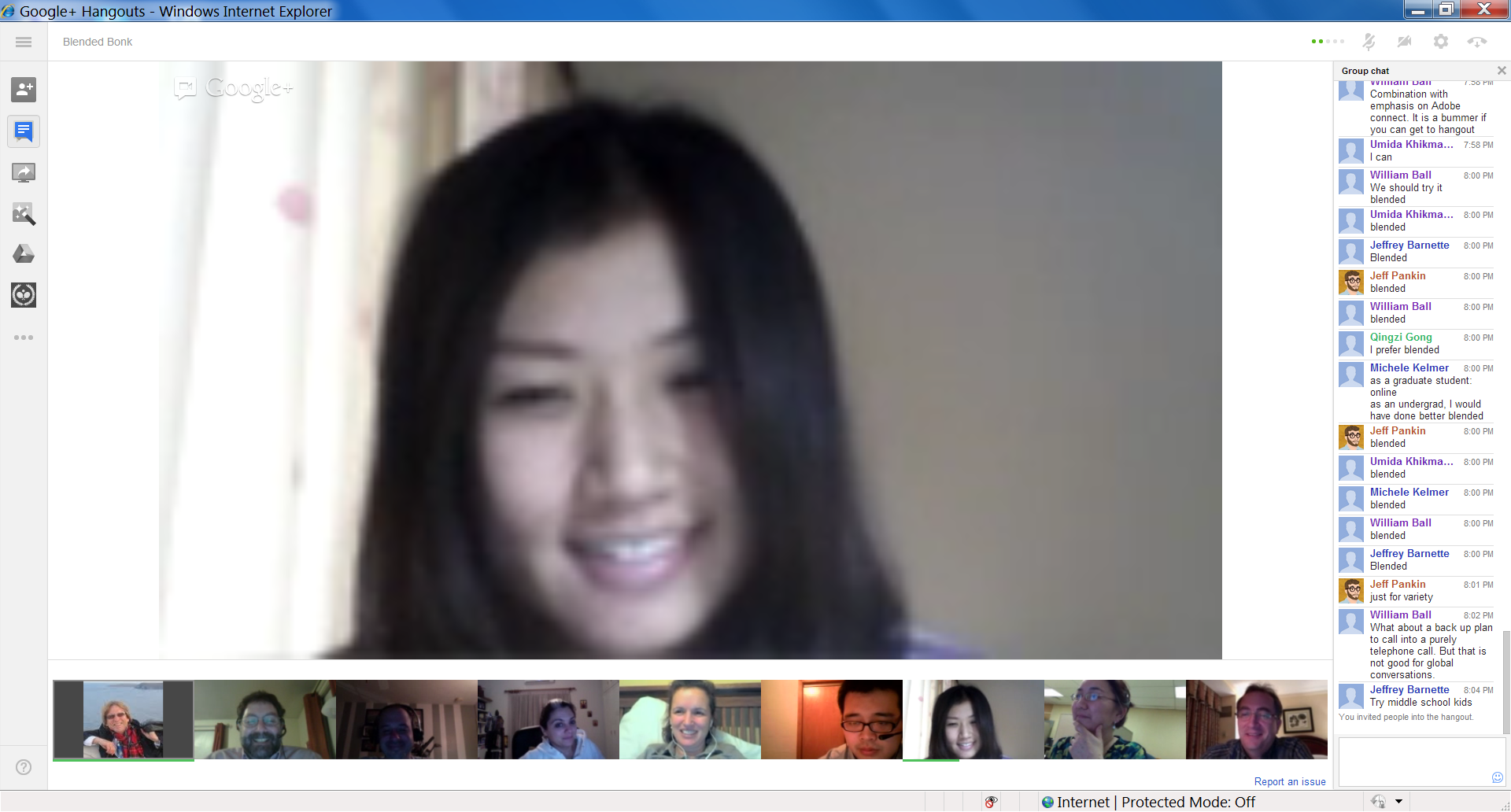 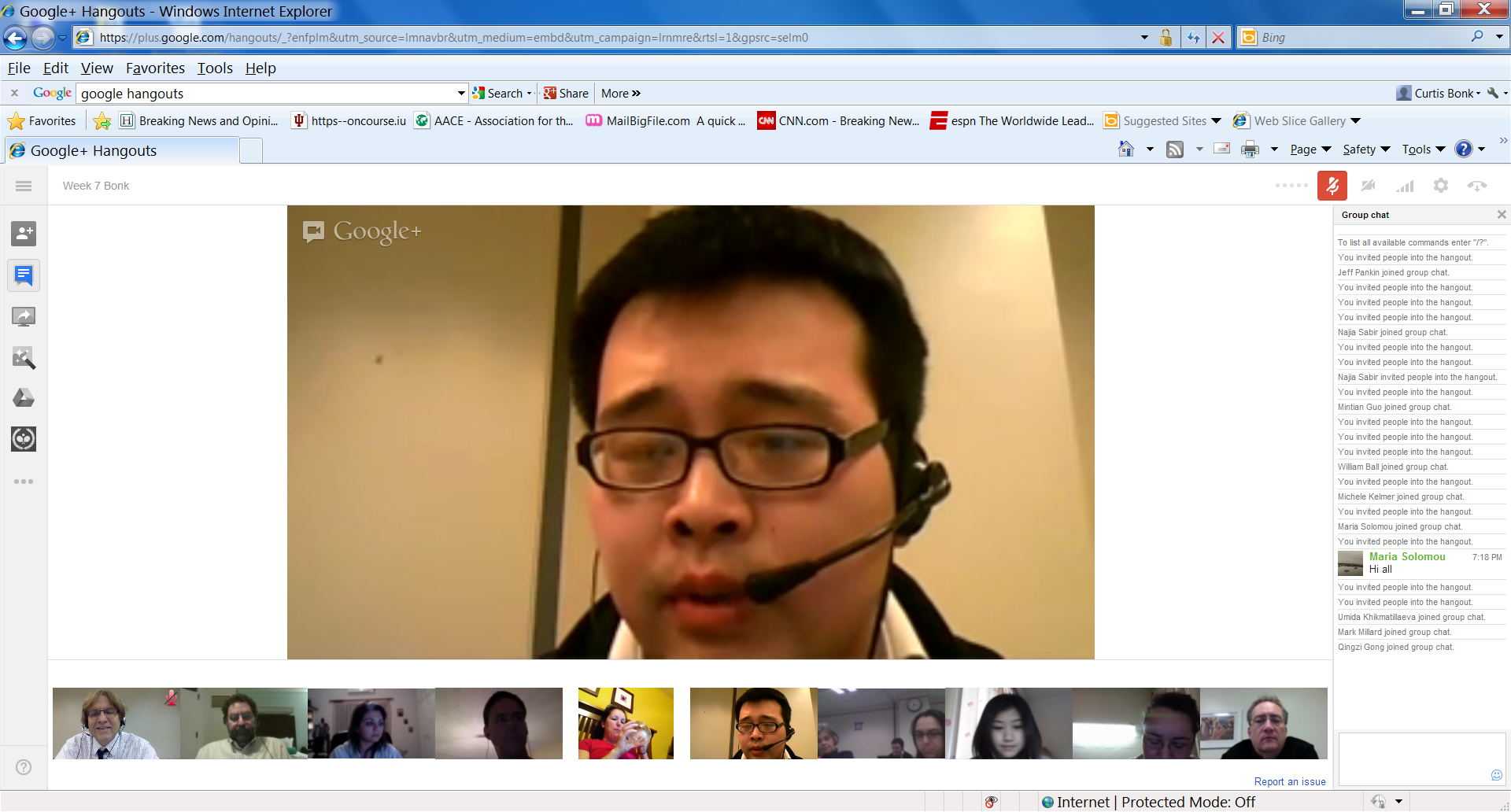 Lesson #8: Solicit Student RecommendationsExpert Interviews (Rich Culatta, Acting Director, Office of Educational Technology)
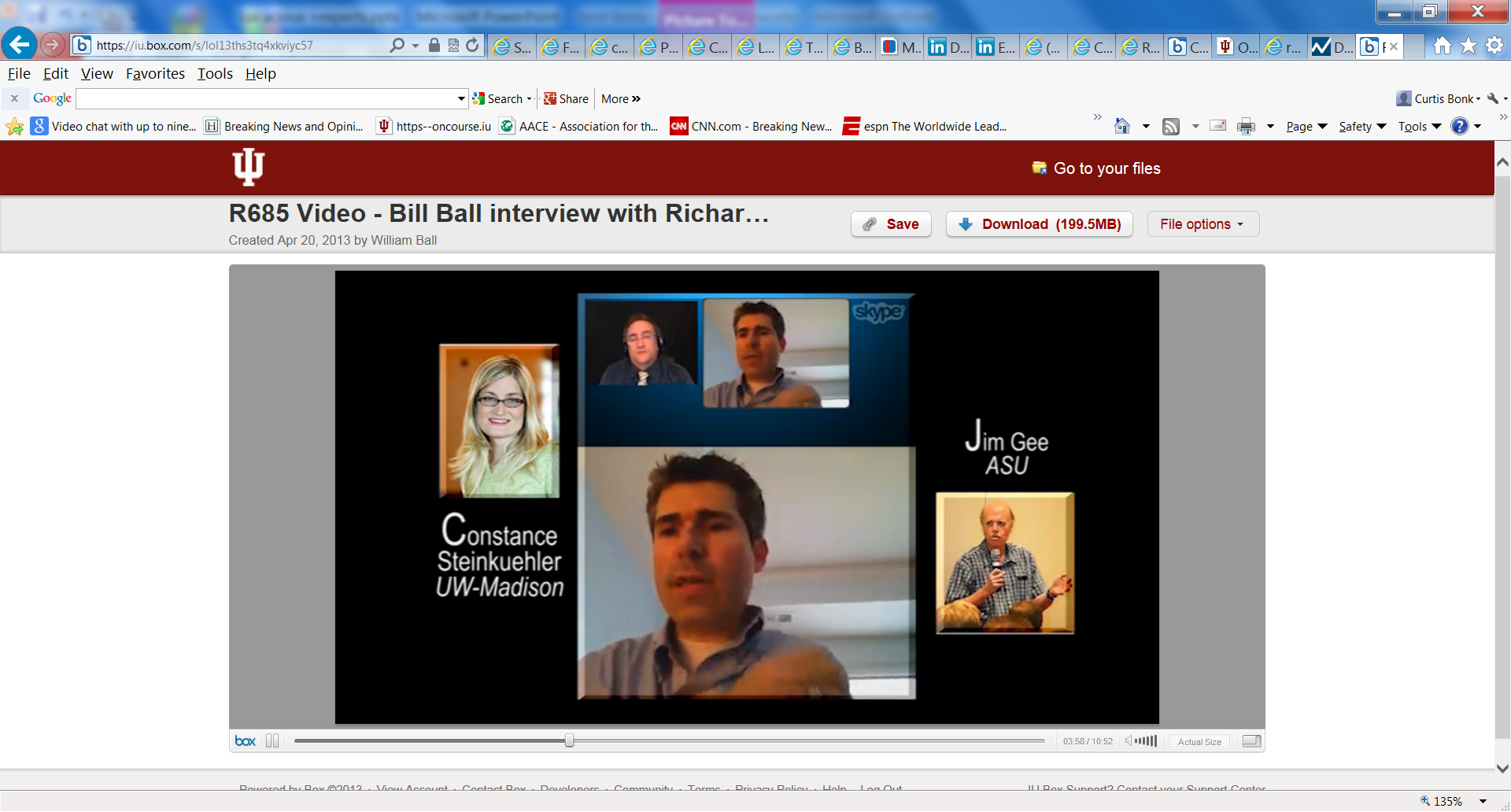 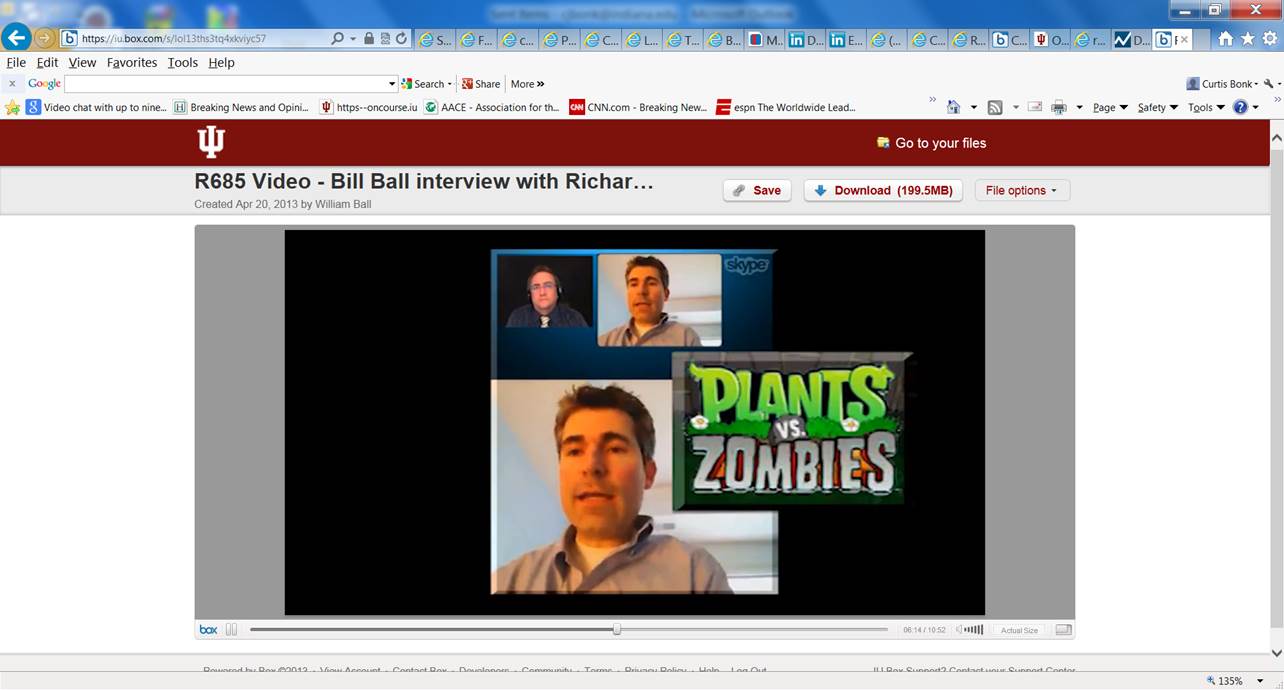 Lesson #9: Don’t Give Up!Serious Gaming Institute, Coventry, UK
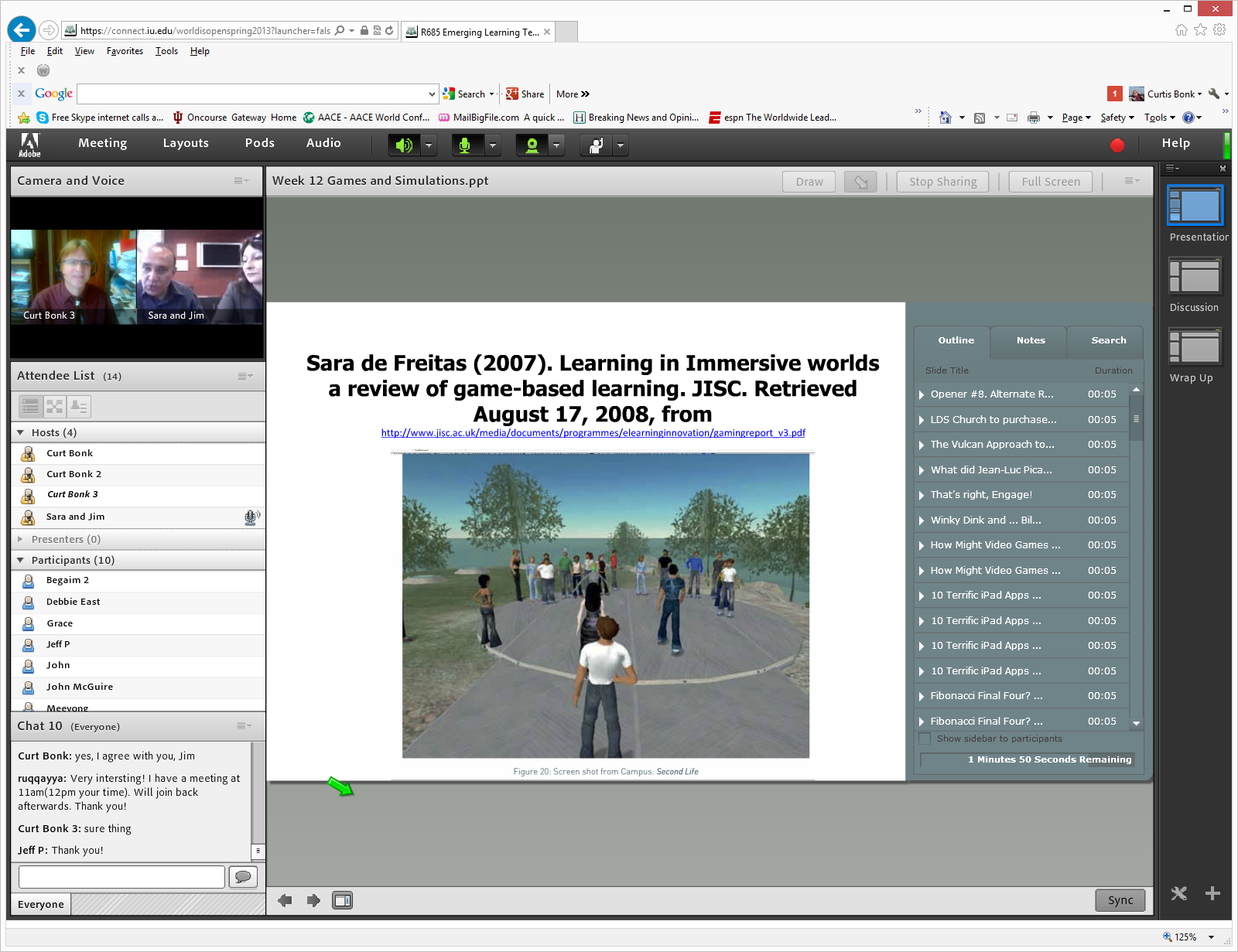 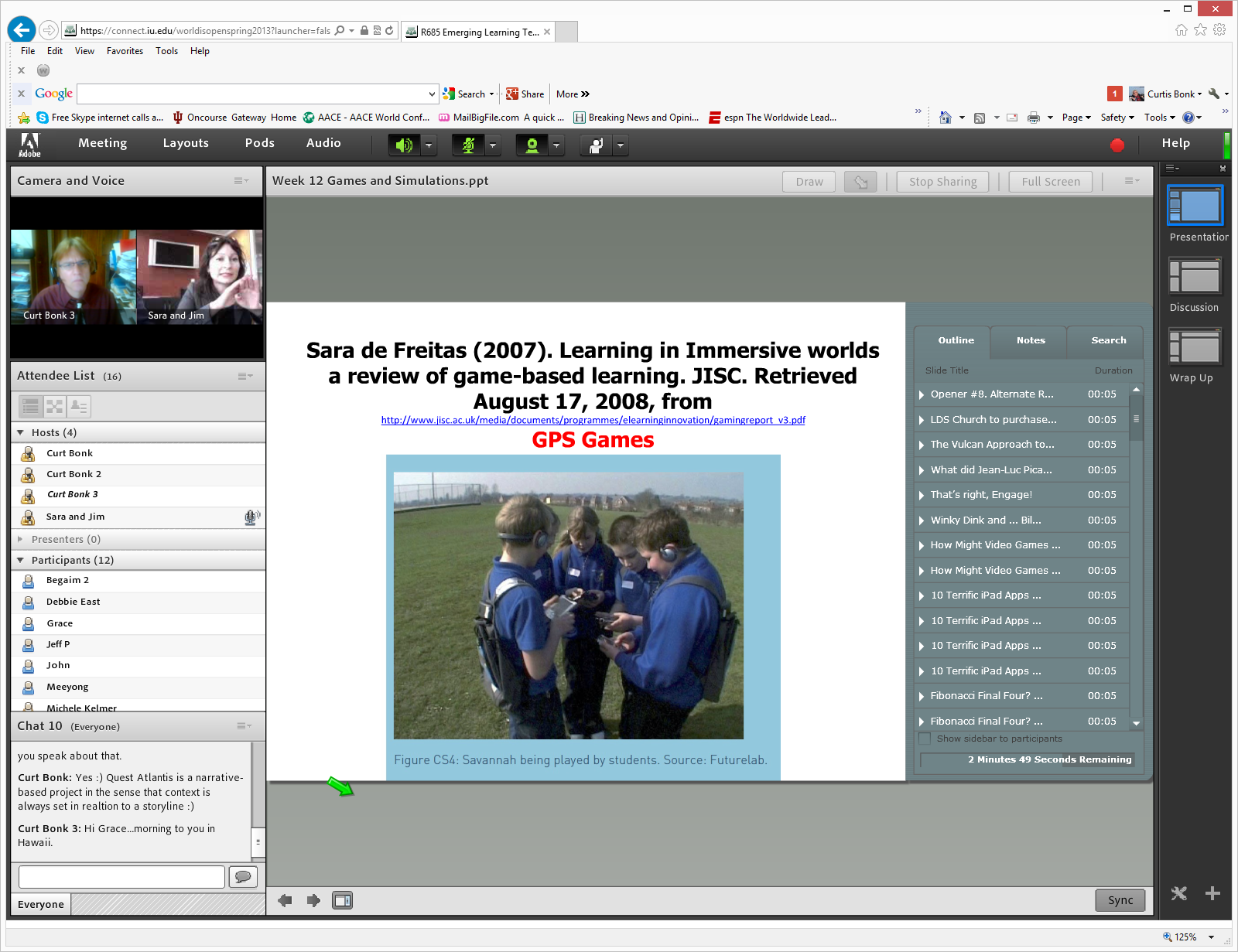 Lesson #10: Make a List of Those You KnowIntellagirl Sarah Smith-Robbins and Mark Bell(Second Life for Dummies)
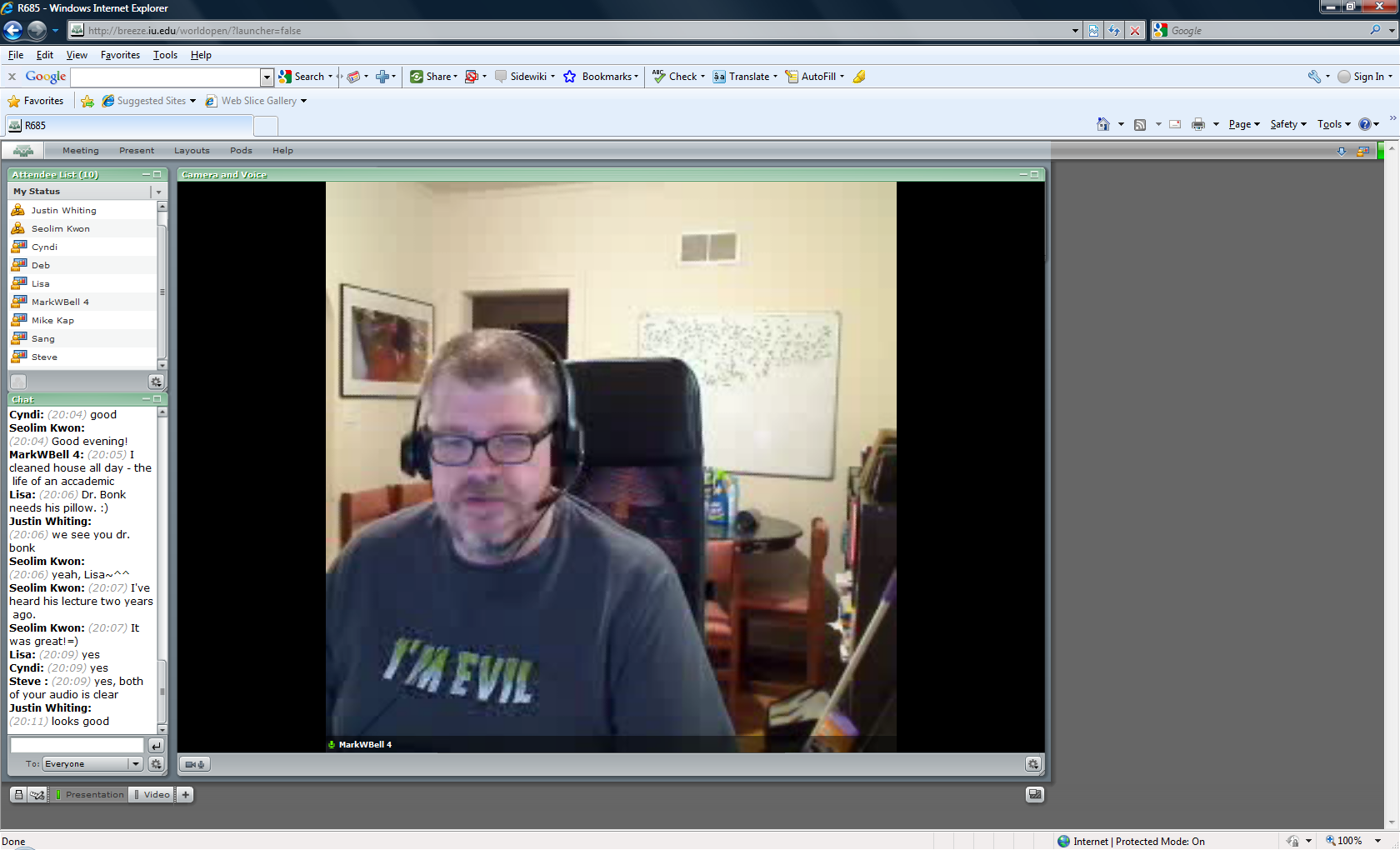 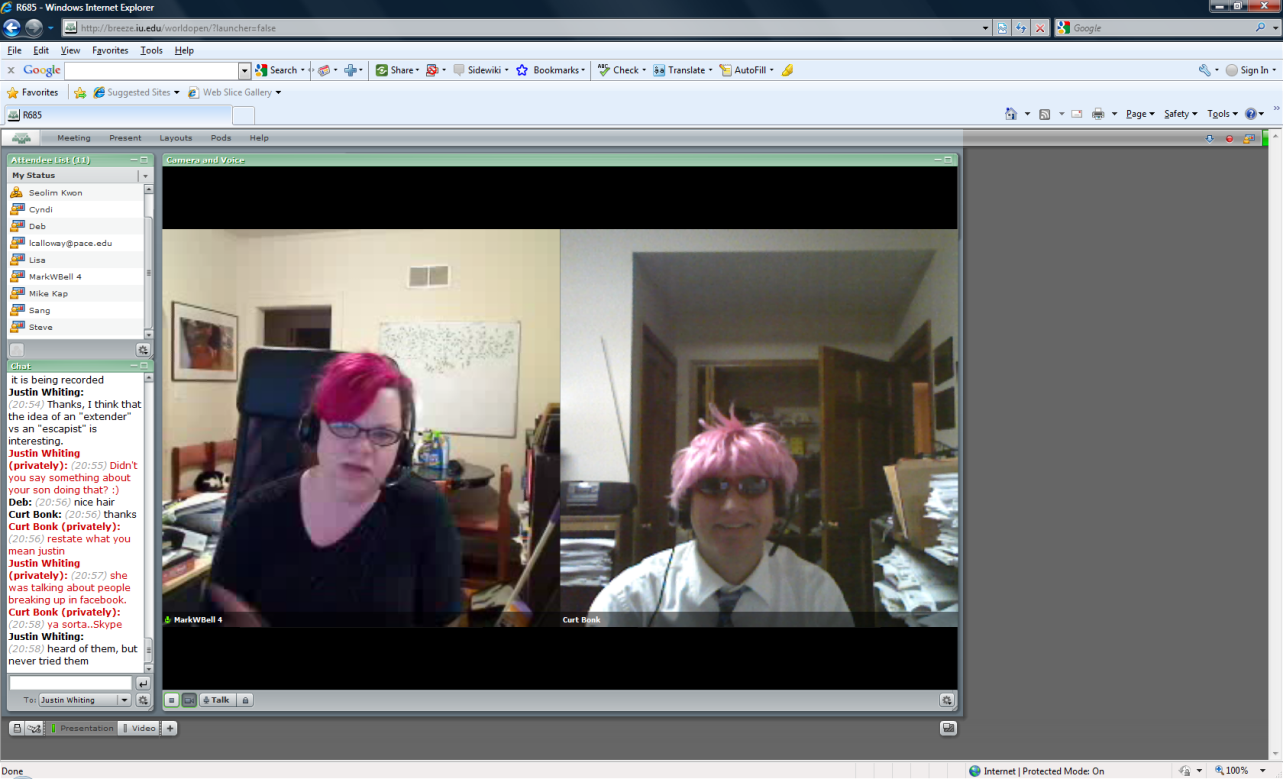 Part III: Twenty Pedagogical Activities for Class-Related Videoconferencing or Web Conferencing with Experts
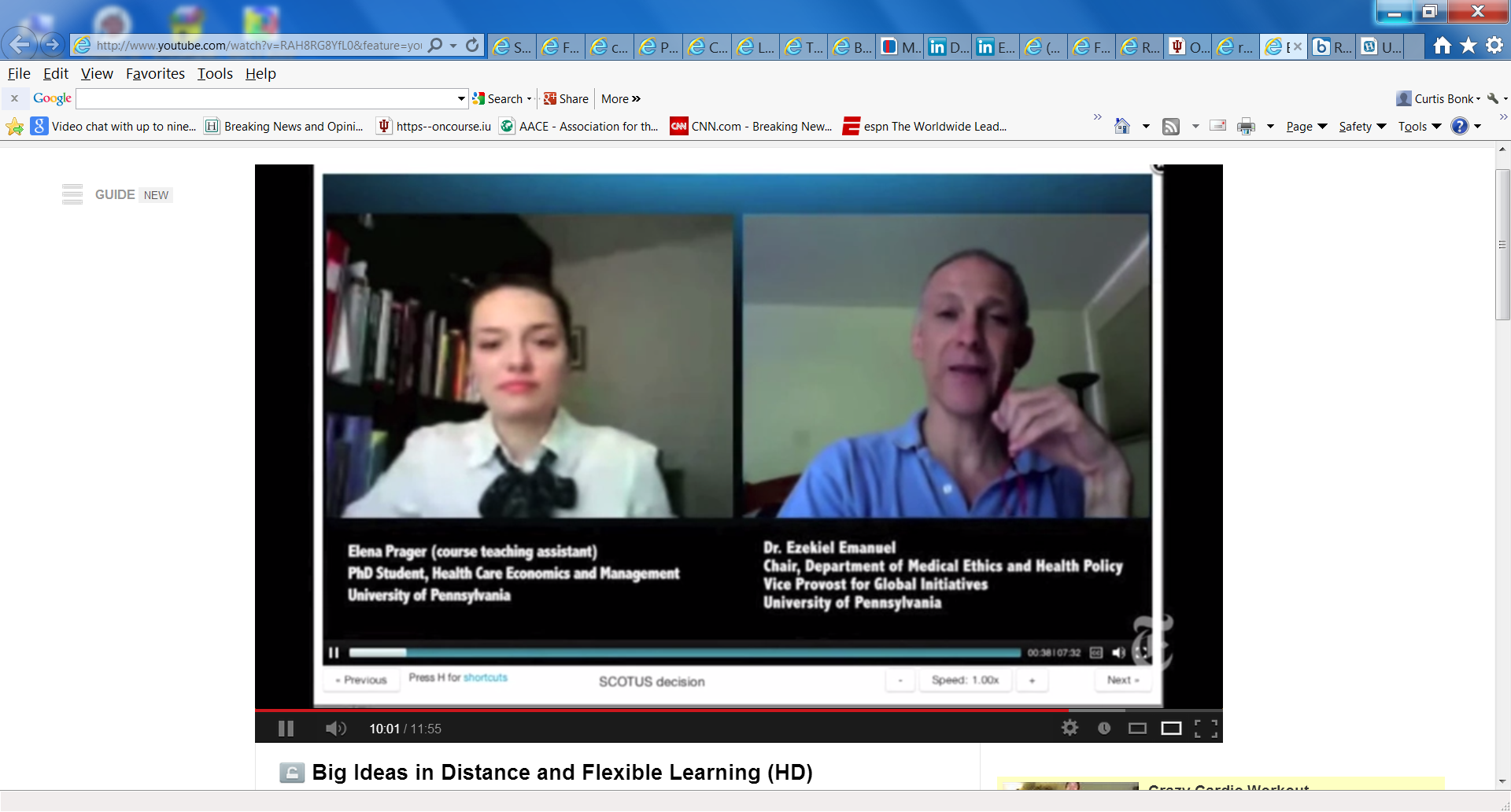 1. Expert Presentations with Audience Questioning and Commenting
The guest expert makes a formal or semi-formal presentation of ideas, activities, cultural norms and practices, or research to the class.
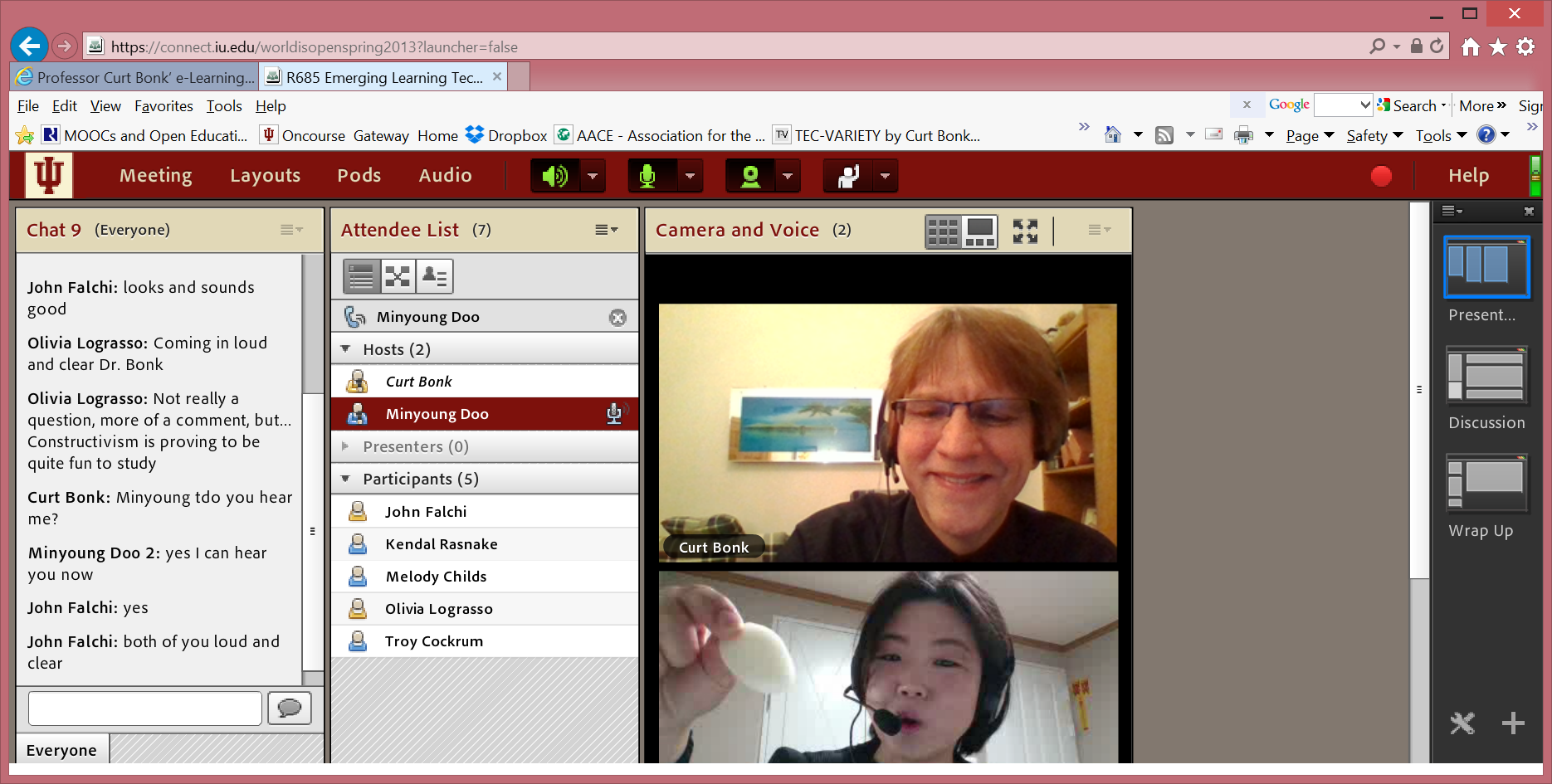 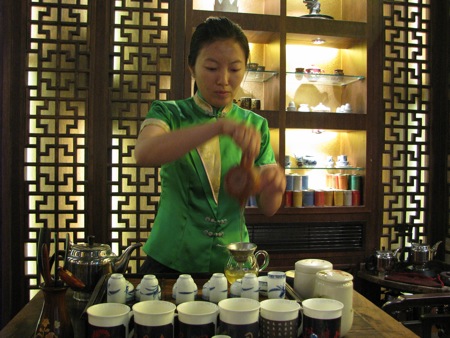 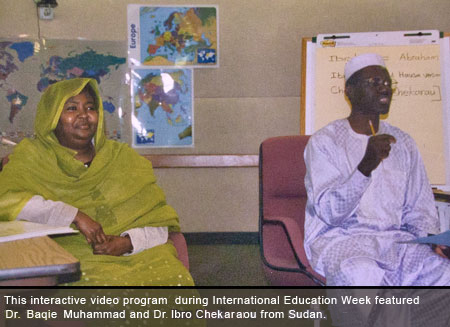 2. Expert Demonstrations and Audience Questioning
The guest expert demonstrates a certain technique, idea, principle, etc., while the learners observe and ask follow-up questions.
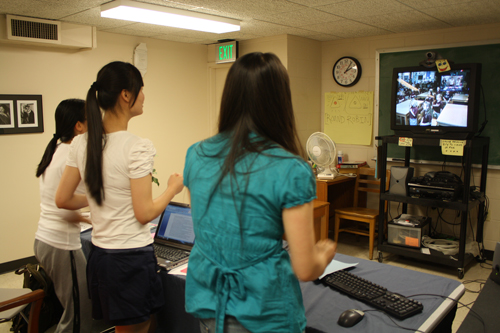 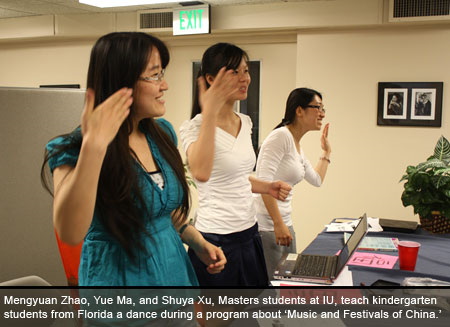 January 26, 2016Demo Web ConferencingTom Reeves, Guest Appearance Zoom
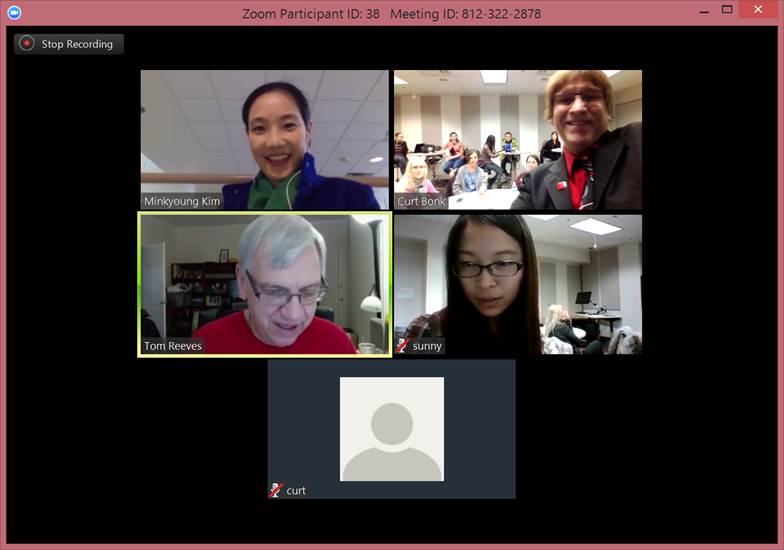 3. Question and Answer Sessions
The guest expert responds to questions posed by the audience based on a particular topic (the audience might read or watch ahead of time).
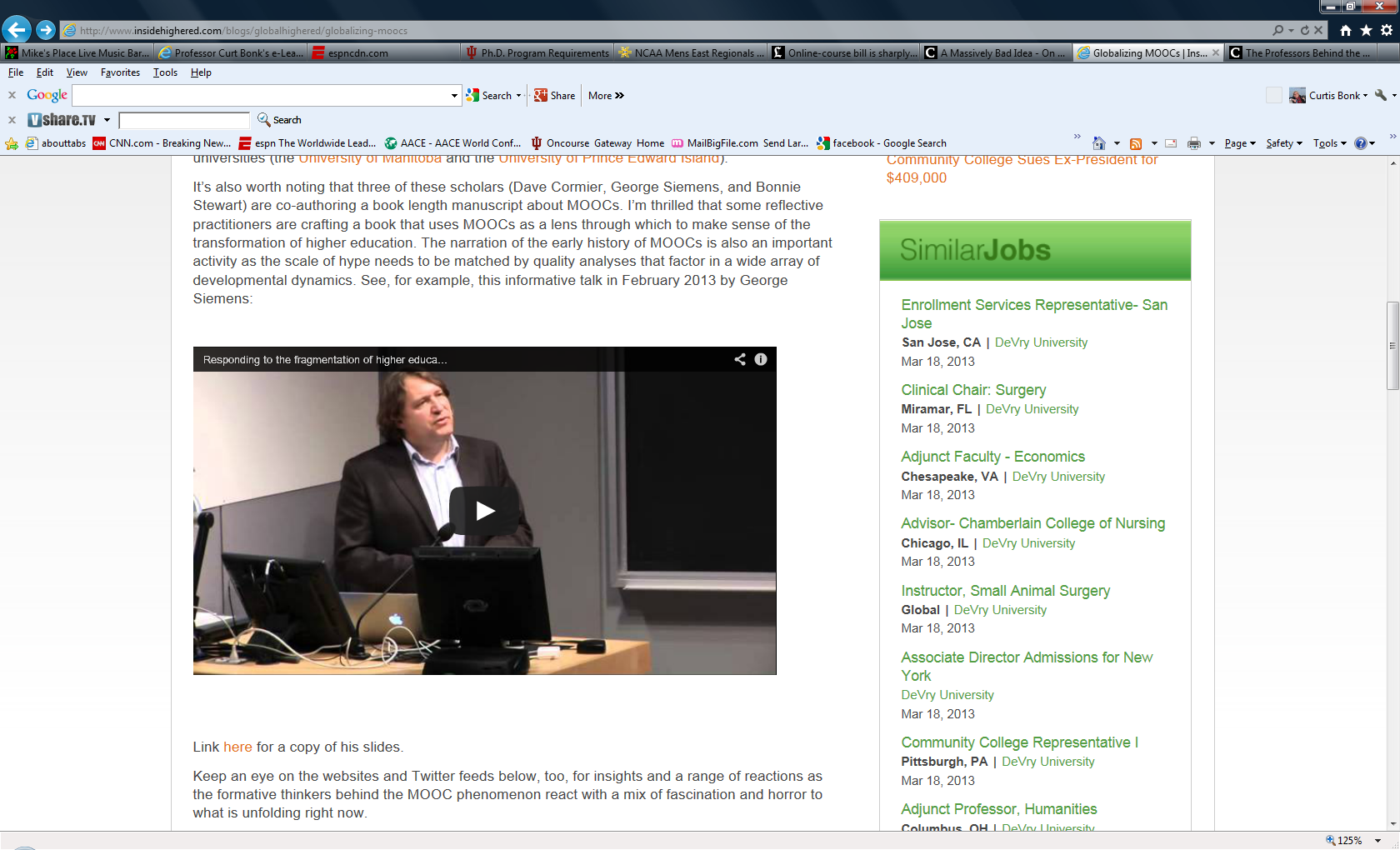 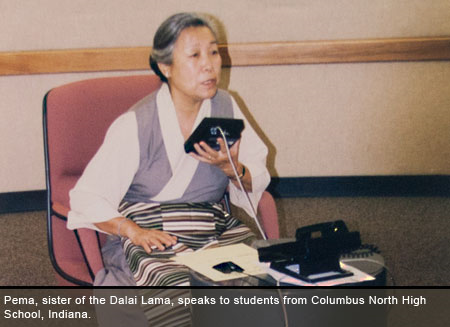 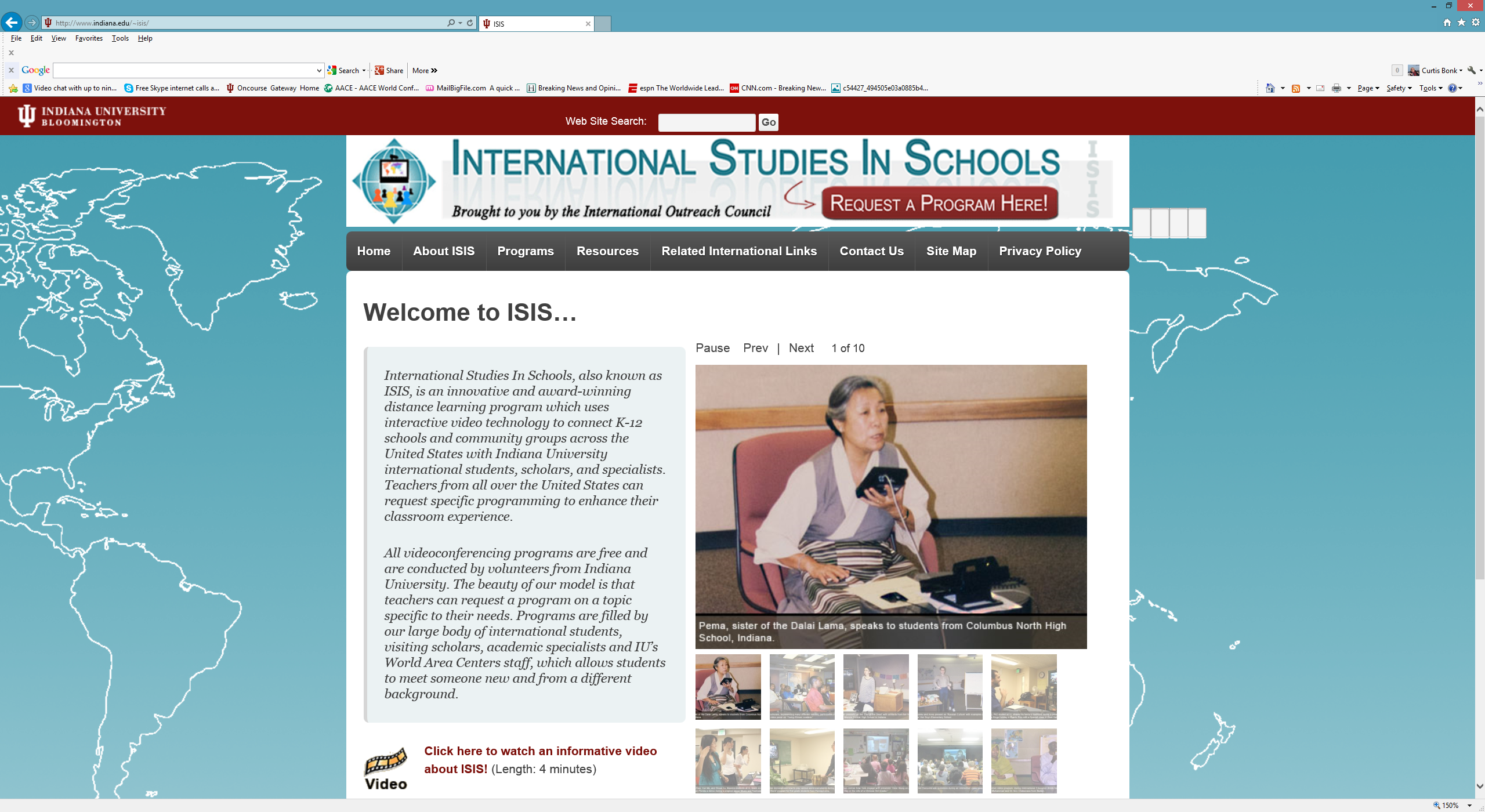 4. Responding to Book or Article Quotes
The learners come to the synchronous session with quotes from those articles or resources for the guest expert to respond to.
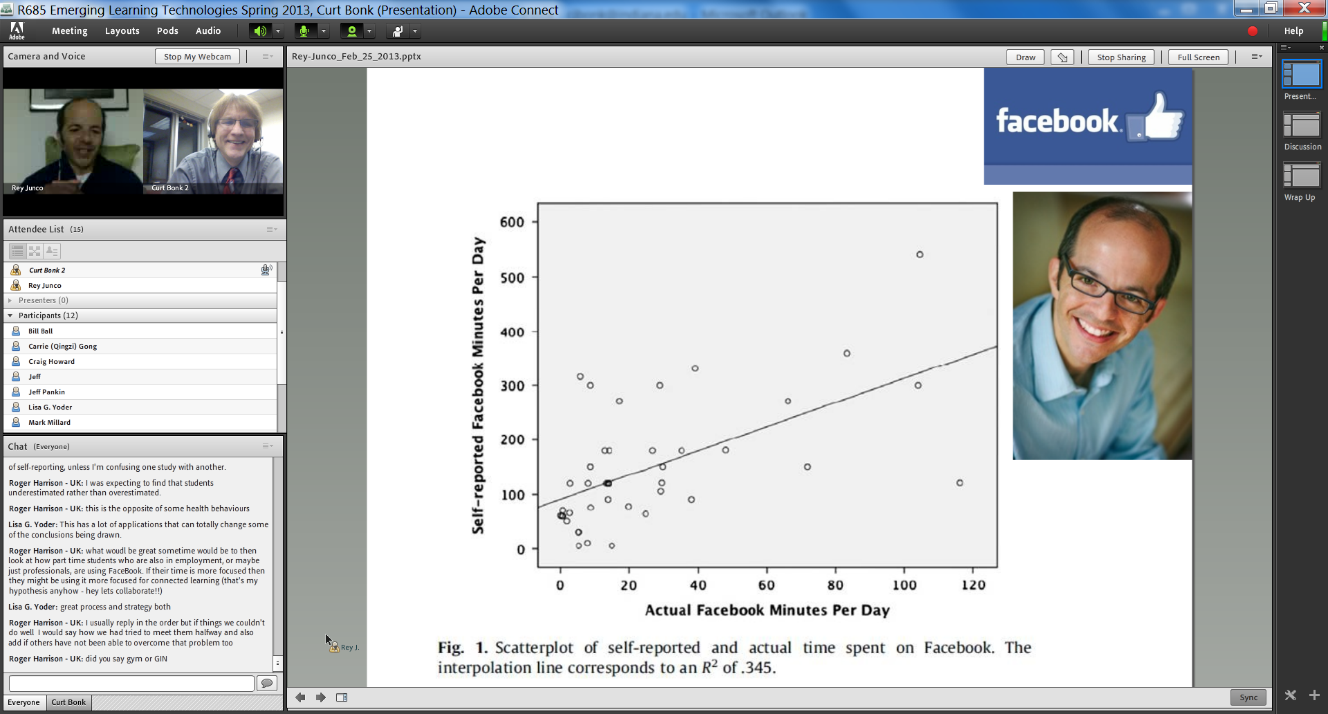 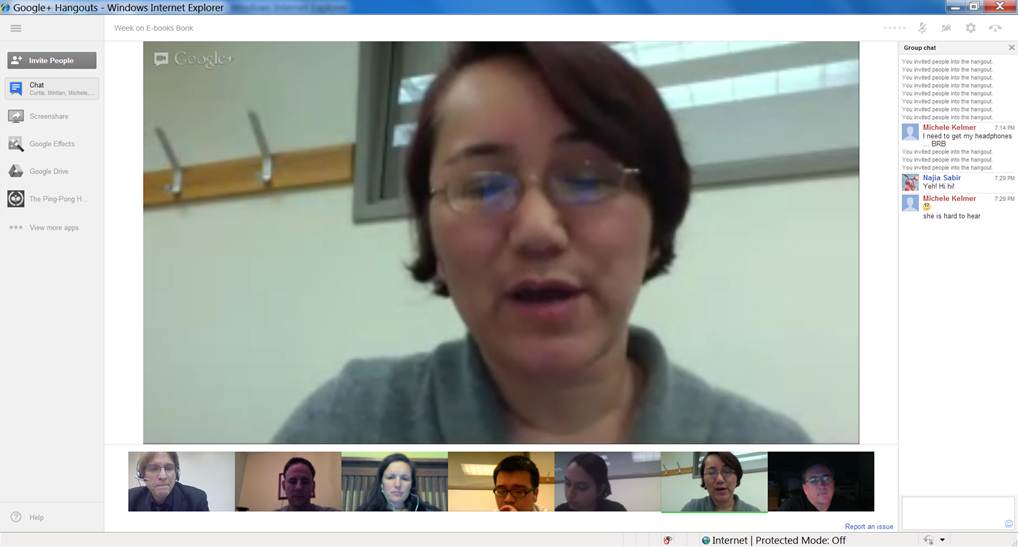 5. Responding to Publication Visuals
Students find visuals from the culture or country of the guest to respond to; alternatively, they might find charts, tables, figures, and graphs from articles, books, or presentations of the guest expert.
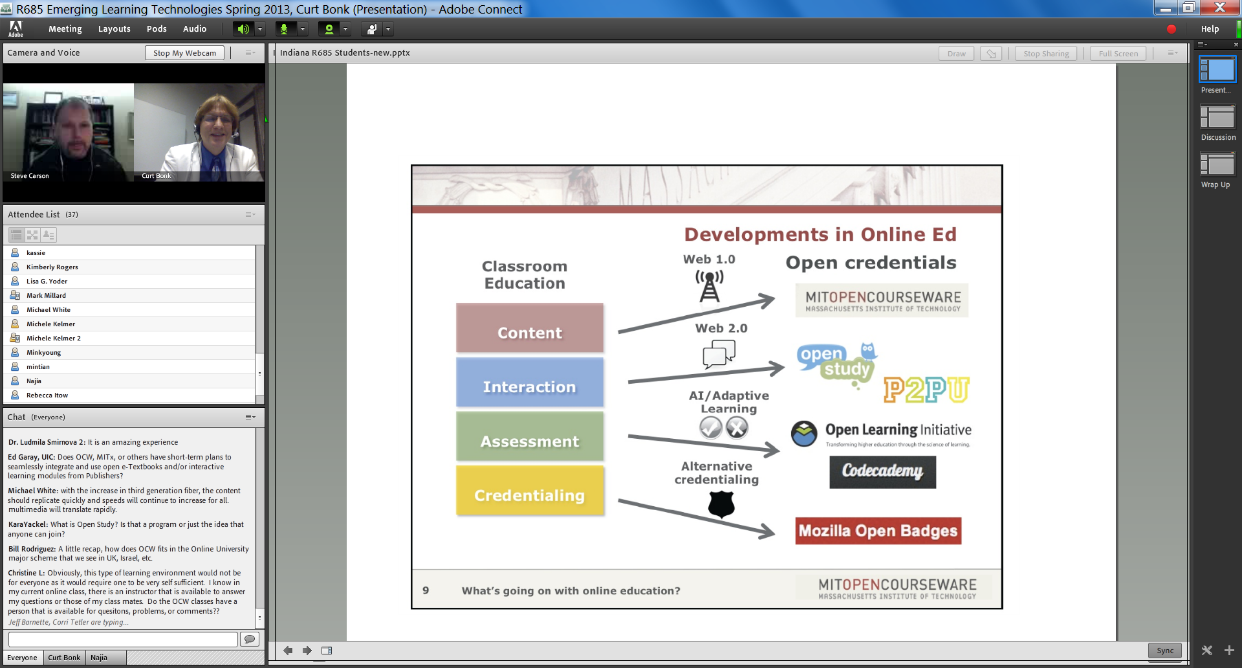 6. Expert Panel
A panel might set up to discuss a particular issue, trend, controversial topic, cultural practice, research finding, announcement, etc.
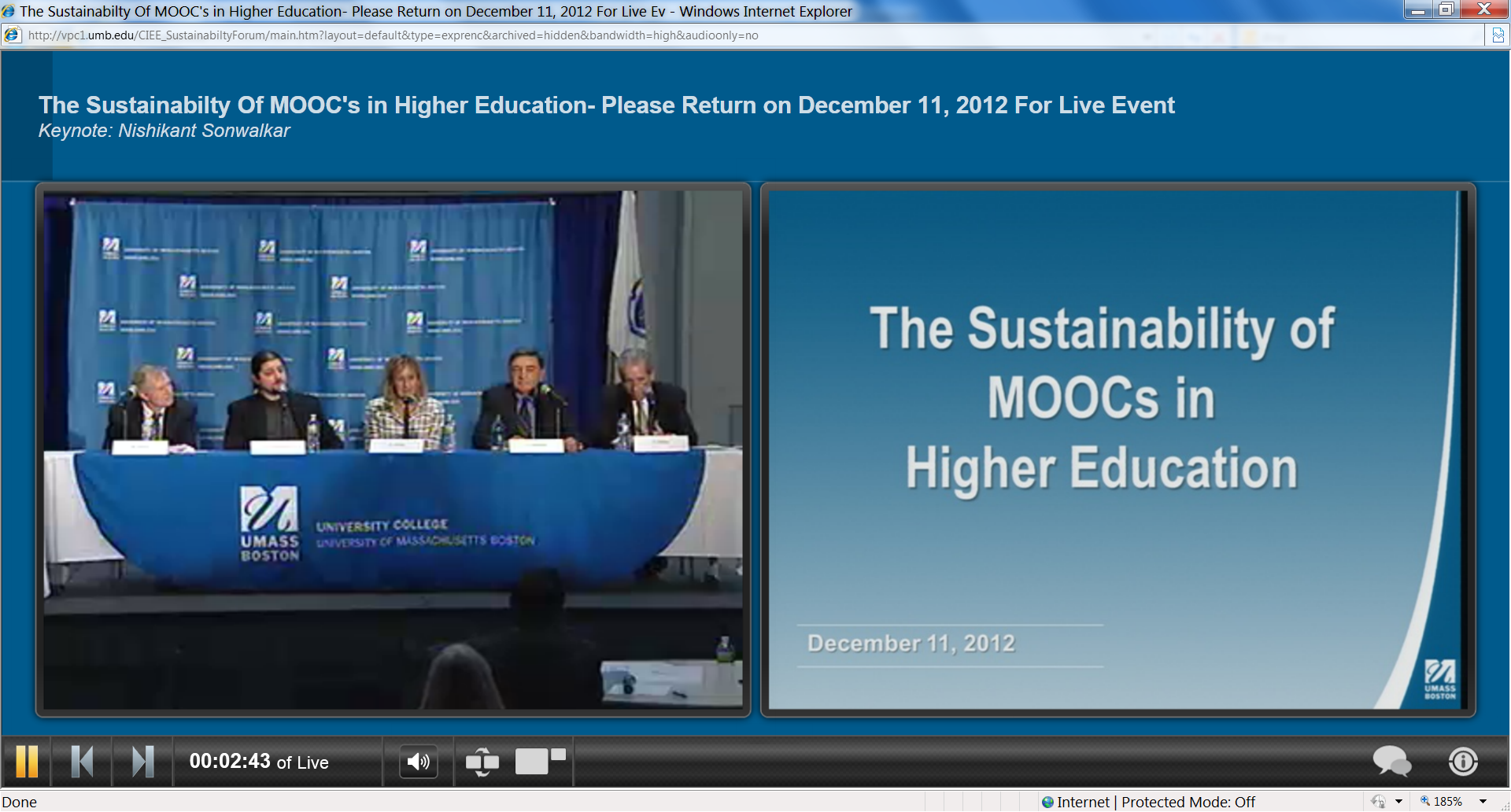 7. Expert Cultural Sessions
The guest might conduct a short presentation of some aspect of their culture followed by questions from the class.
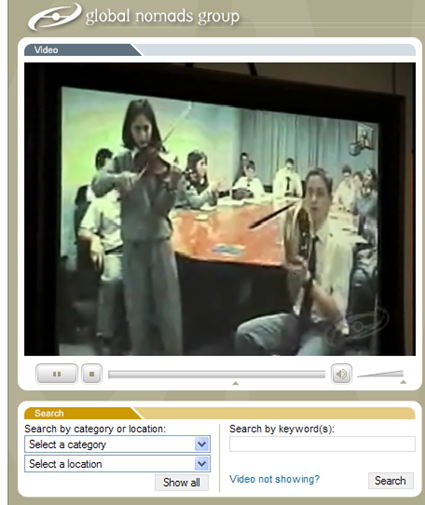 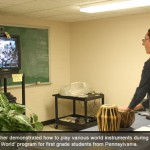 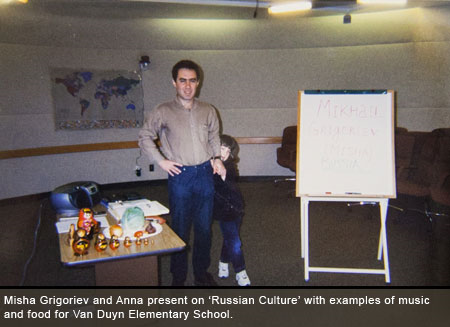 Q&A Web Conferencing (Feb/May 2015)Sync Chat in Adobe Connect with students in Kazakhstan about language learning(Adobe Connect, Jabber, iMeet, GoToMeeting, etc.)https://connect.iu.edu/p259wpiabg9/
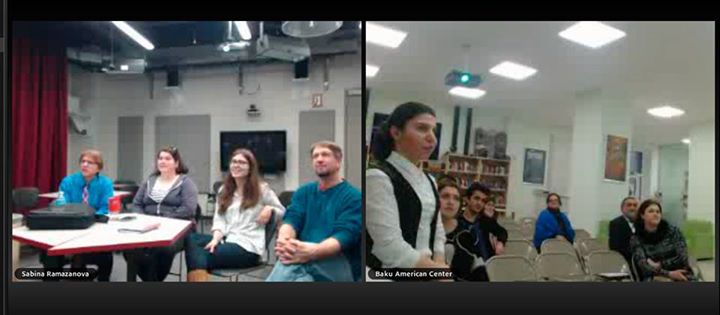 8. Expert Interviews and Discussions
Students might read the biography or resume of the guest as well as available articles, books, and other resources about this person. Next, the guest might respond to questions from the class based on these resources.
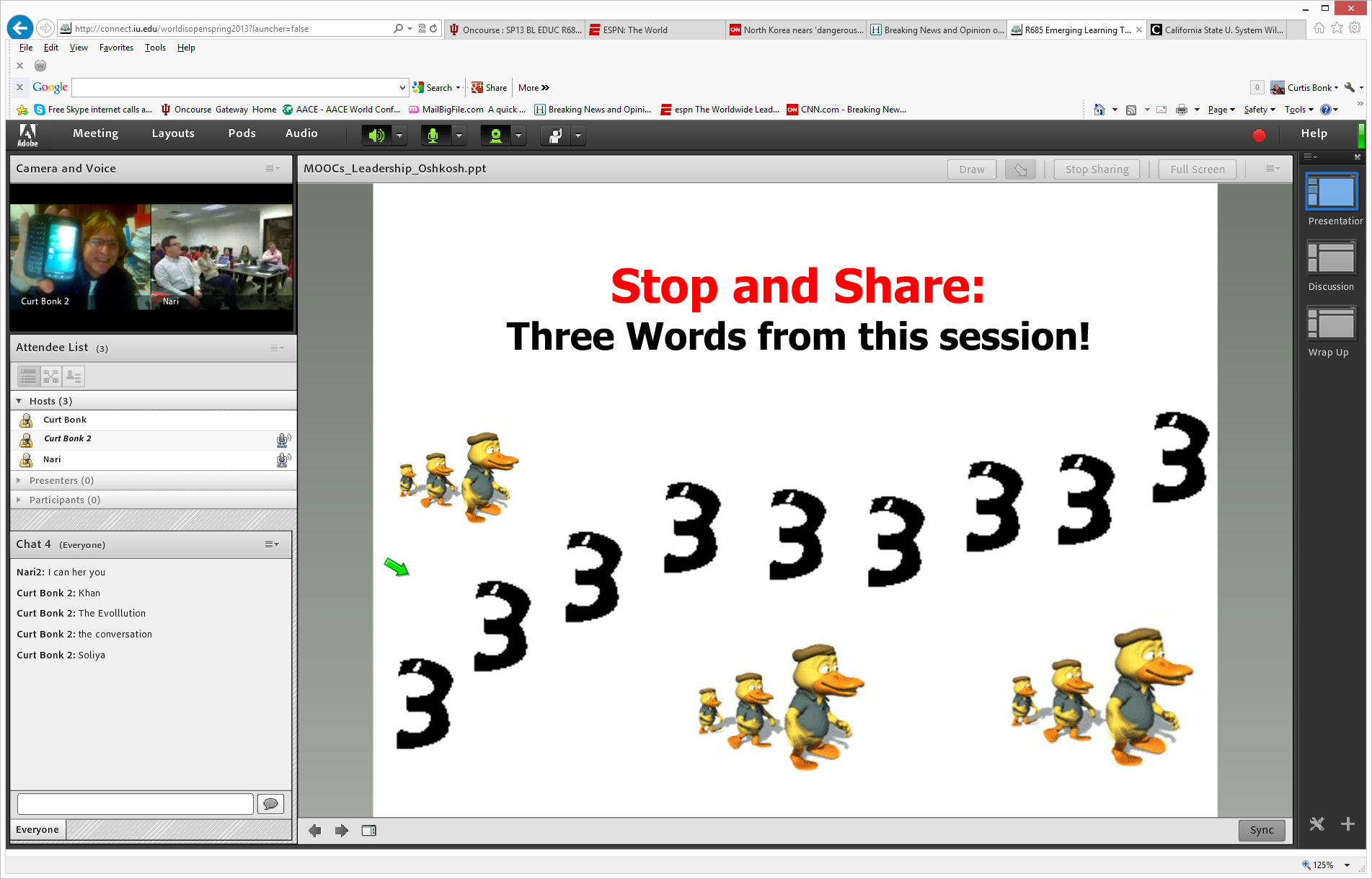 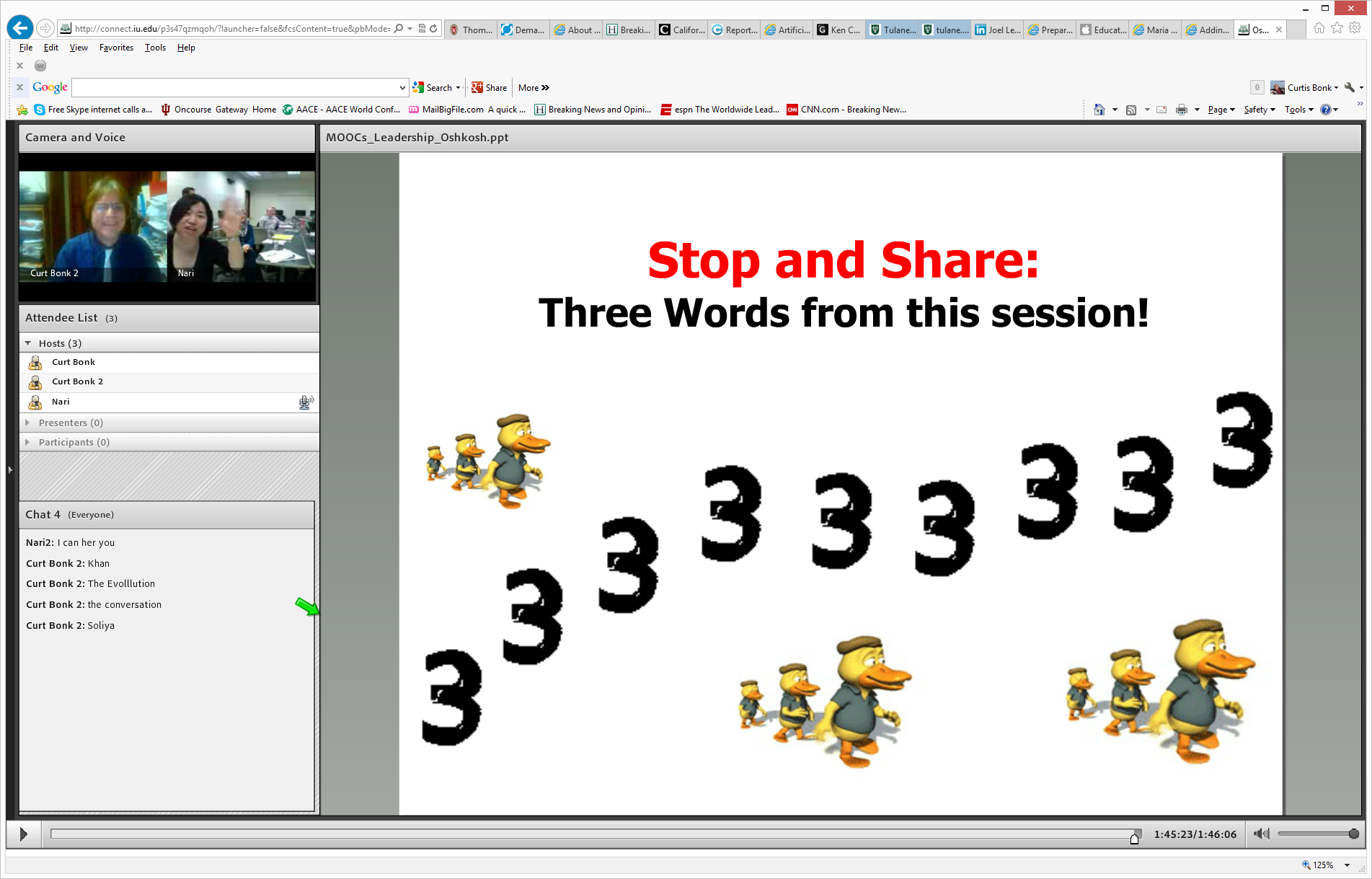 April 28, 2016CommunitiesShindig, Video Chat ToolFuture Trends Forum (with Bryan Alexander)https://bryanalexander.org/
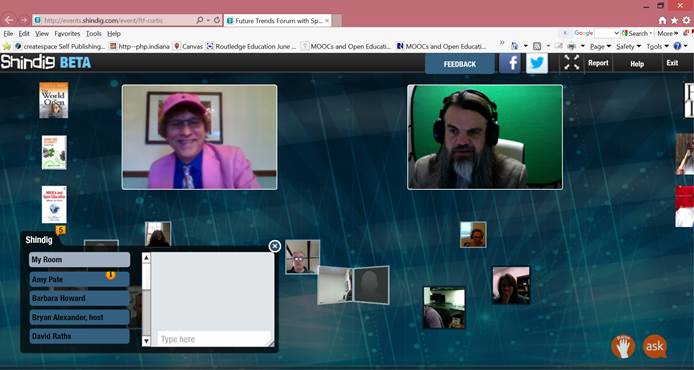 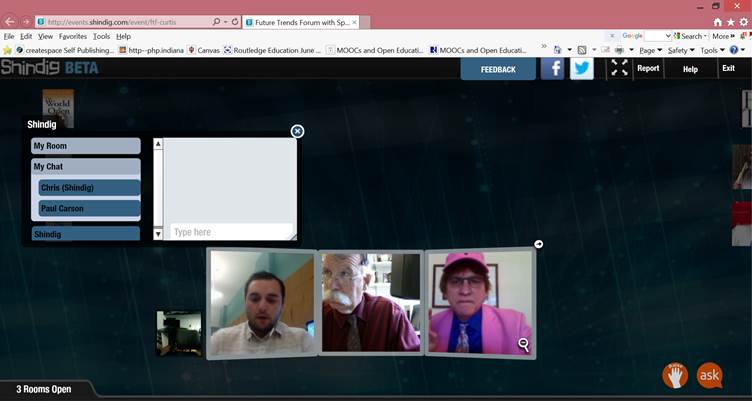 July 14, 2016Shindighttp://events.shindig.com/event/ftf-wheeler
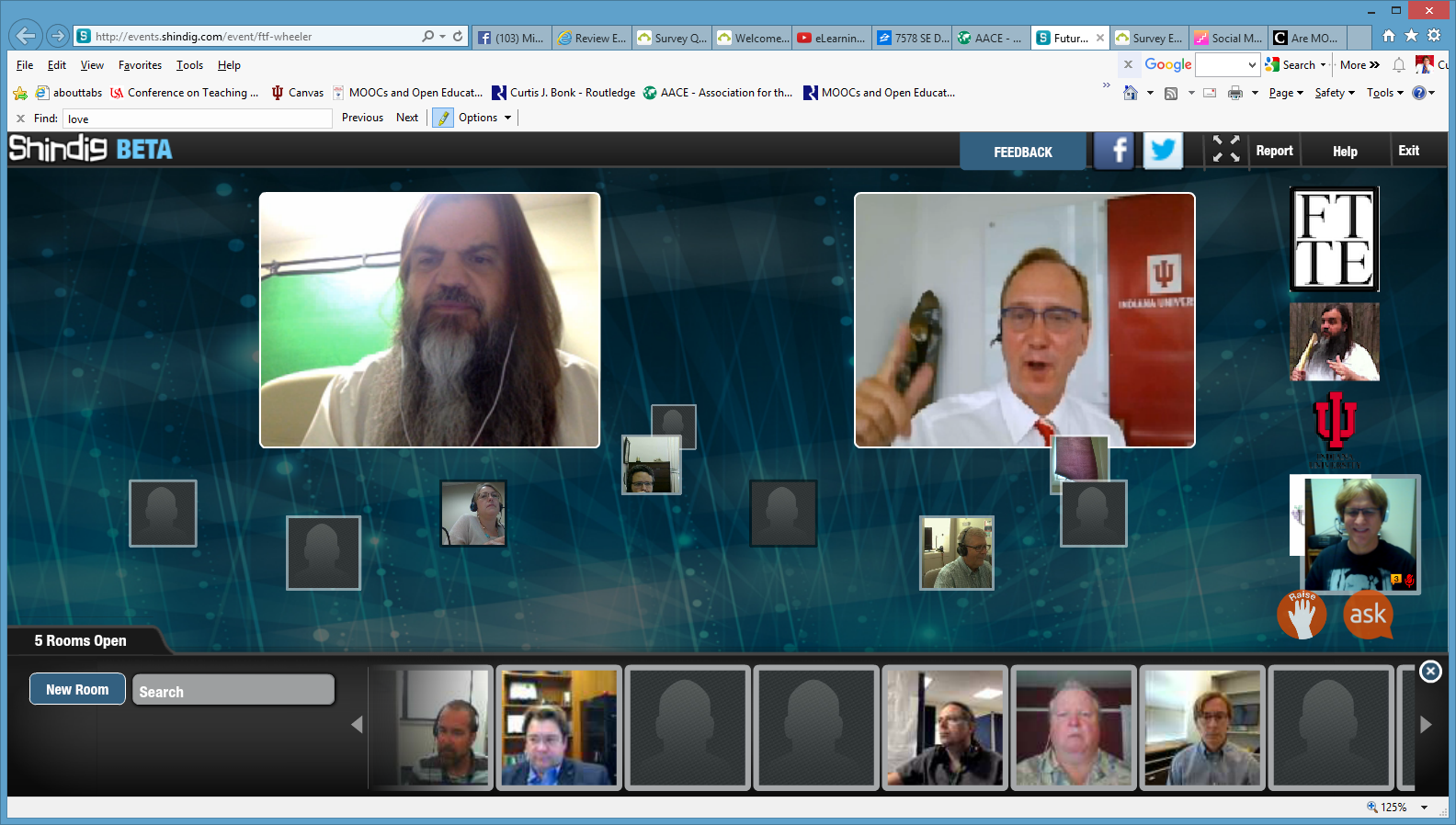 March 1, 2016Tarleton State University, Dr. Credence Baker, Zoom
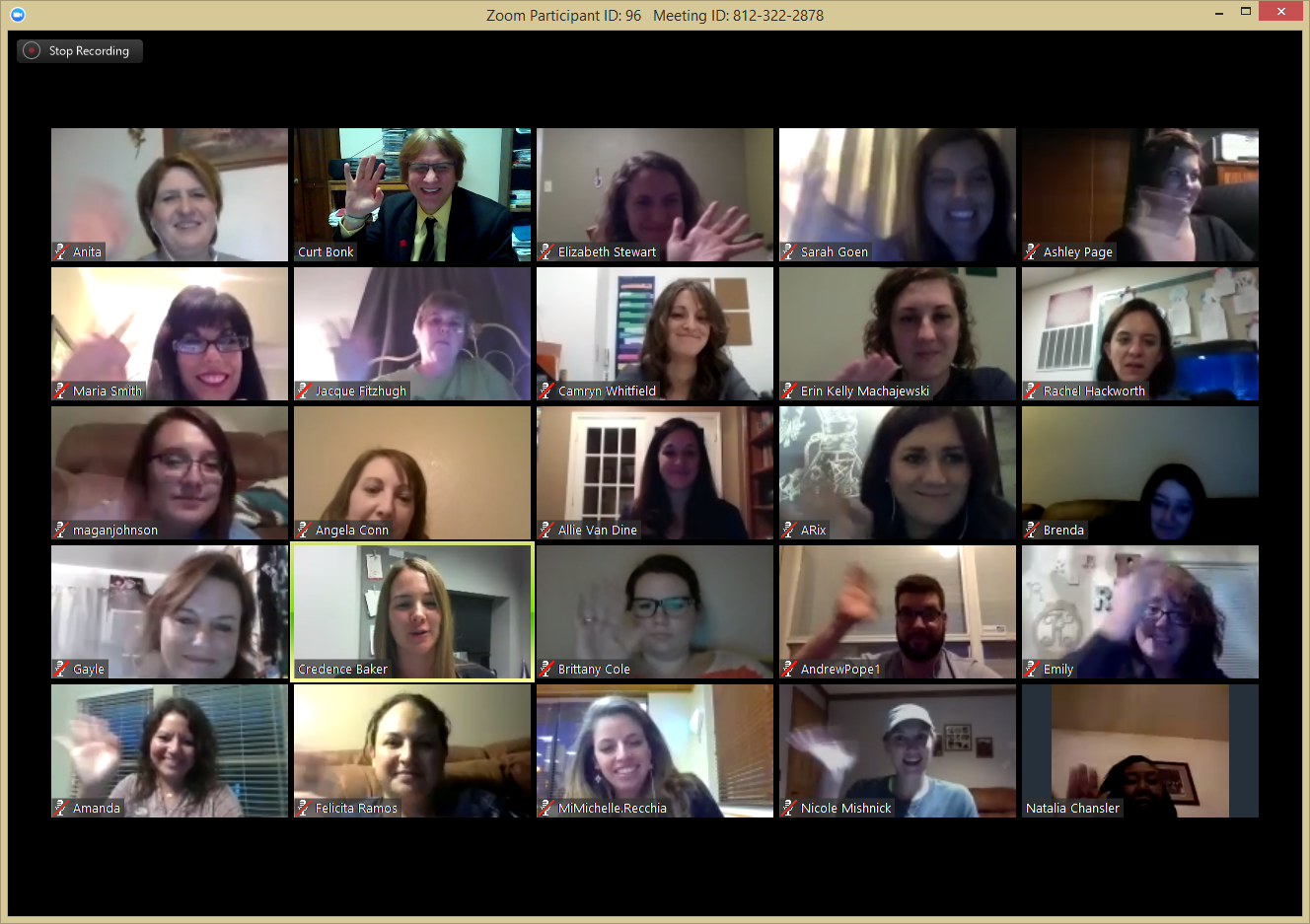 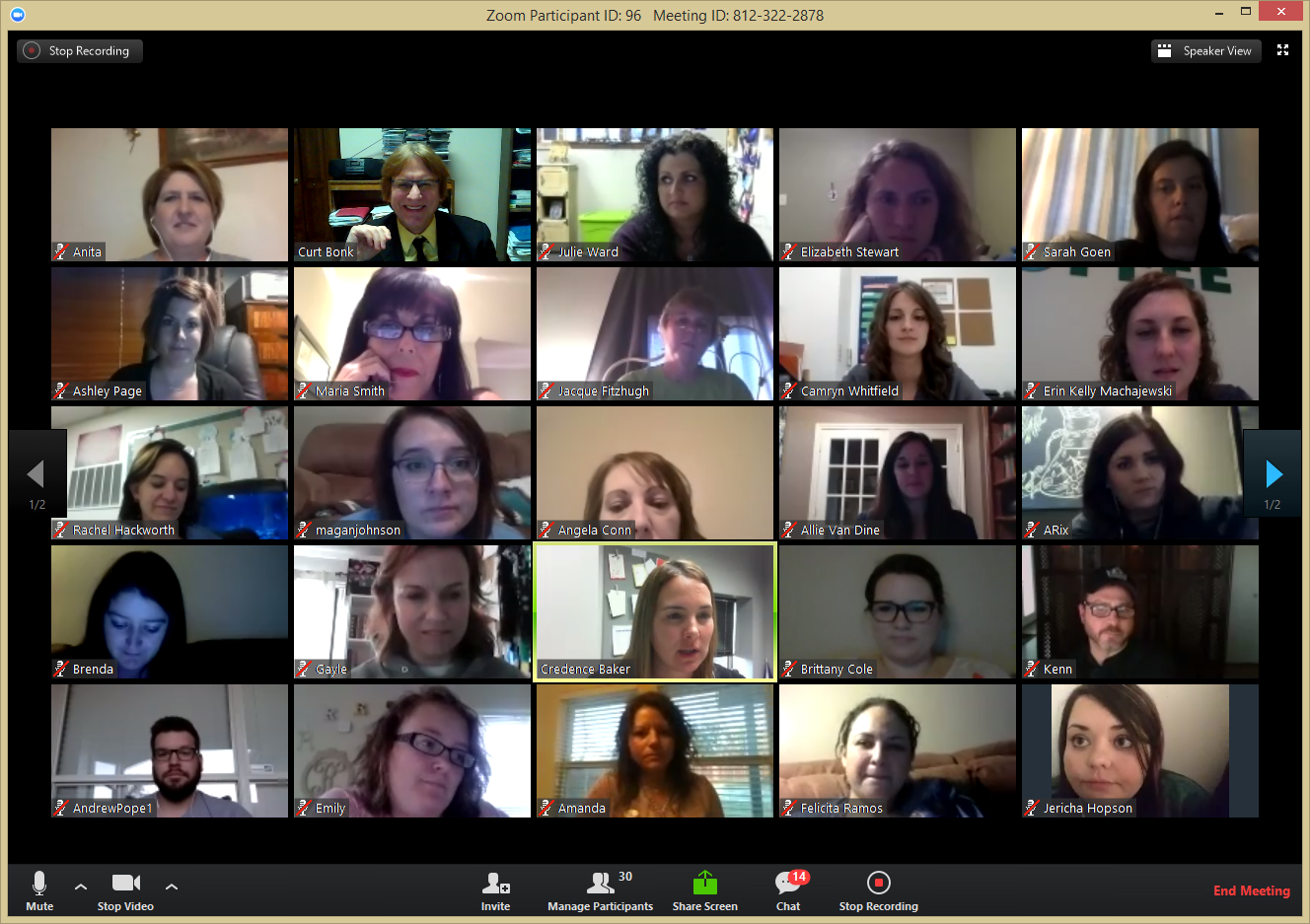 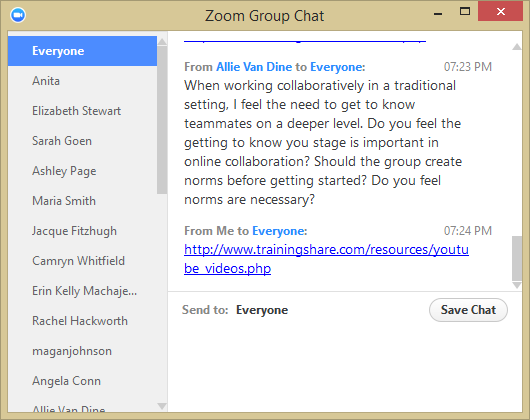 Guest Chats (in Adobe Connect)(e.g., Emily Hixon, January 20, 2015)https://connect.iu.edu/p259wpiabg9/
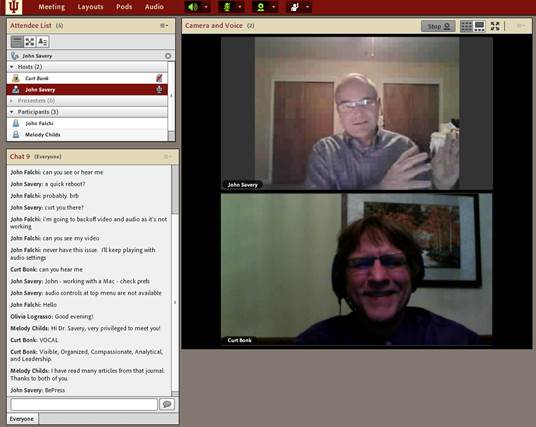 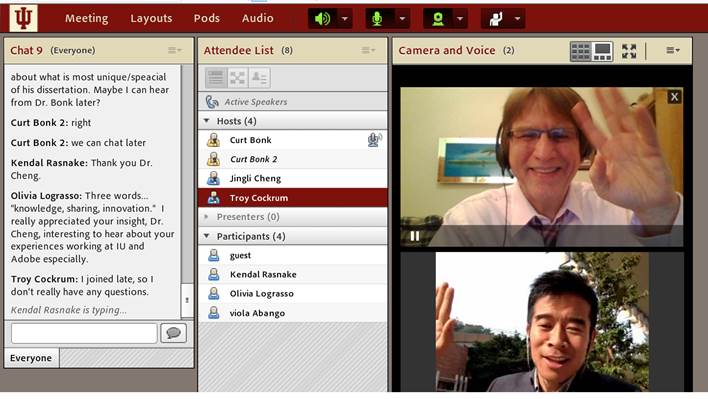 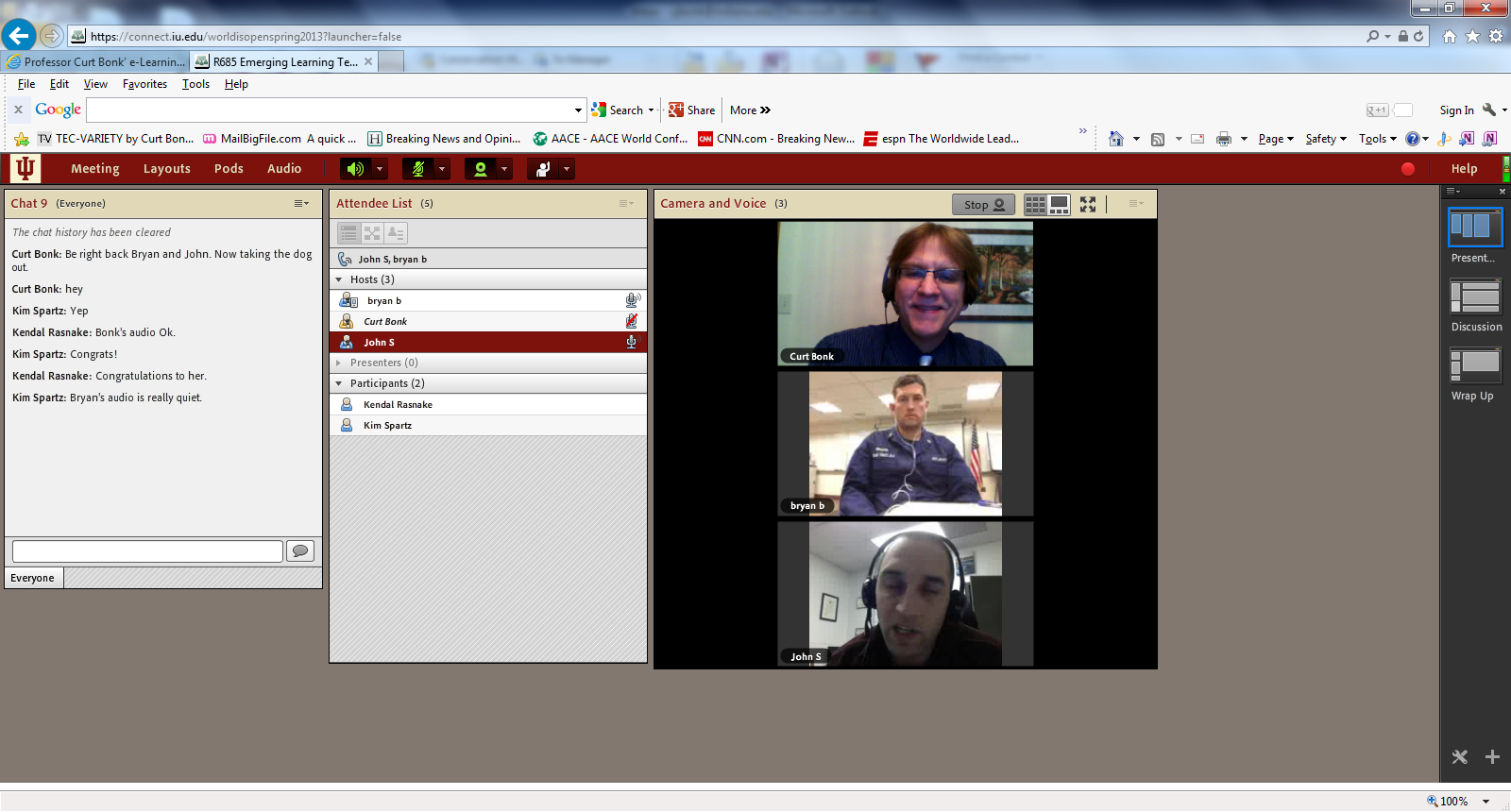 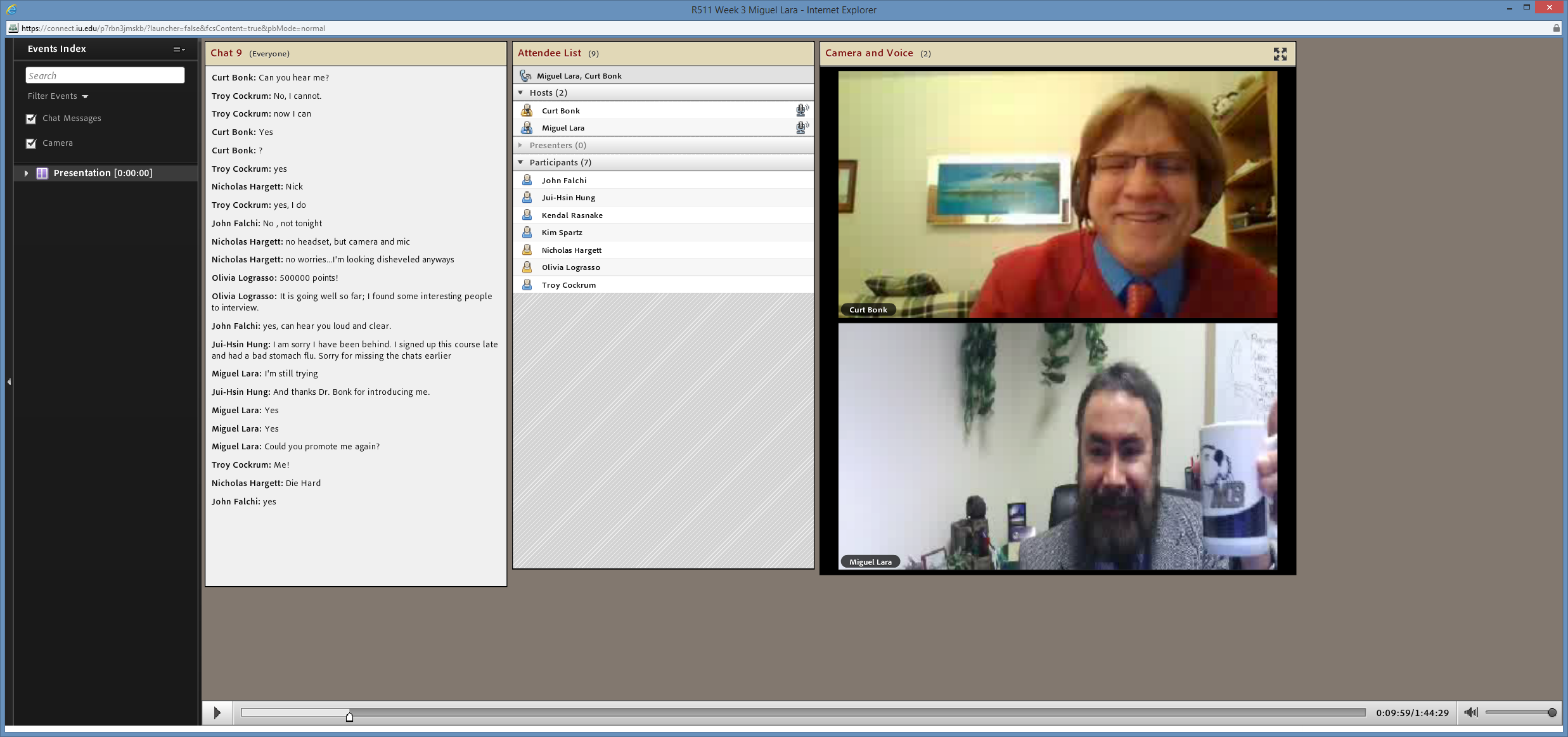 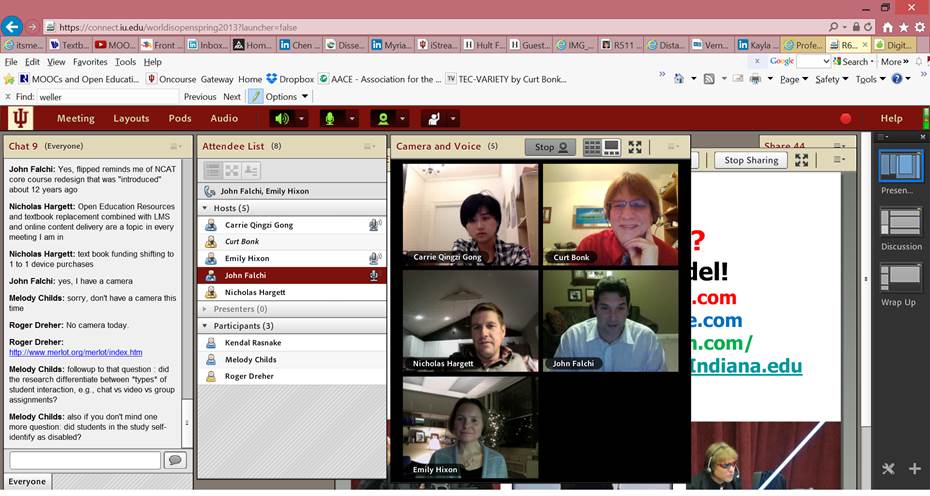 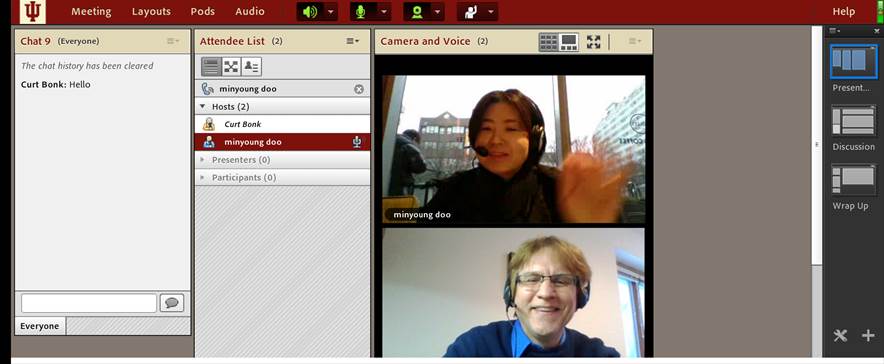 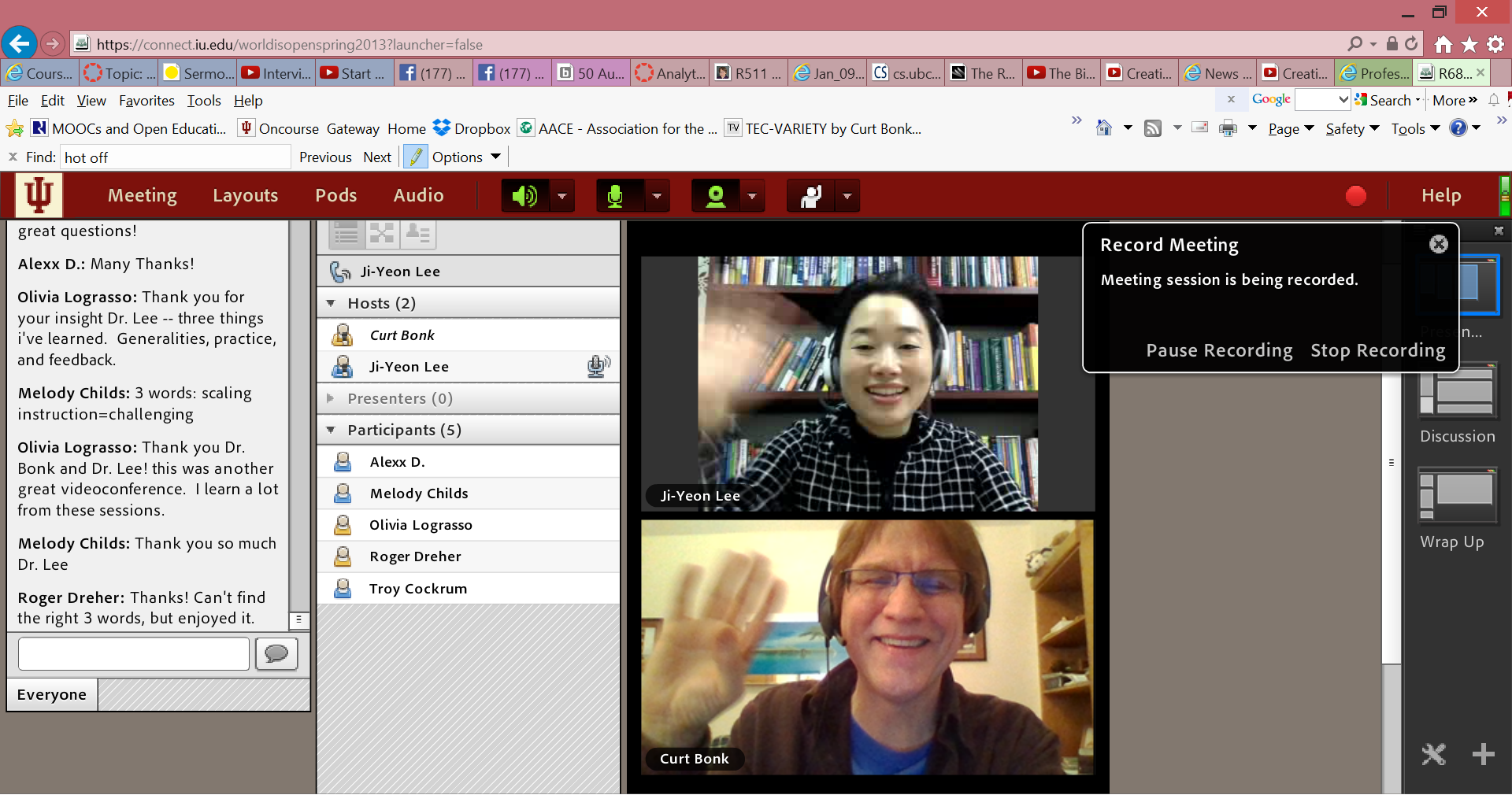 February 2016Discuss Course RequirementsR511 Chat with Charlie Reigeluth
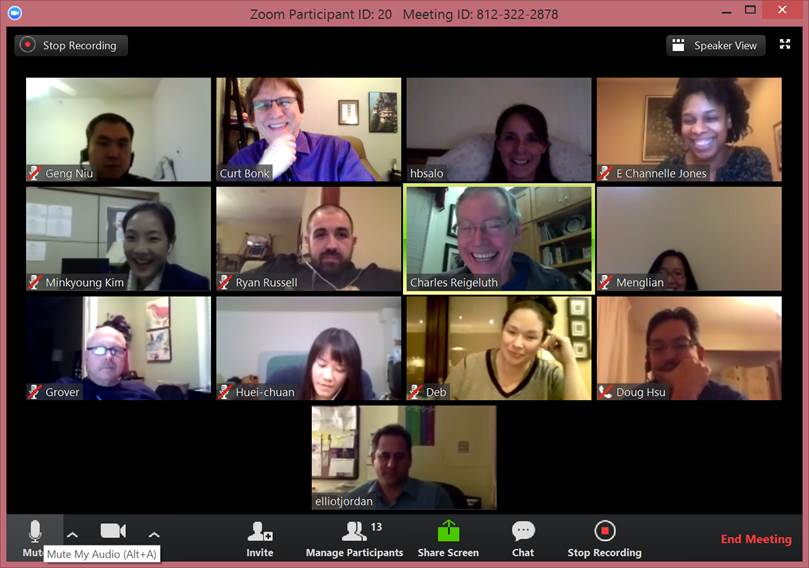 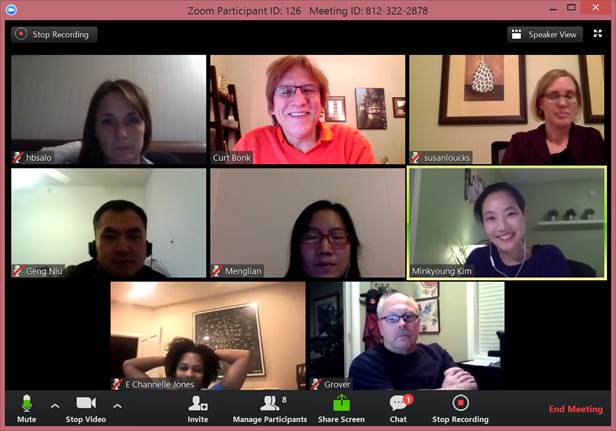 Spring, 2016Guest Expert Chat (R511) in ZoomWeekly R511 Chat (e.g., Mike Molenda, Insung Jung, etc.)
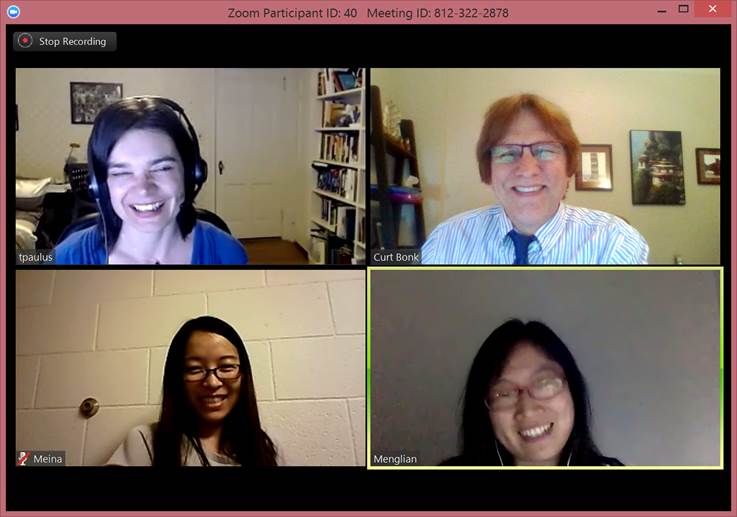 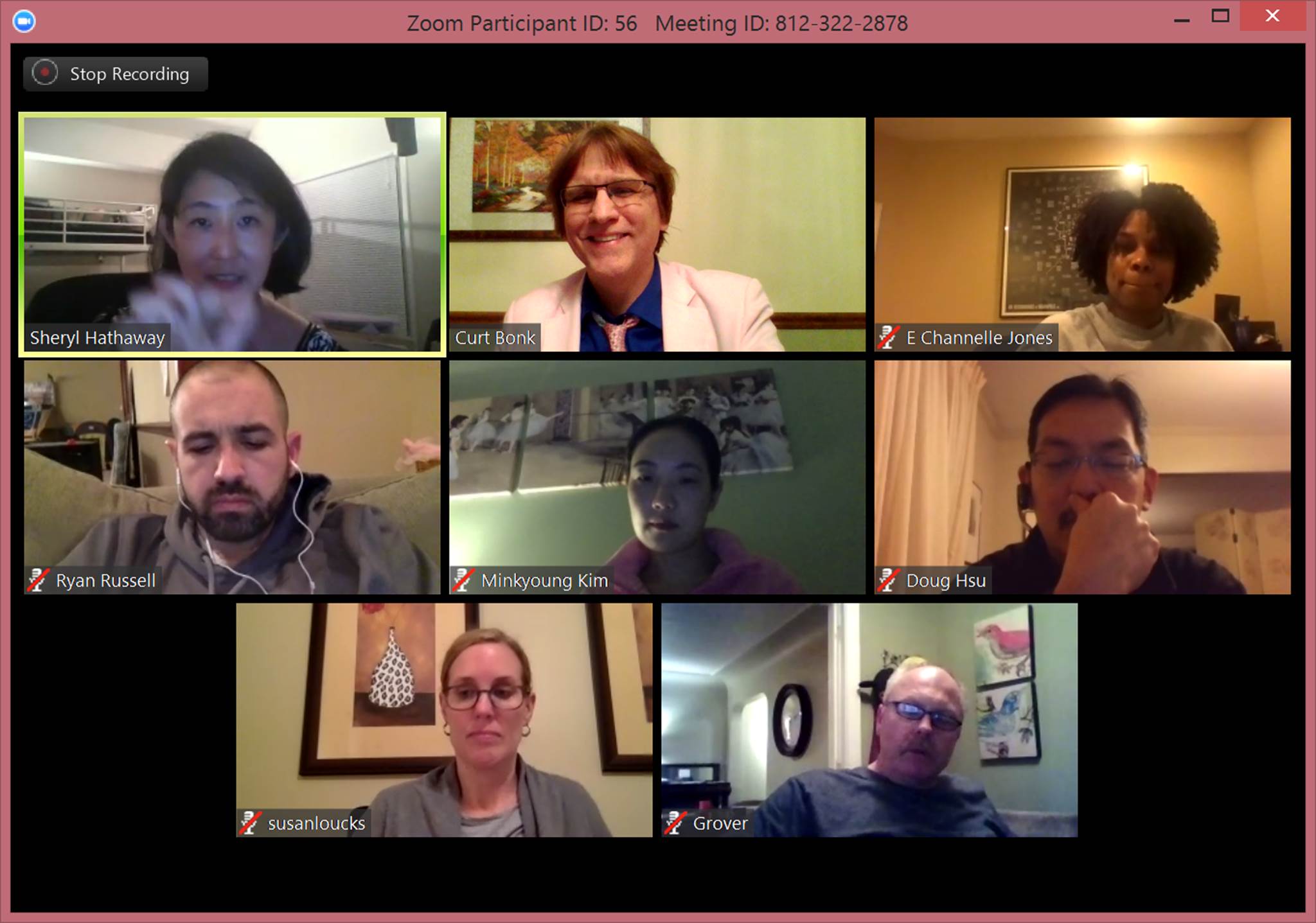 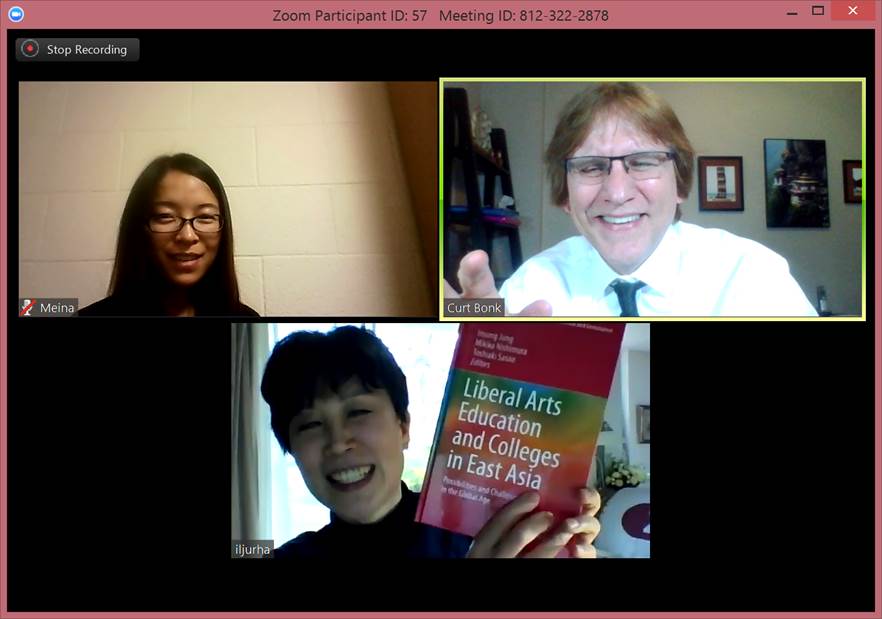 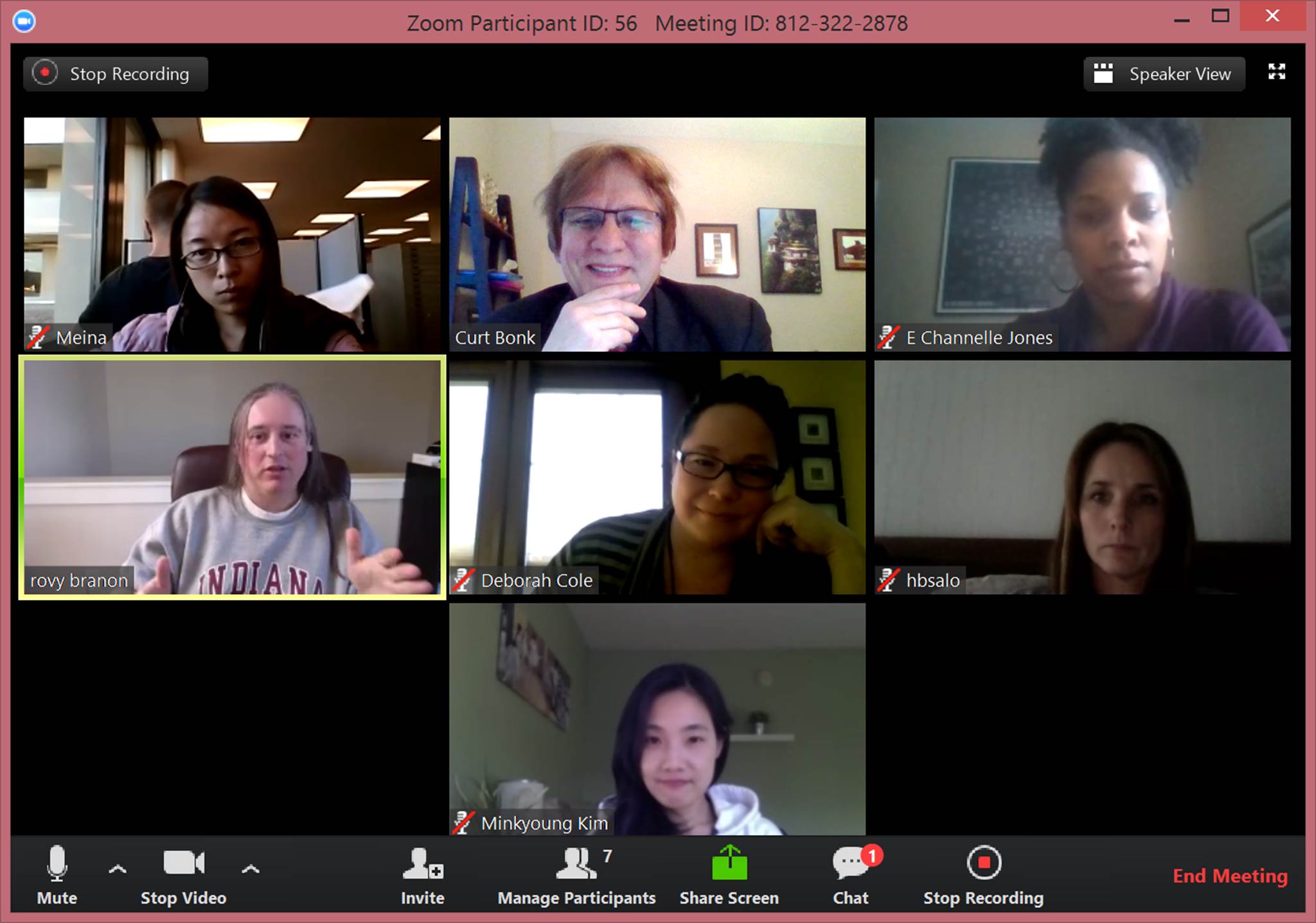 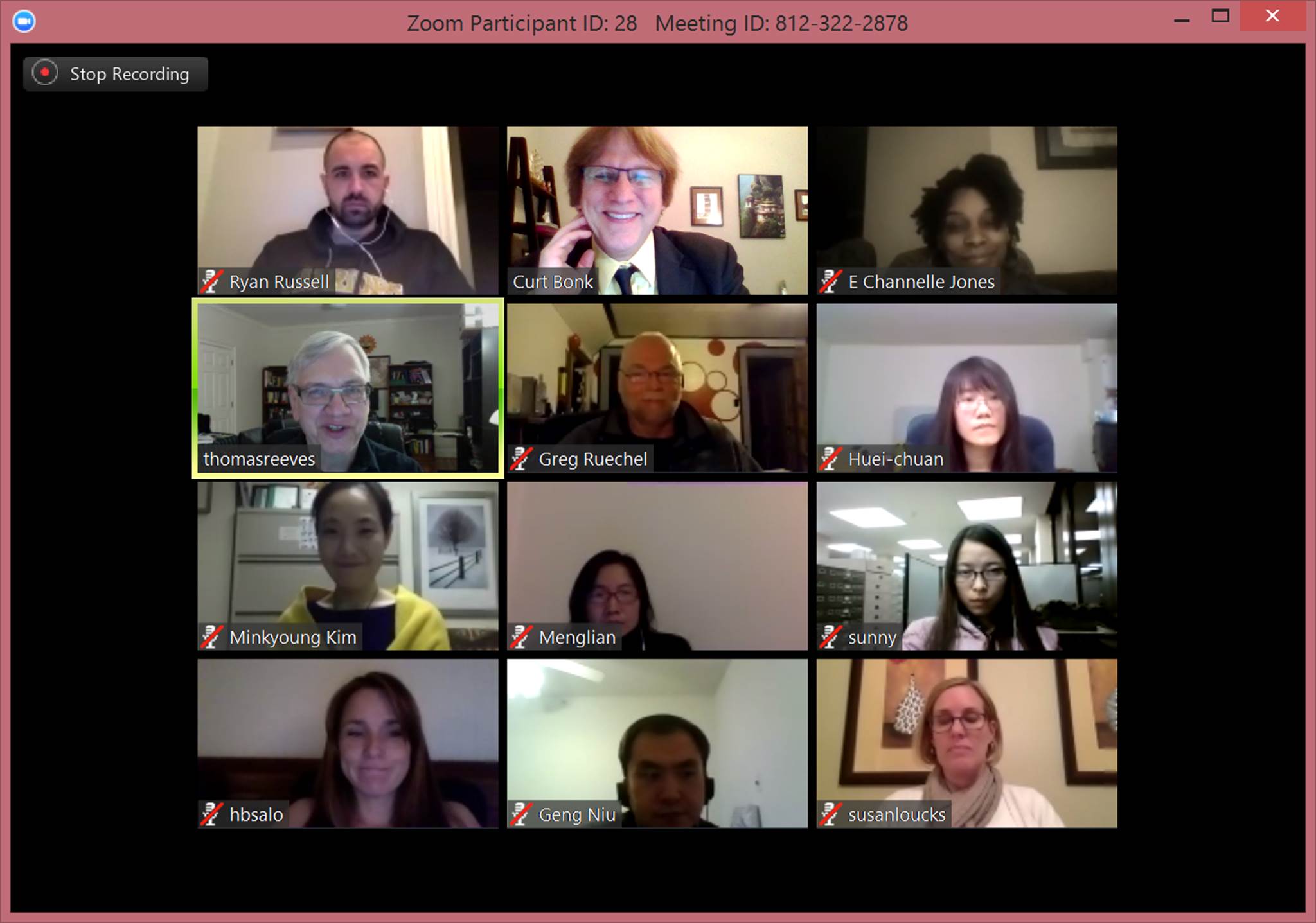 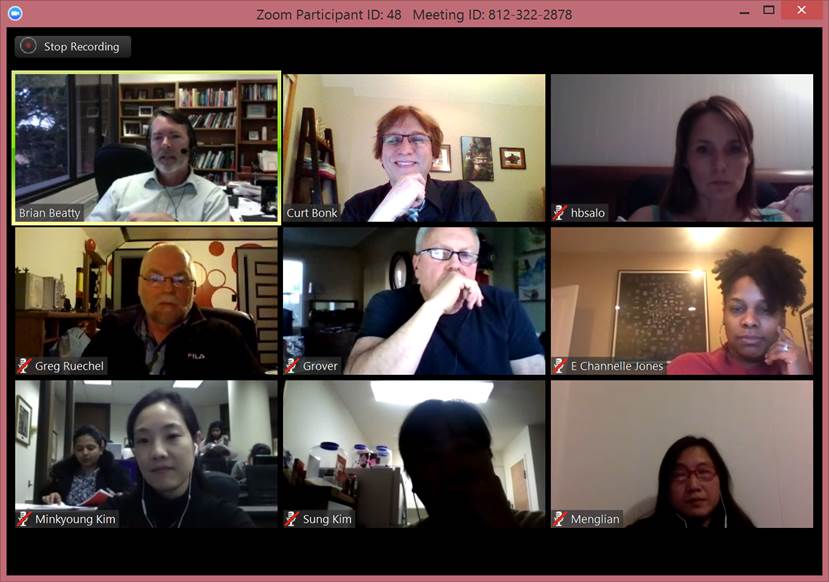 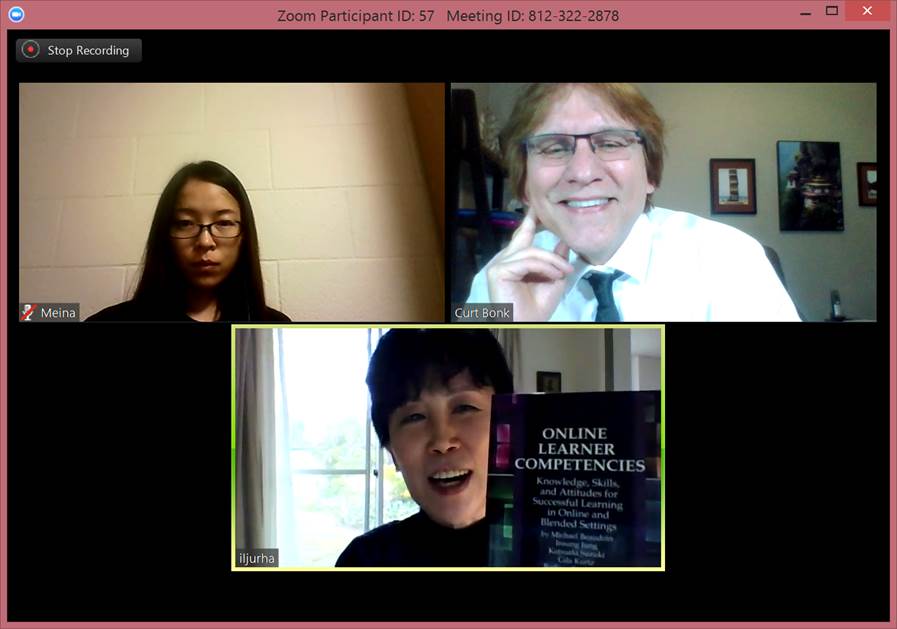 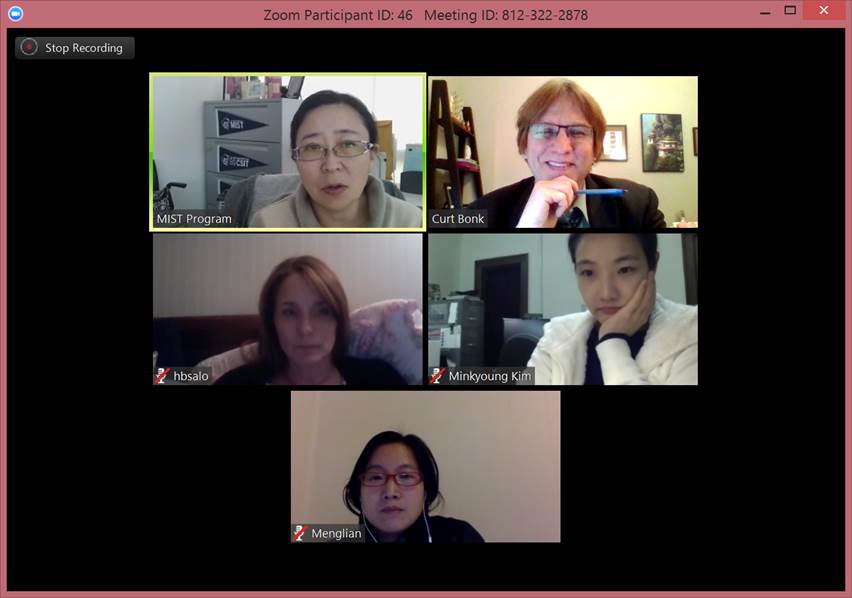 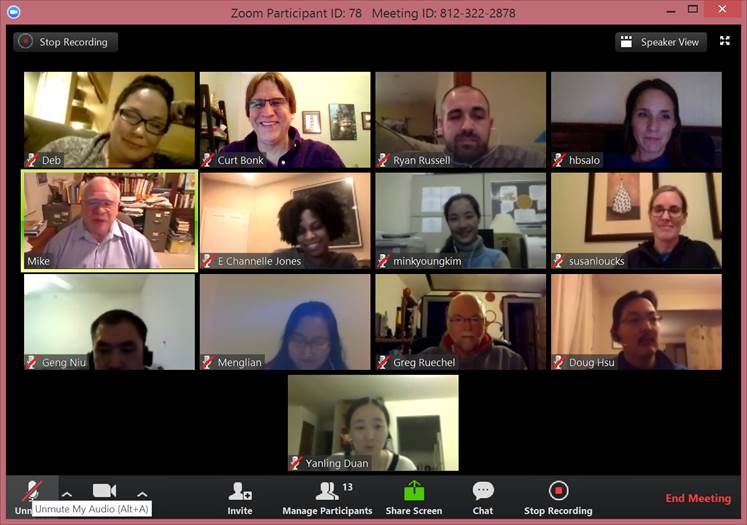 March 8, 2016Book Author Chats (R511)Robert (Bob) Reiser, Florida State, Zoom
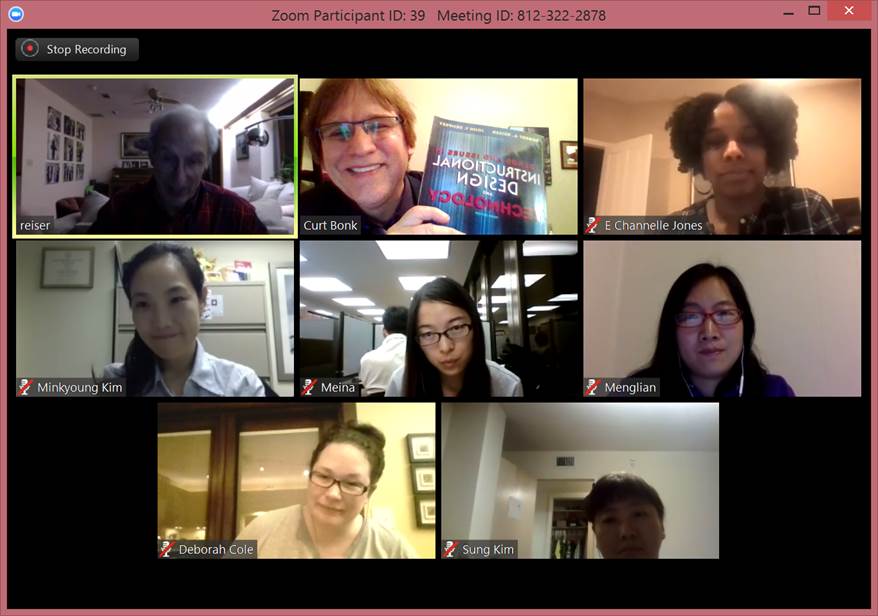 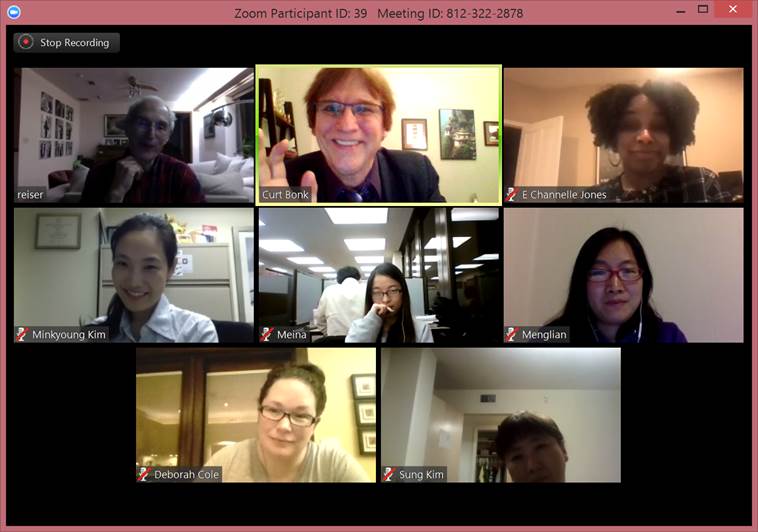 9. Expert Life Stories
The guest expert might detail different stories or situations that he or she has encountered related to a certain topic of the class. Students in the class can comment on them and ask questions as needed.
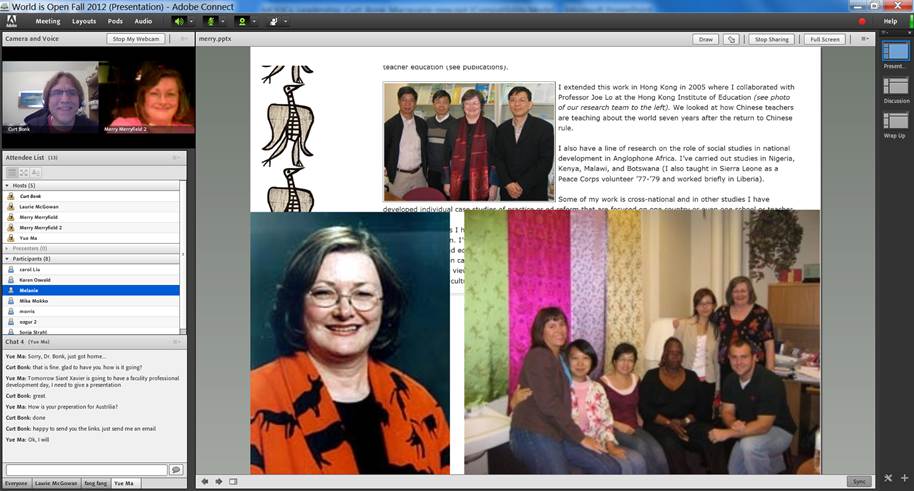 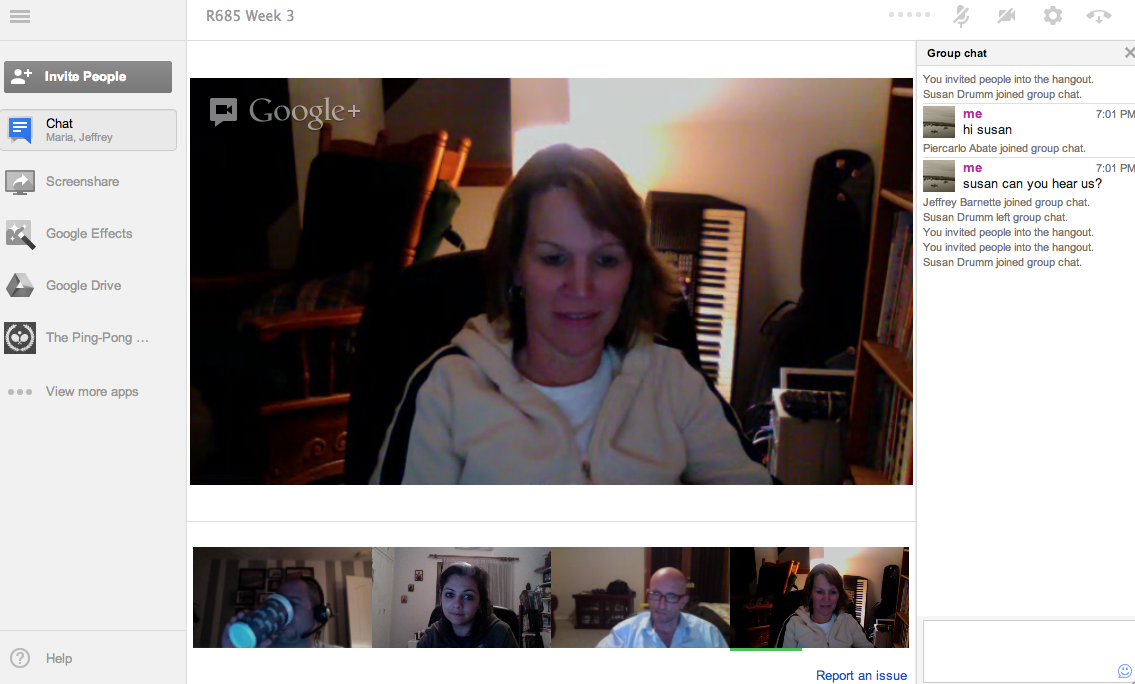 10. Expert Session Archive Reviews and Discussions
A class might watch one or more guest expert sessions from a previous semester and form discussion groups based on controversial, confusing, or complex aspects of such sessions.
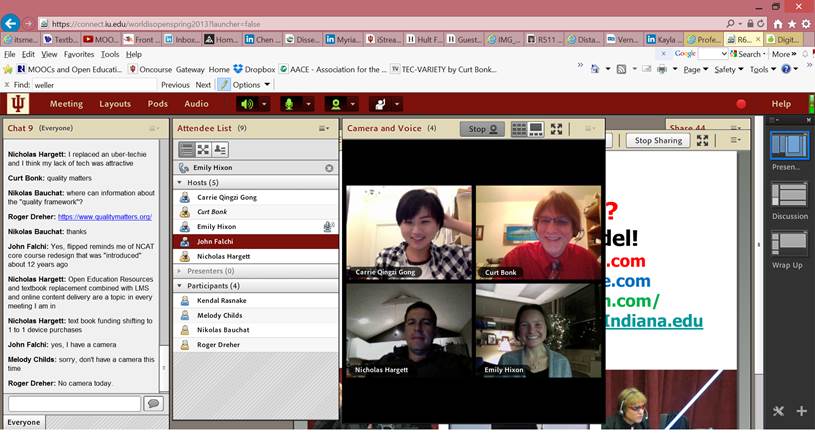 GETideas Channel, Cisco (Thought Leader Series uploaded to YouTubEdu)July 22, 2011
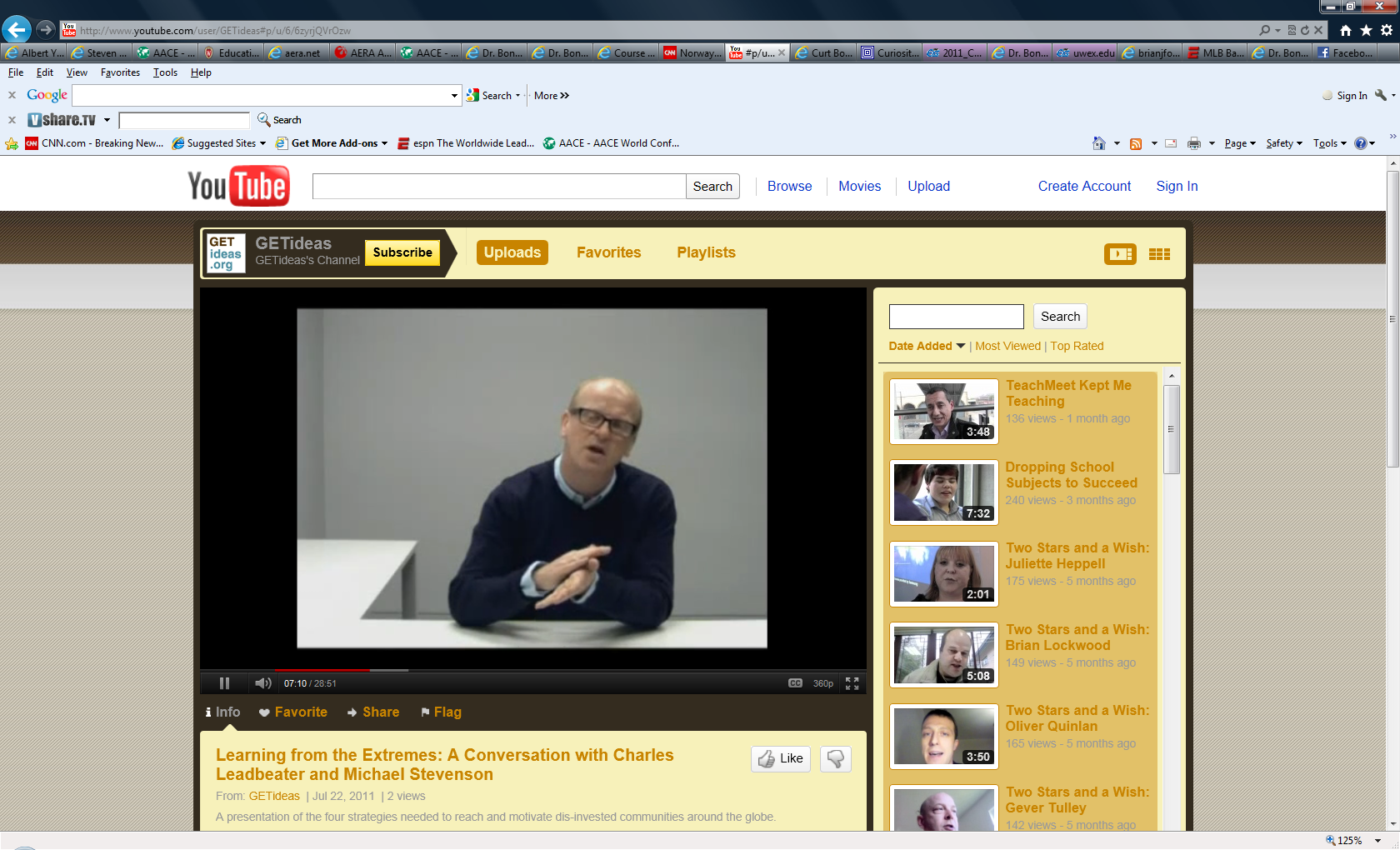 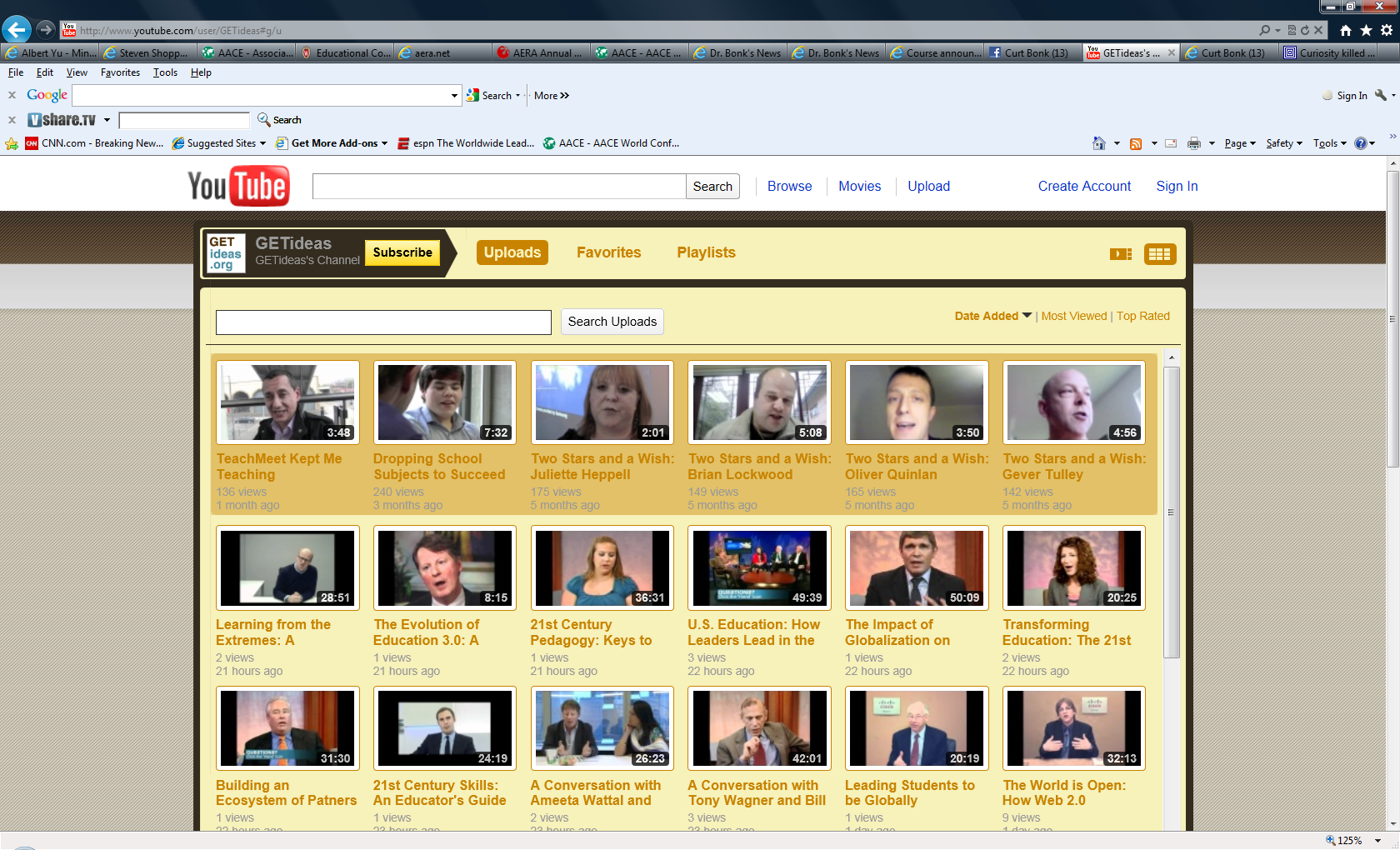 November 11, 2015Learning TalksElliott Masie’s Learning 2015https://emasie.smugmug.com/Learning-2015/Graphic-Illustrations/i-bRhXVKB/A
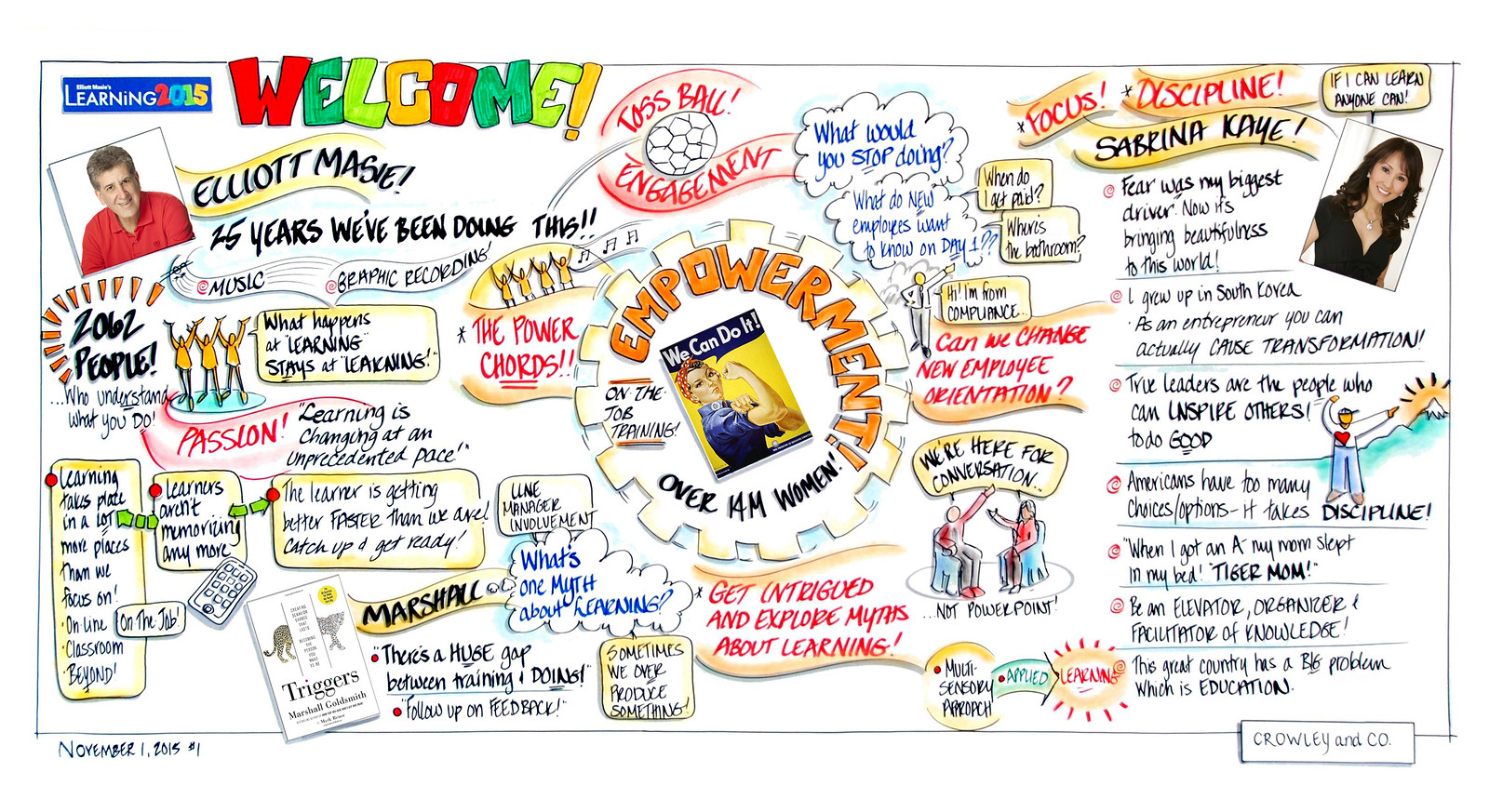 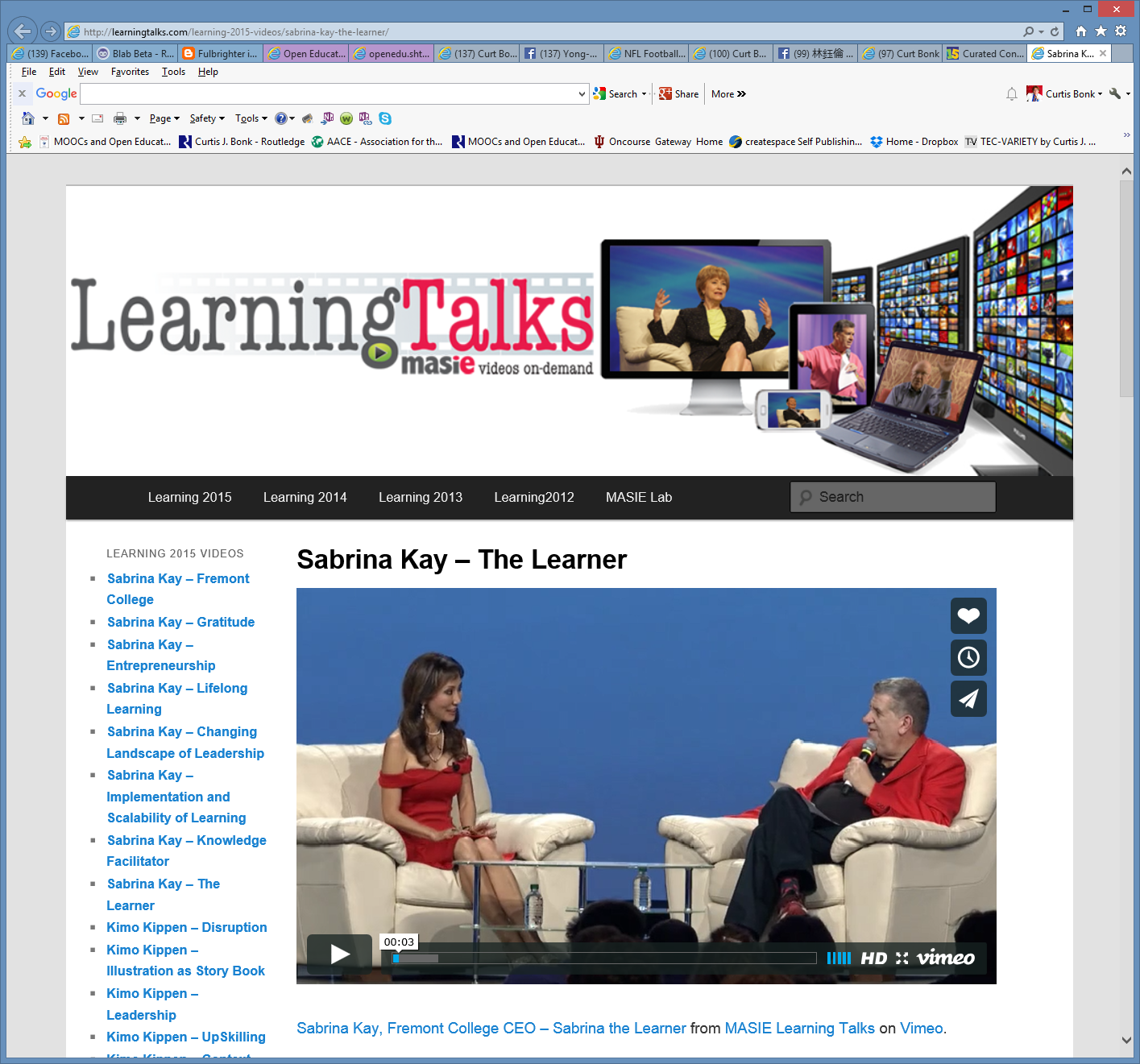 July 14, 20162015 AECT/China Research Symposium - Speakers http://www.aect.org/movies/2015ChinaSymposiumtest.asp
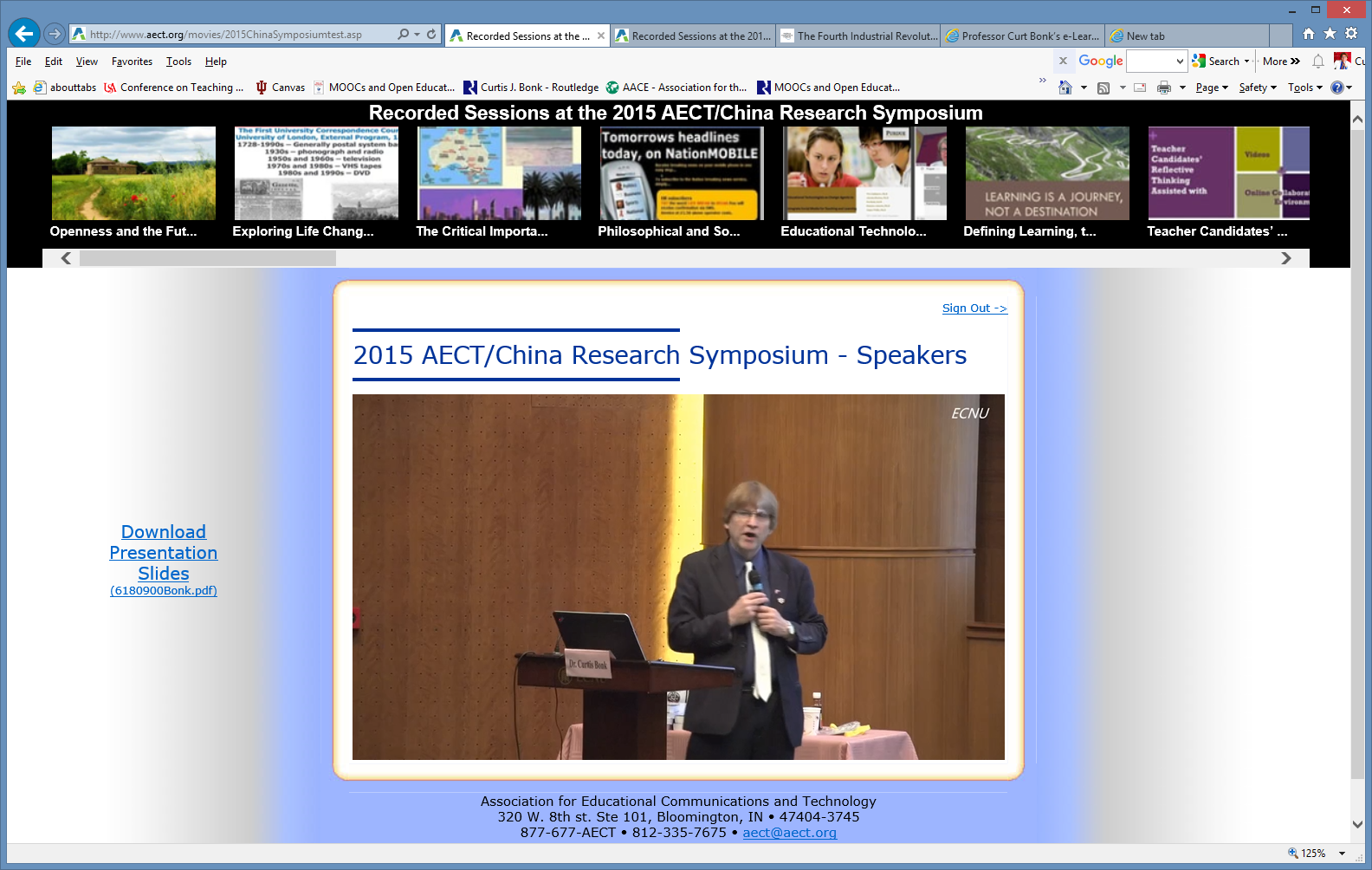 11. Expert Presentations and Webinars
The guest expert presentation followed by questions and answer session.

	e.g., Cathy Davidson or Michael Wesch, The End of Higher Education, http://connectedcourses.net/thecourse/why-we-need-a-why/
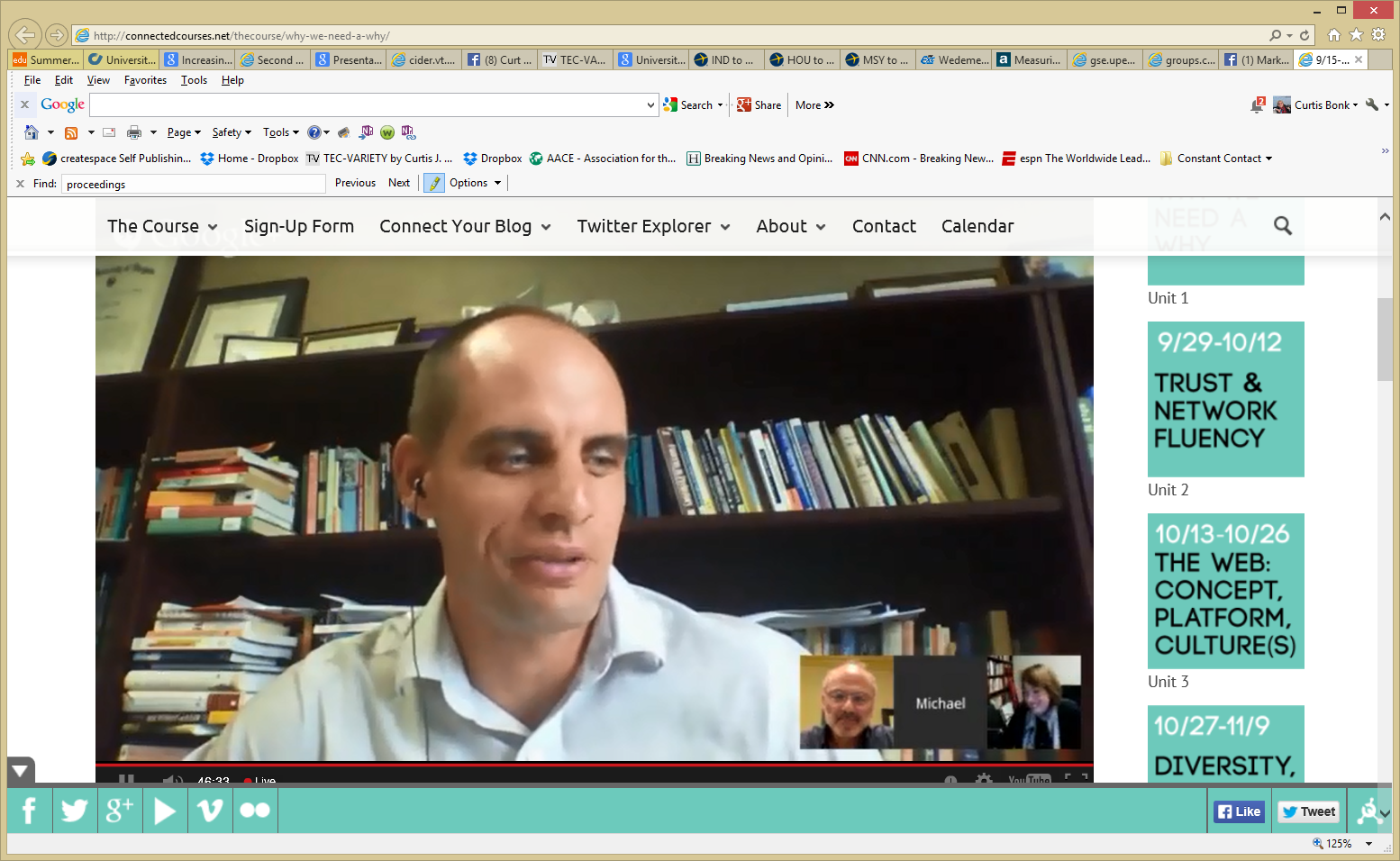 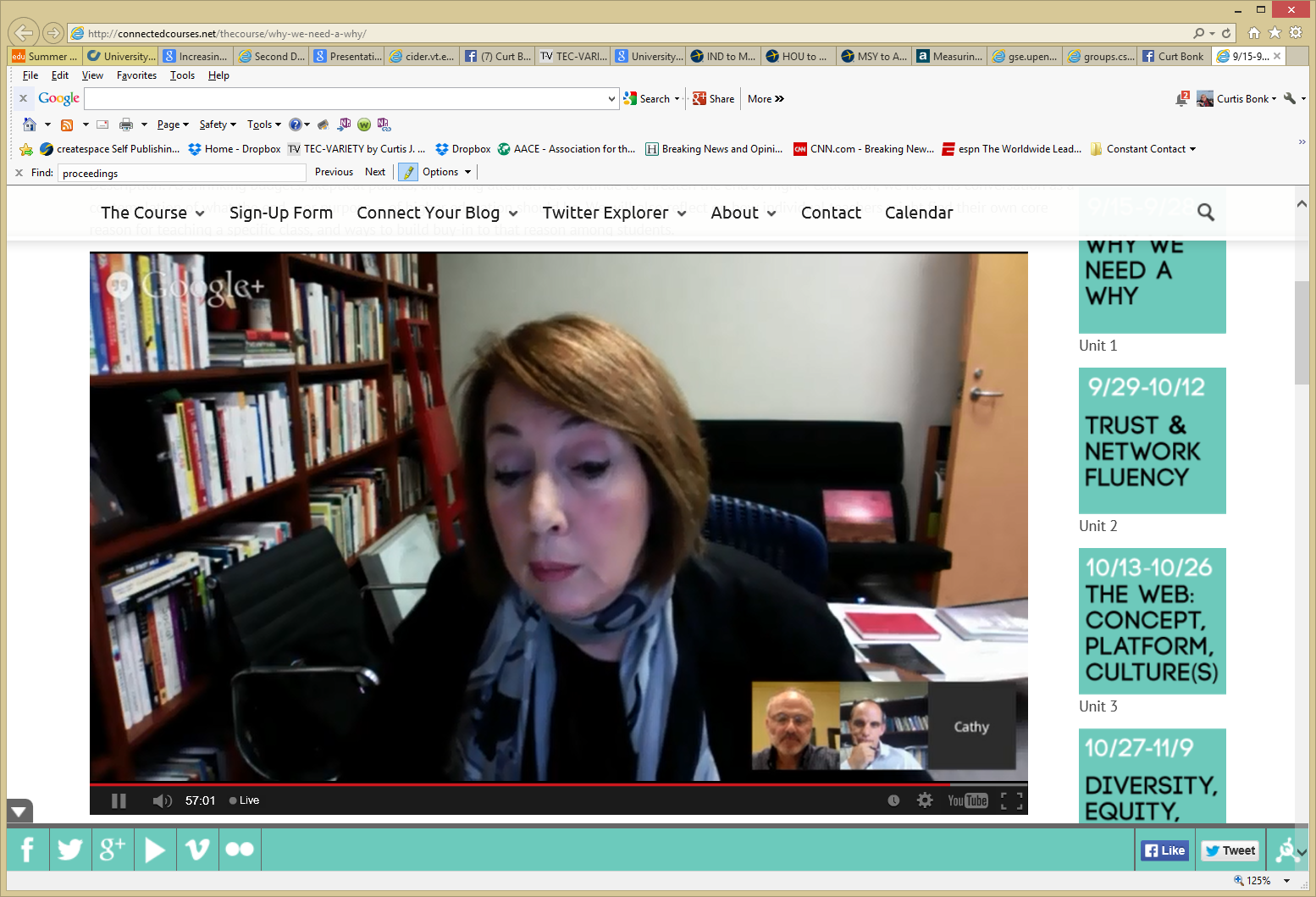 Web ConferencingDubai to Puerto Rico (Edgar Leon)https://www.youtube.com/watch?v=Imxw0YwTh2Y&list=UUClhO-jnvl1pEXd9Skv-_Iw
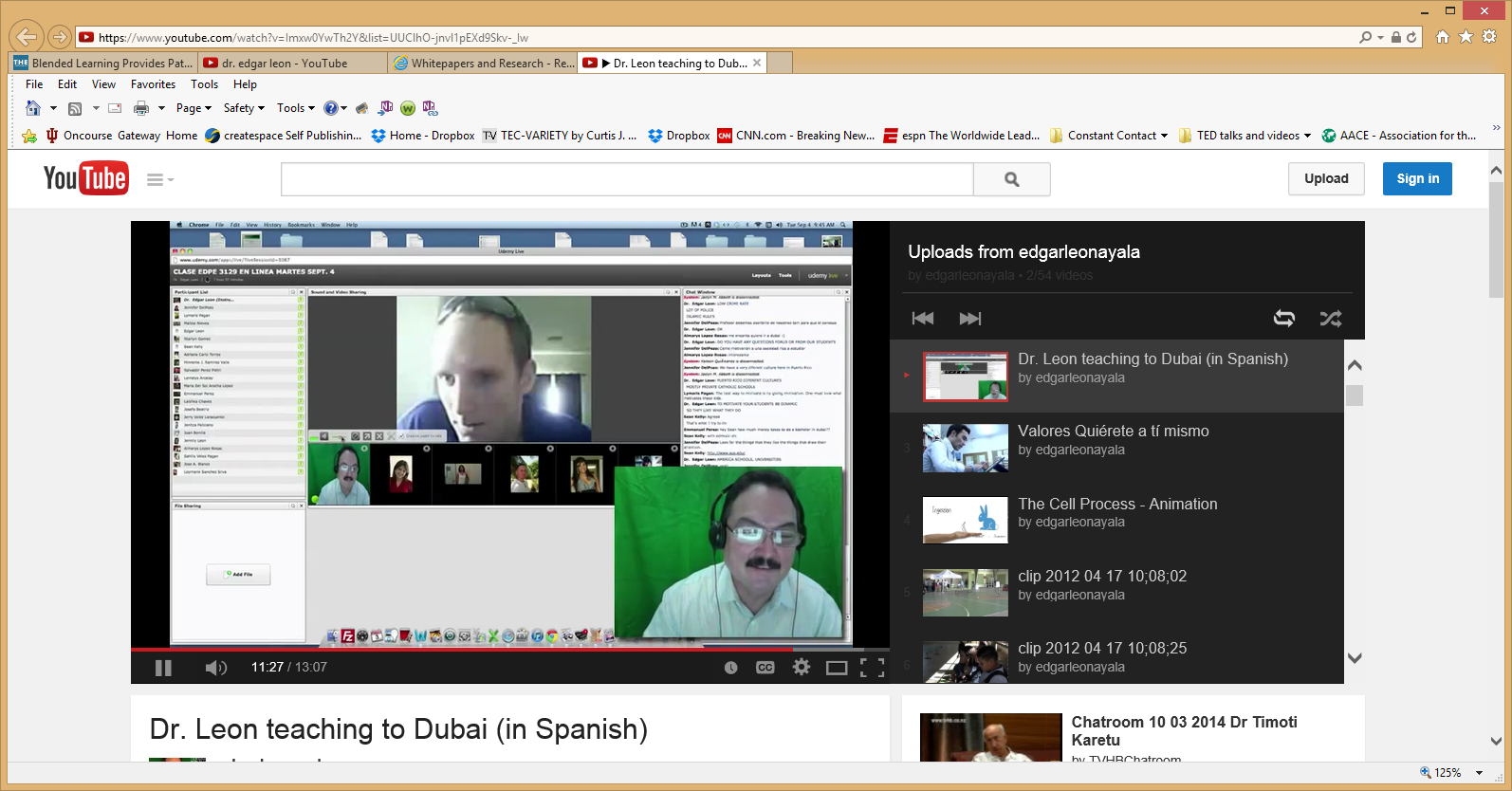 February 15, 2016Chris Pedrick and Brad White (Skype, Zoom, and WebEx)Canadian Forces Training Development Centre/ CFB Borden, Canadian Armed Forces
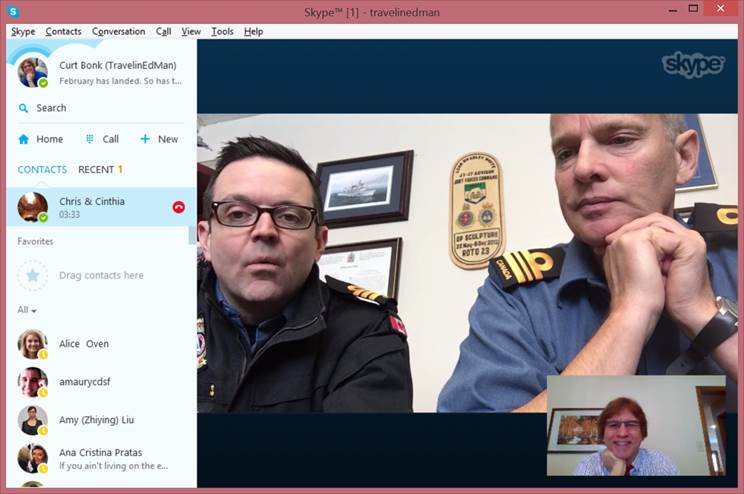 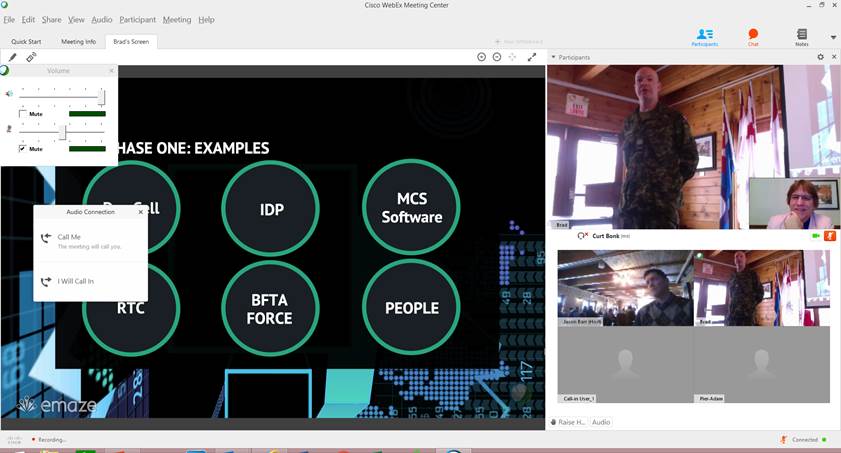 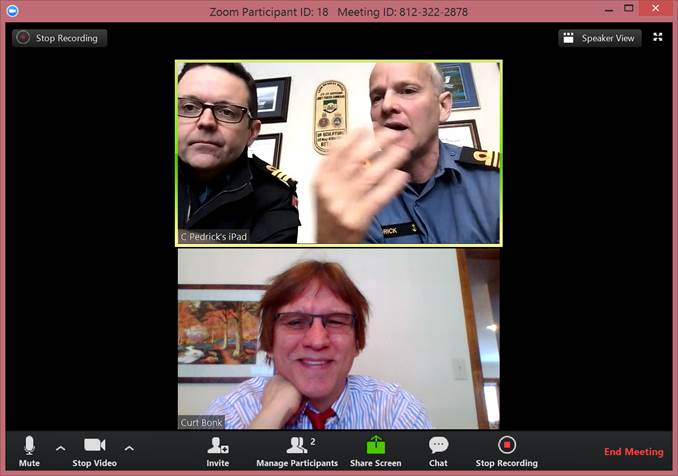 VideoconferenceShanghai, China, April 28, 2013
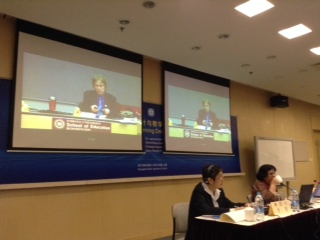 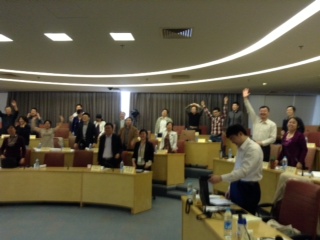 May 28, 2015World Bank Institute workshop to Zhengzhou city, ChinaHere is his webpage: http://michaeltrucano.com/index.htmlEmail: mtrucano@worldbank.orghttps://blogs.worldbank.org/edutech/edtech-and-mooc-times-china
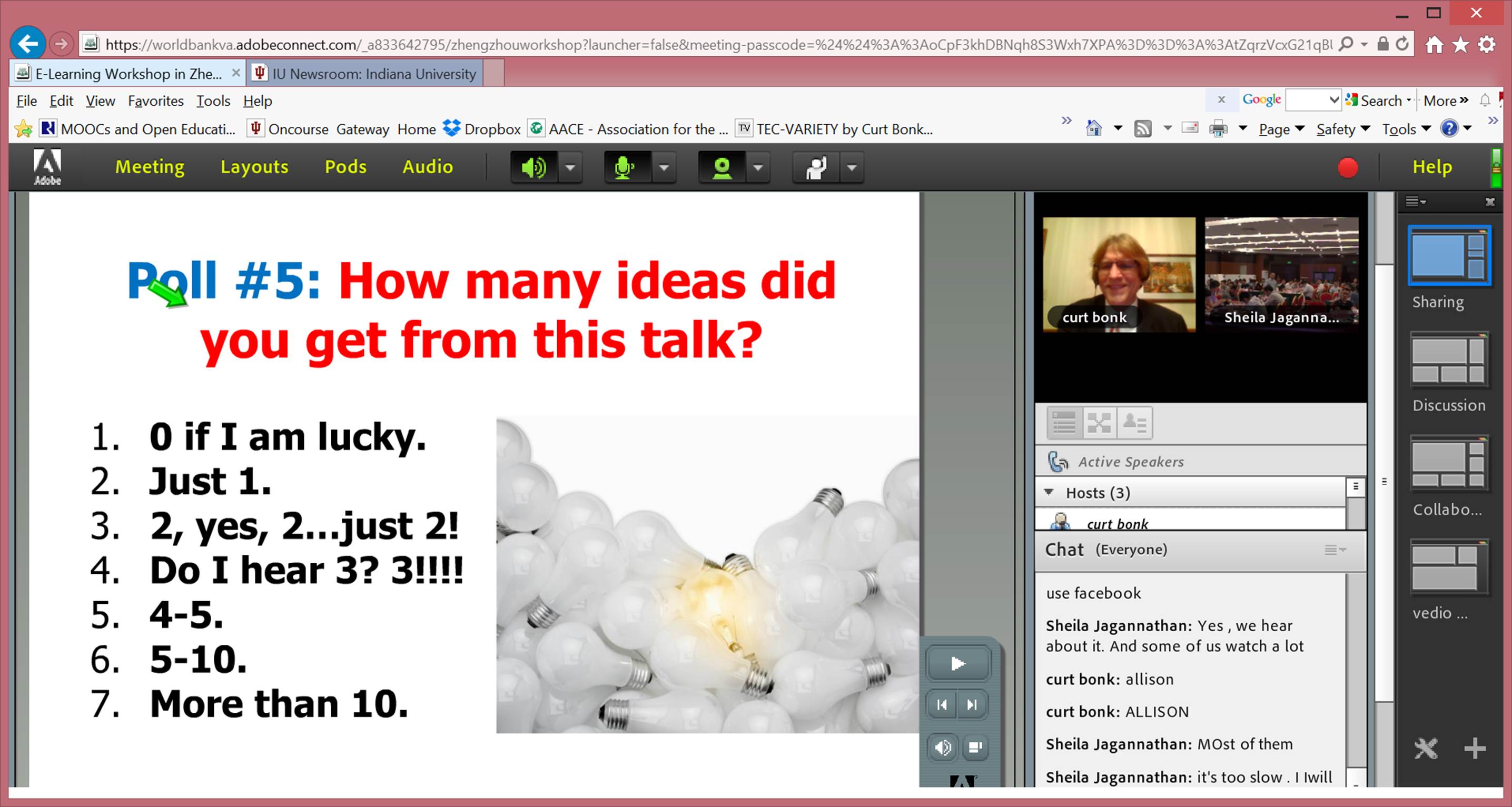 July 31, 201412. Celebration EventsBook Launching via SkypeUniversity of Waikato, New Zealand
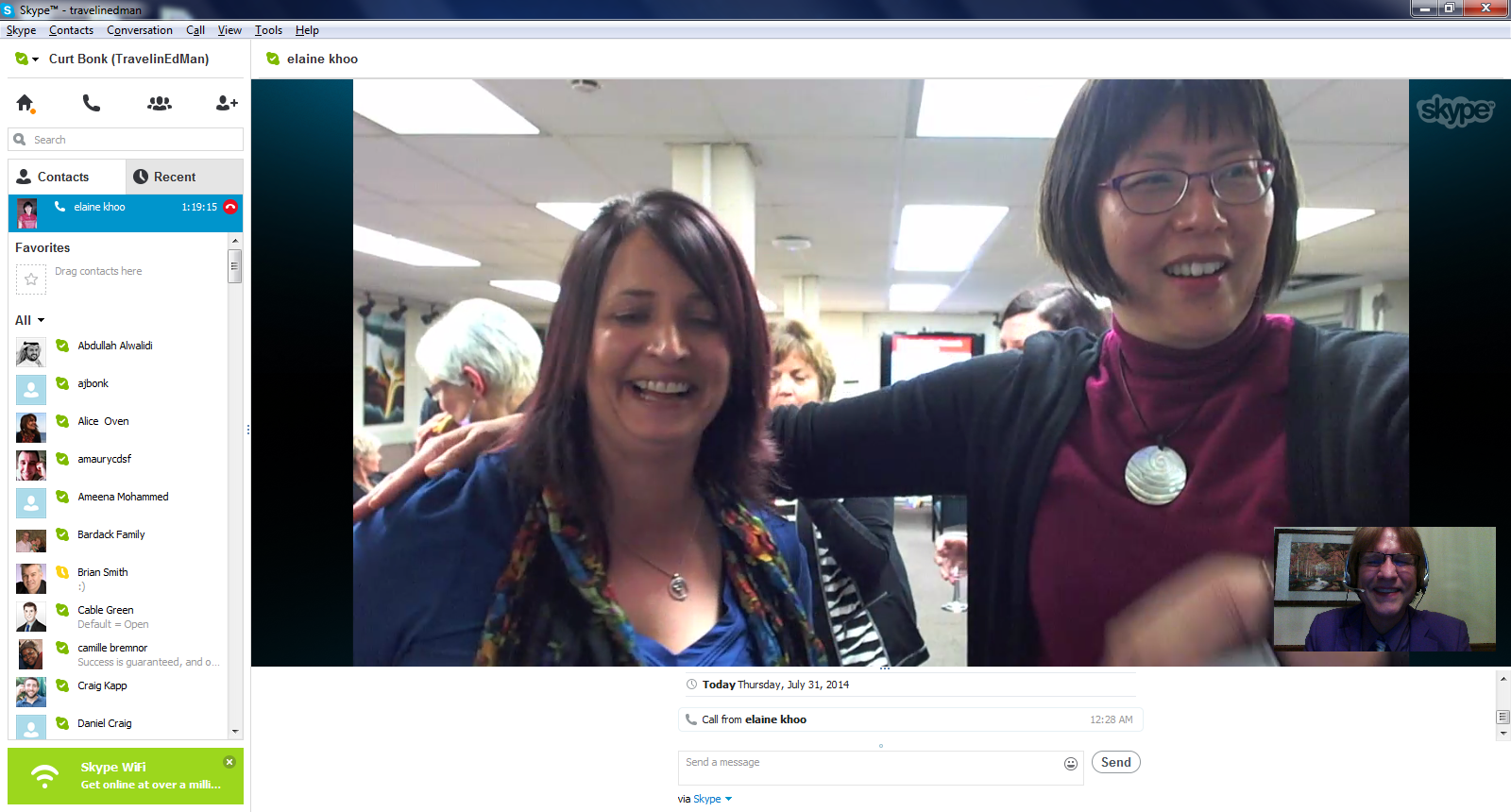 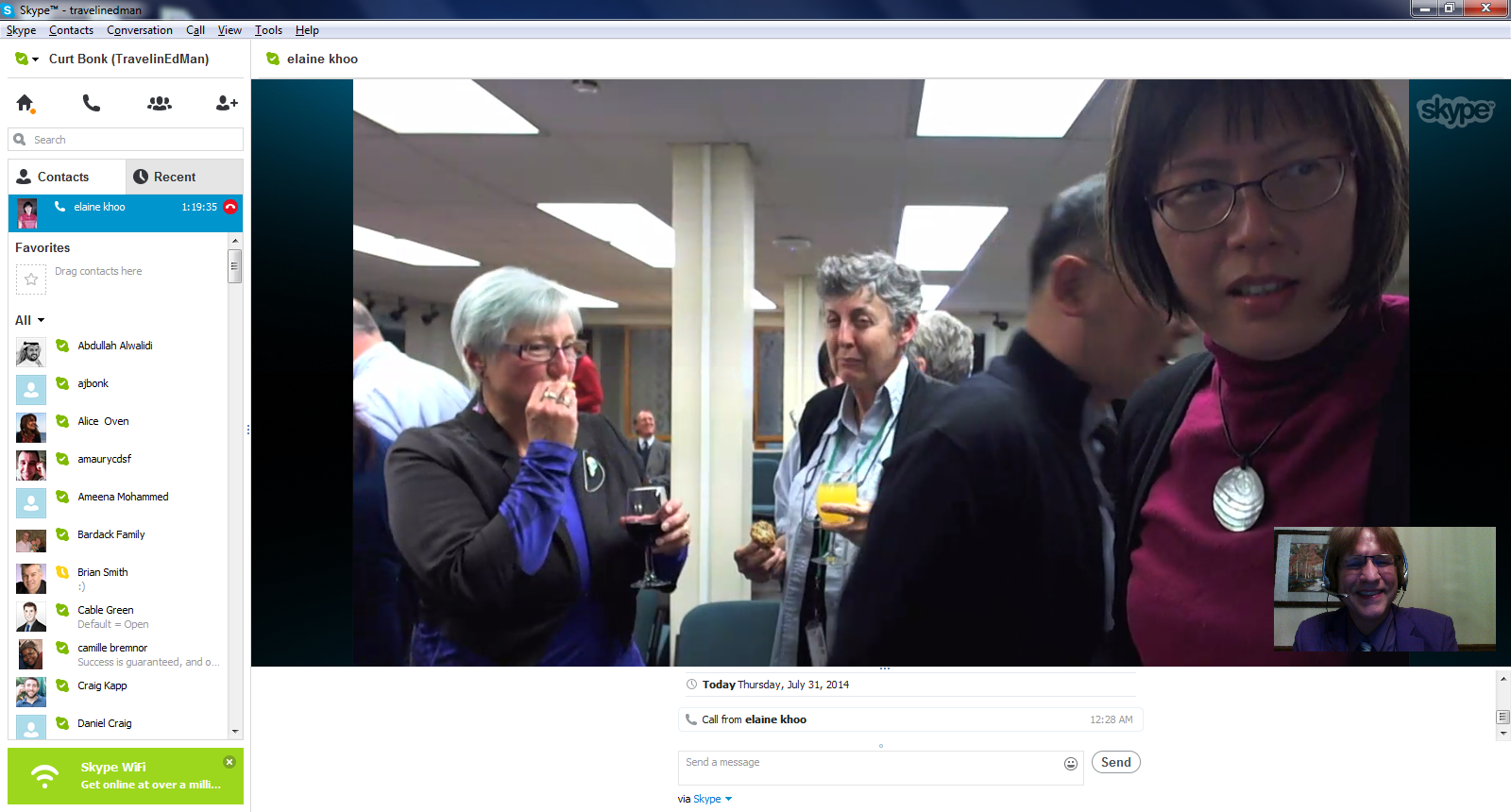 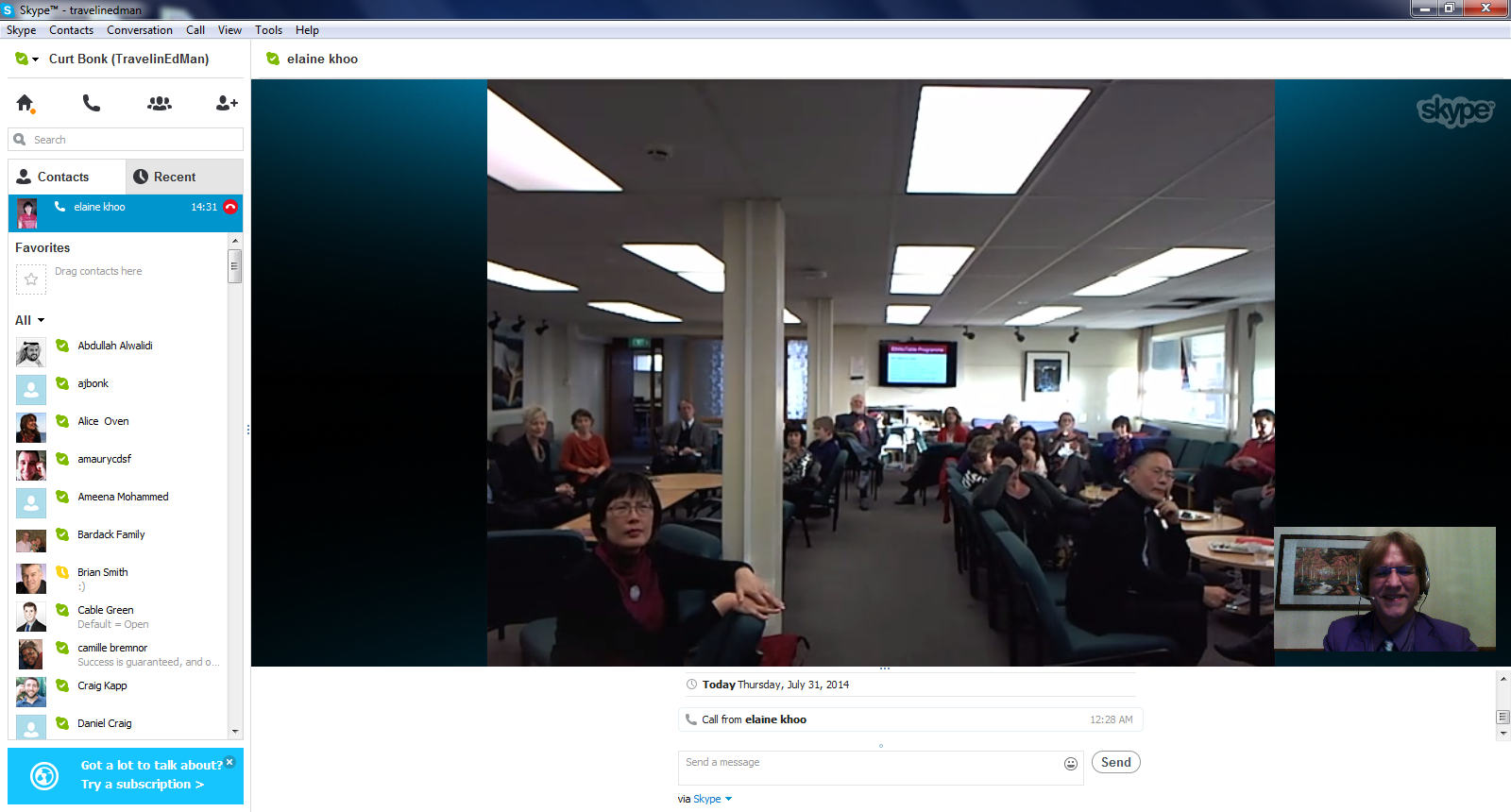 Cross-Institutional Wikibook Project (e.g., IU and the University of Houston)
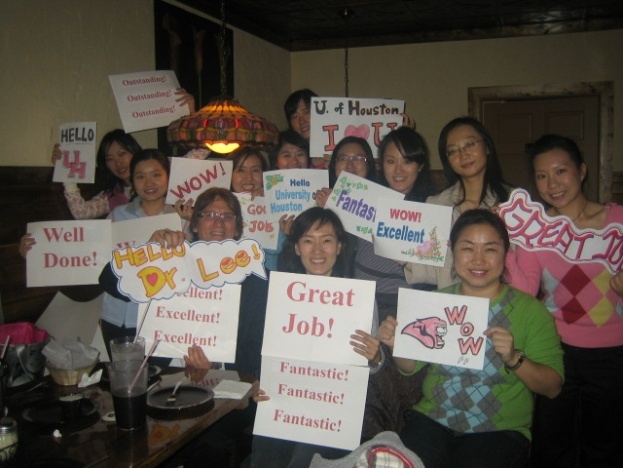 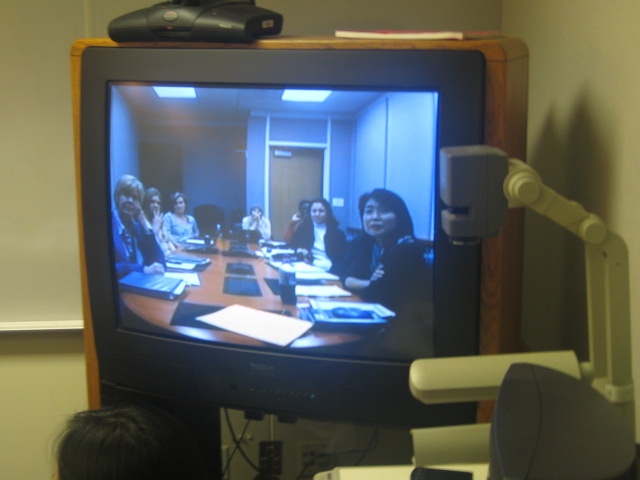 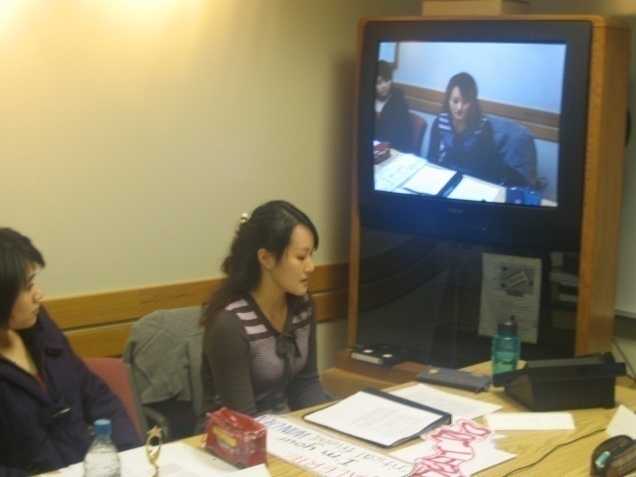 December 16, 2015Remembering Jay Cross from eLearning Guild in Blabhttps://blab.im/elearning-guild-remembering-jay-cross
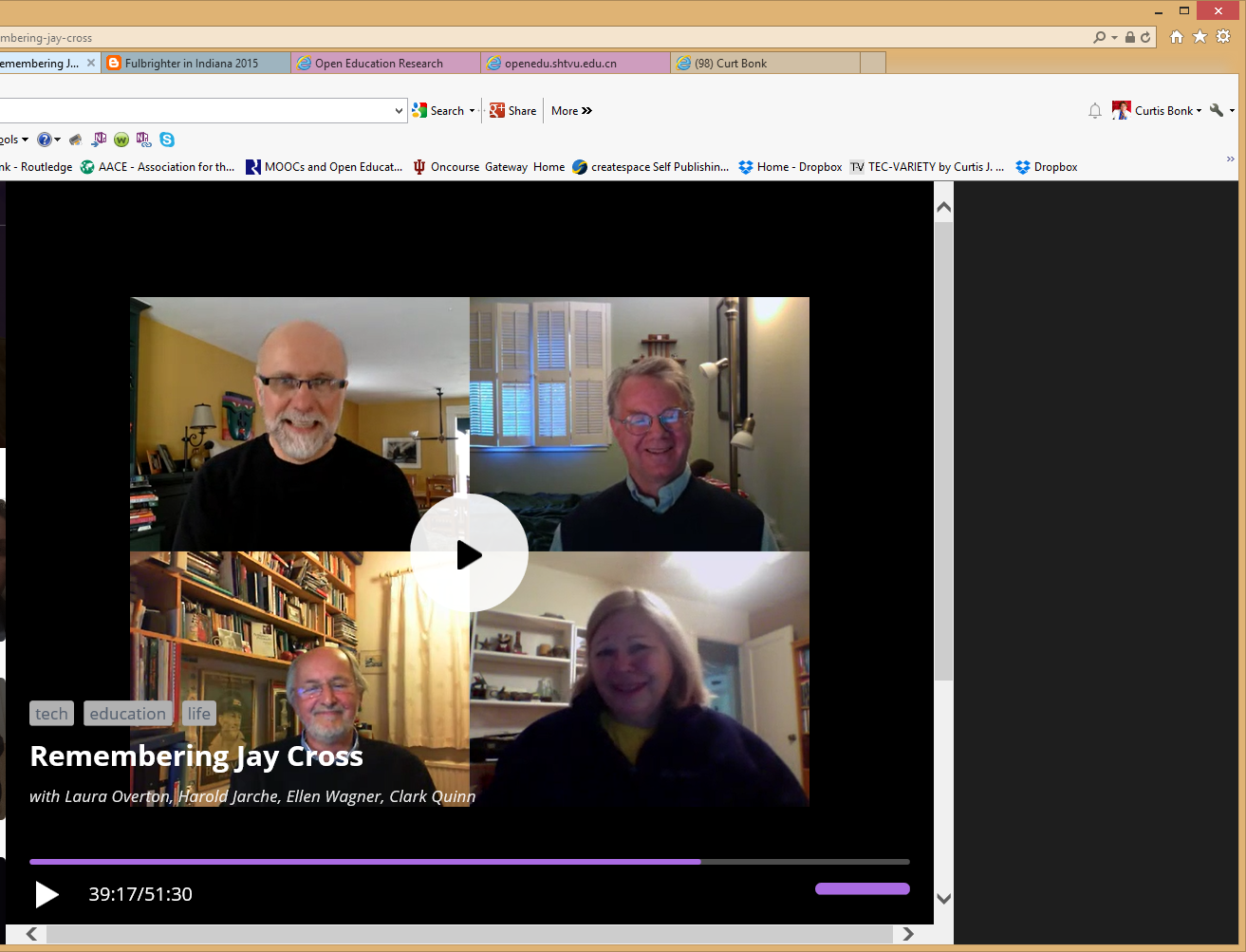 Zoom, Fall 201513. Team Meetings and CollaborationResearch Team Meeting
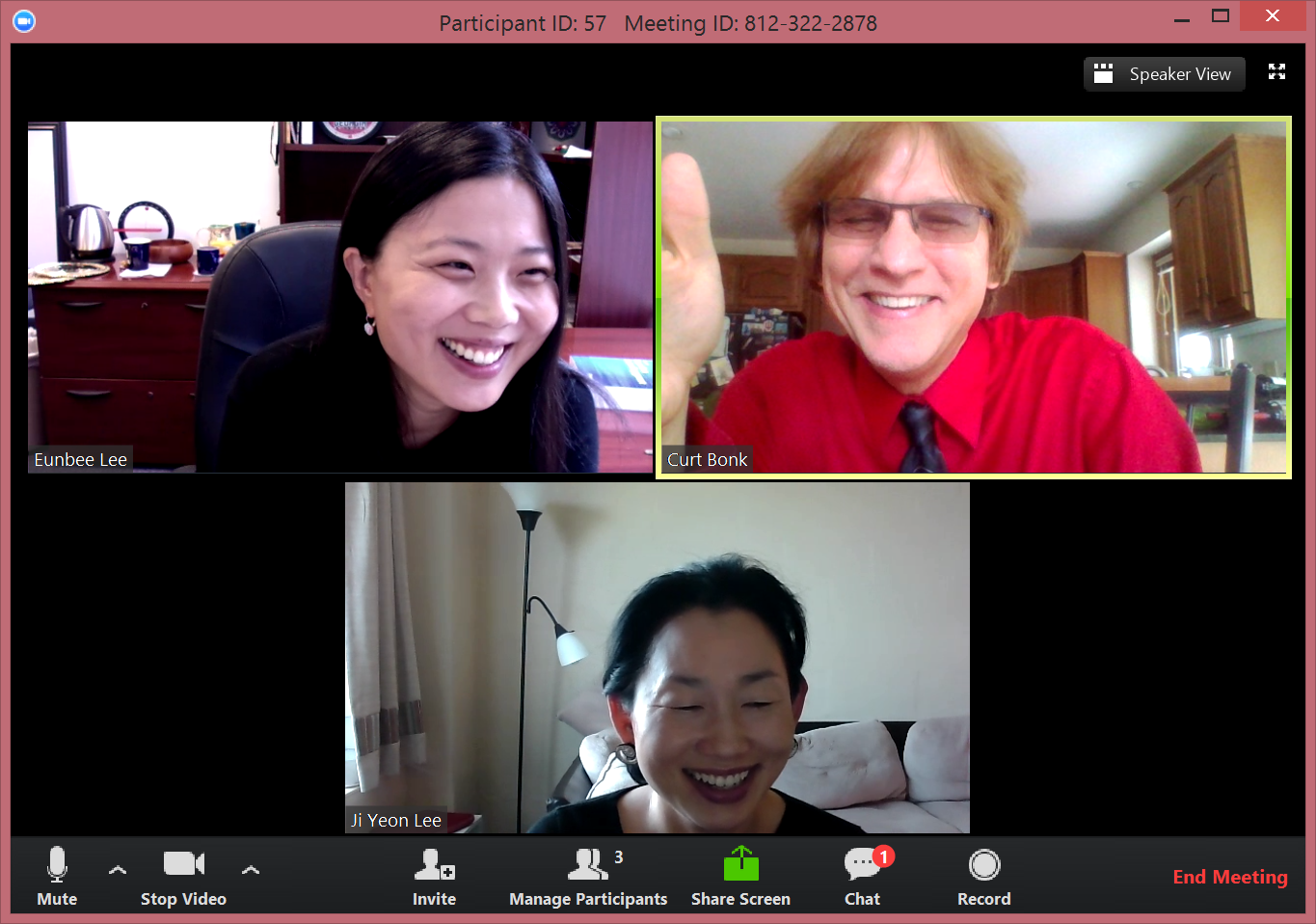 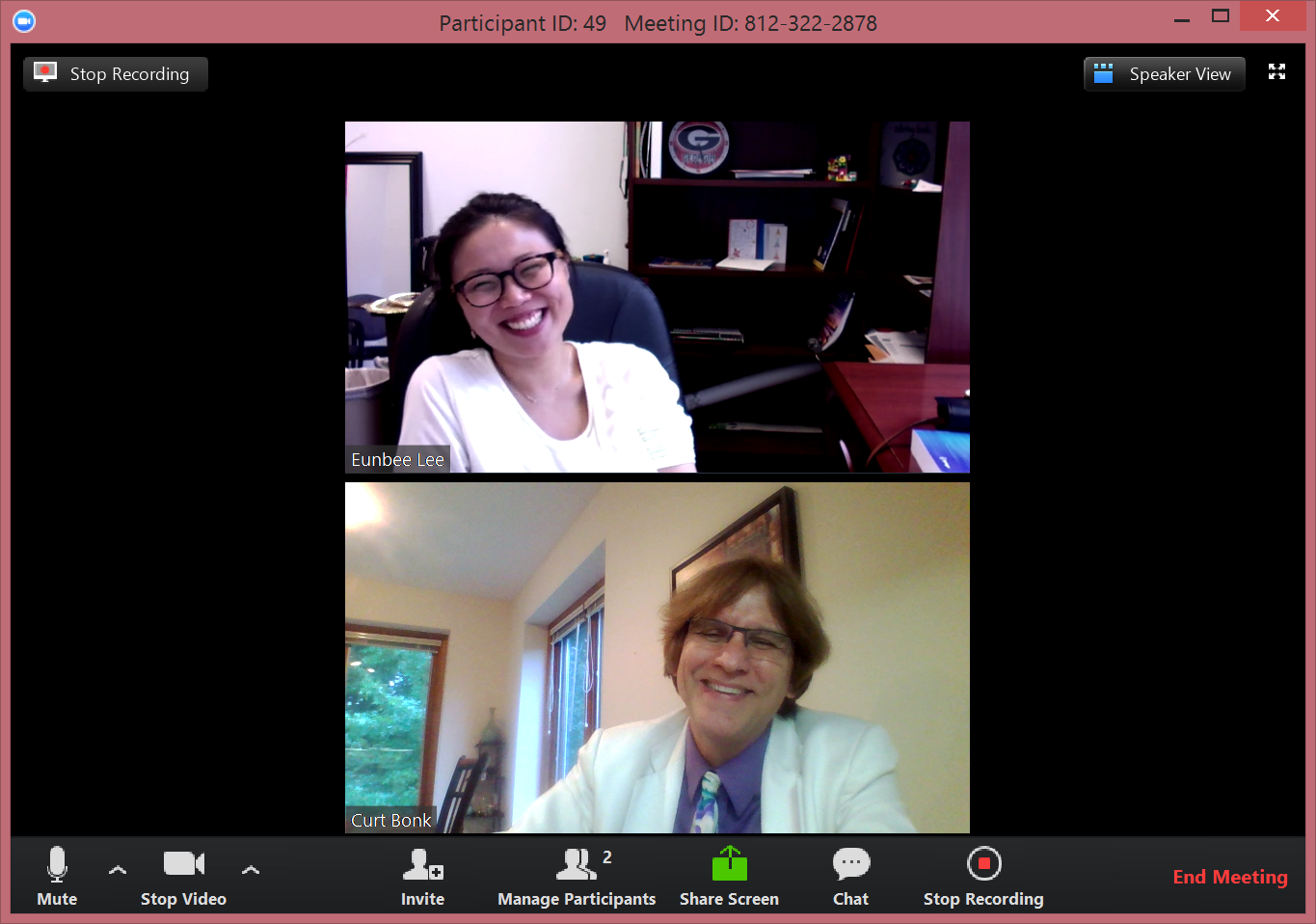 Zoom, June 22, 201613. Team Document ReviewResearch Team Meeting
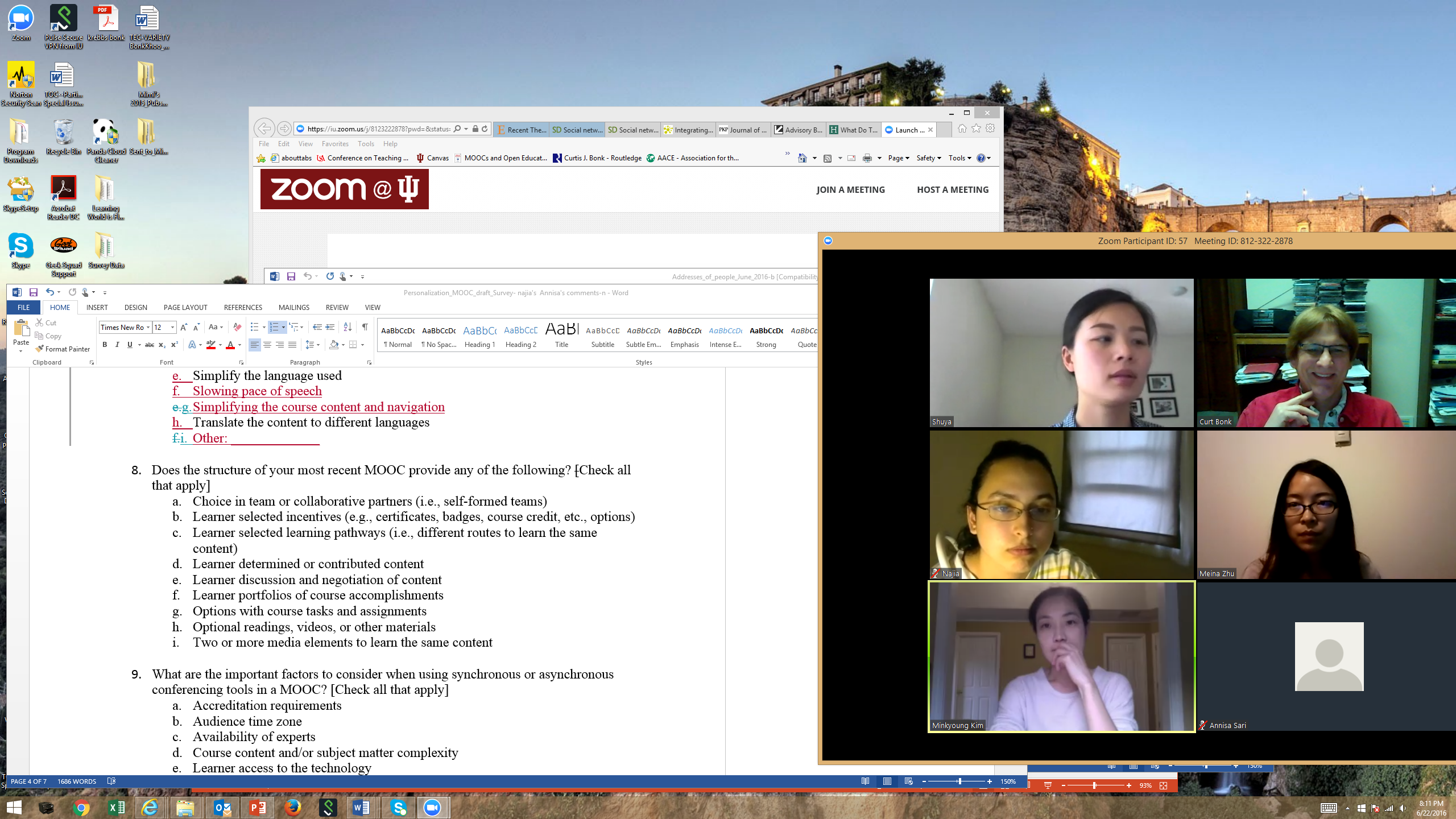 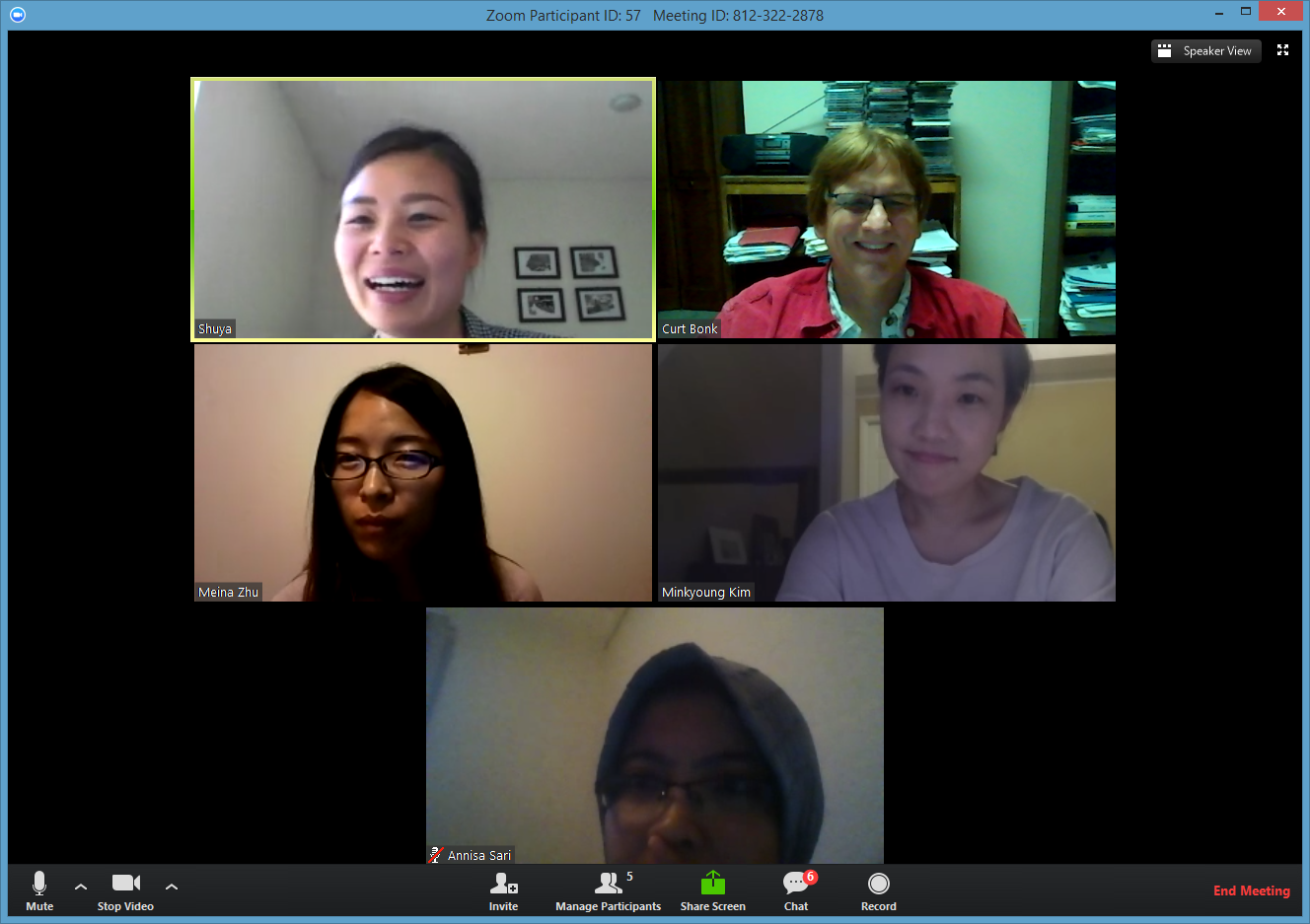 Zoom, July 23, 201613. Team Meetings and CollaborationResearch Team Meeting (from a car)
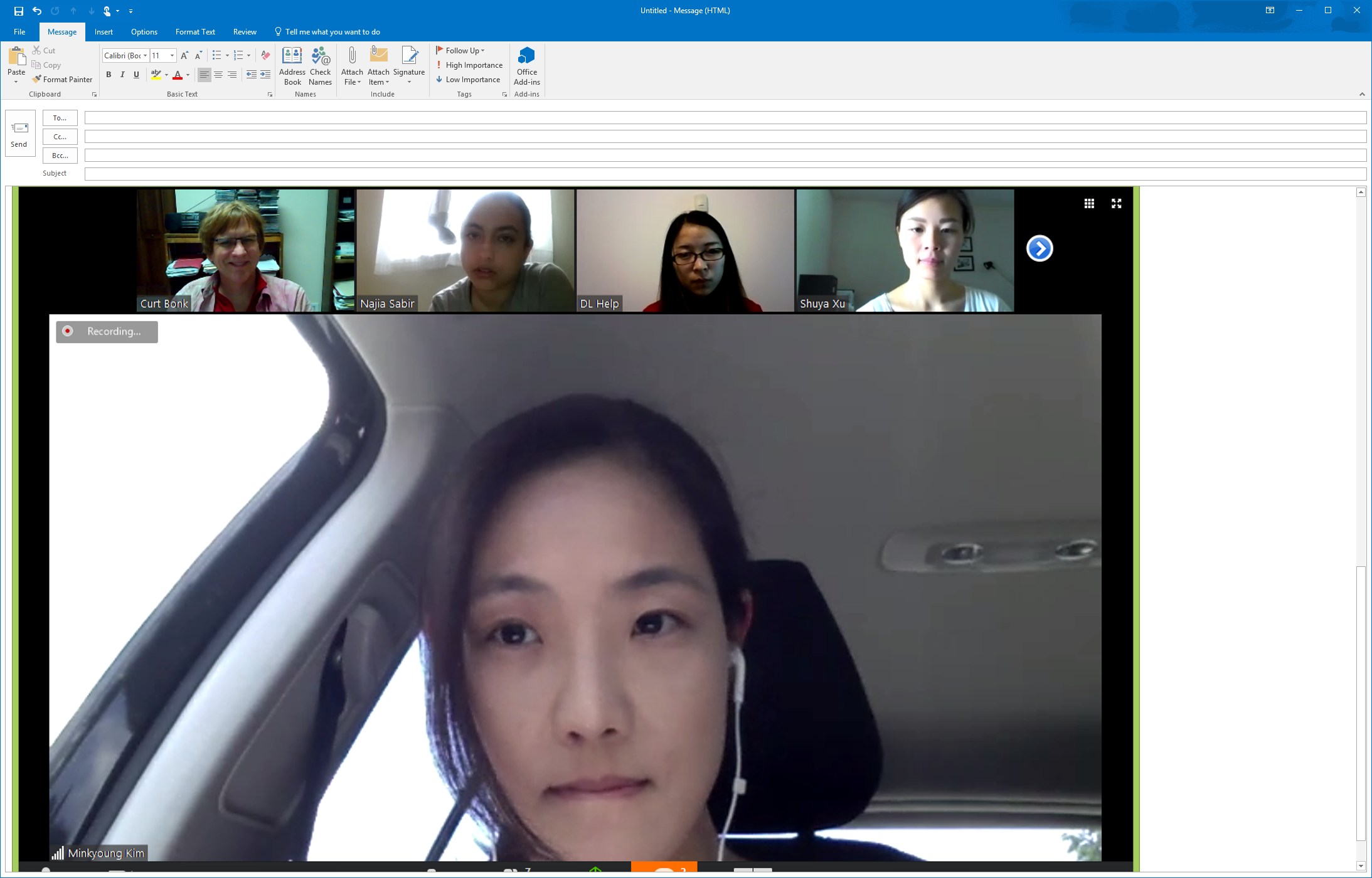 November 17, 201514. Organizational MeetingsZoom (International Open Badges Extravaganza)European Meeting (with Dr. Dan Hickey, IU)
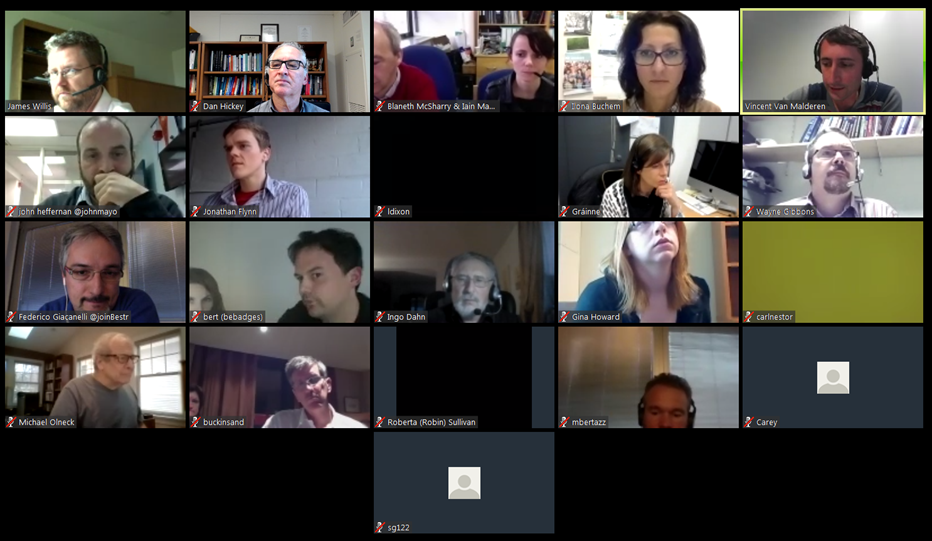 September 7, 201515. Informal MeetingsBlabhttps://blab.im/ https://blab.im/jaycross-learning-for-yourself
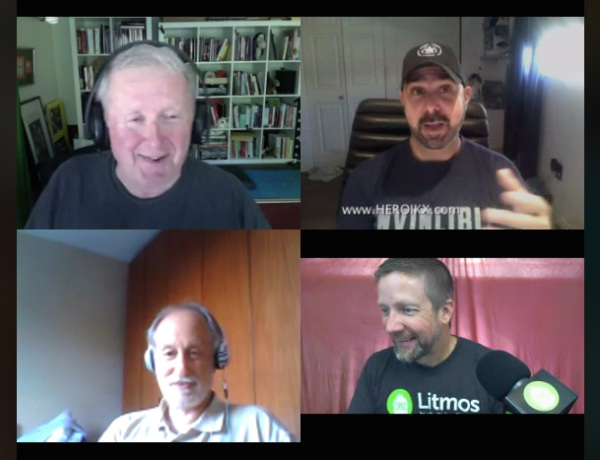 July 23, 2015Informal Meeting(Jay Cross in Skype)
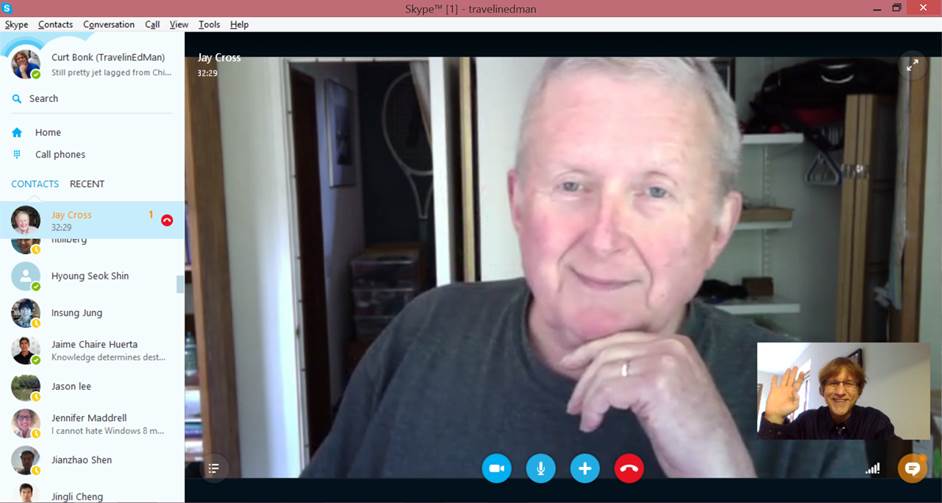 January 19, 201516. Planning MeetingsSonja Stahl and Diane Salmon, National Louis University, Chicago
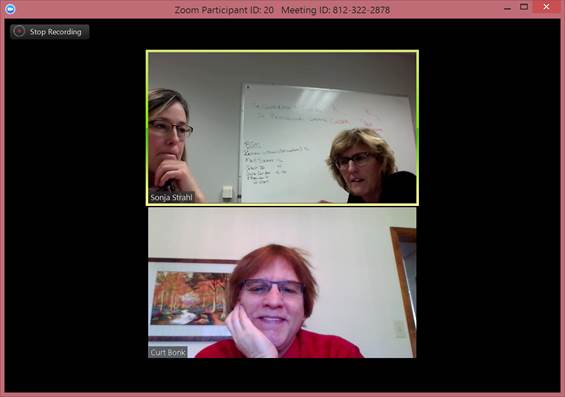 August 5, 201517. Training SessionsZoom Collaboration Overviewhttps://www.youtube.com/watch?v=JPsnxom1y9Mhttps://www.youtube.com/watch?v=fGbpwZNW3oI (join a meeting)
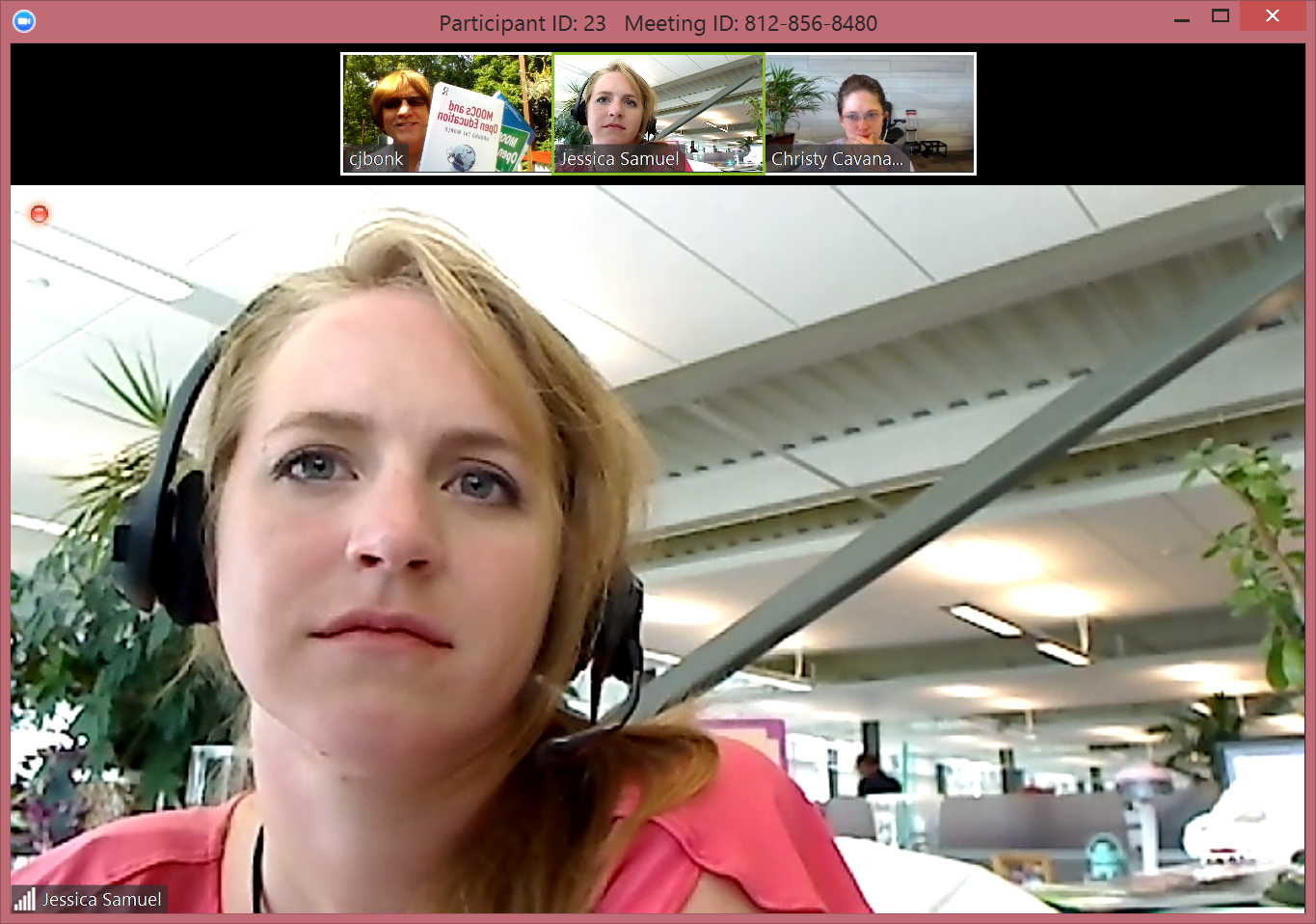 January 21, 201618. Dissertation DefensesDissertation proposal meeting with Susan Herring at UCSC
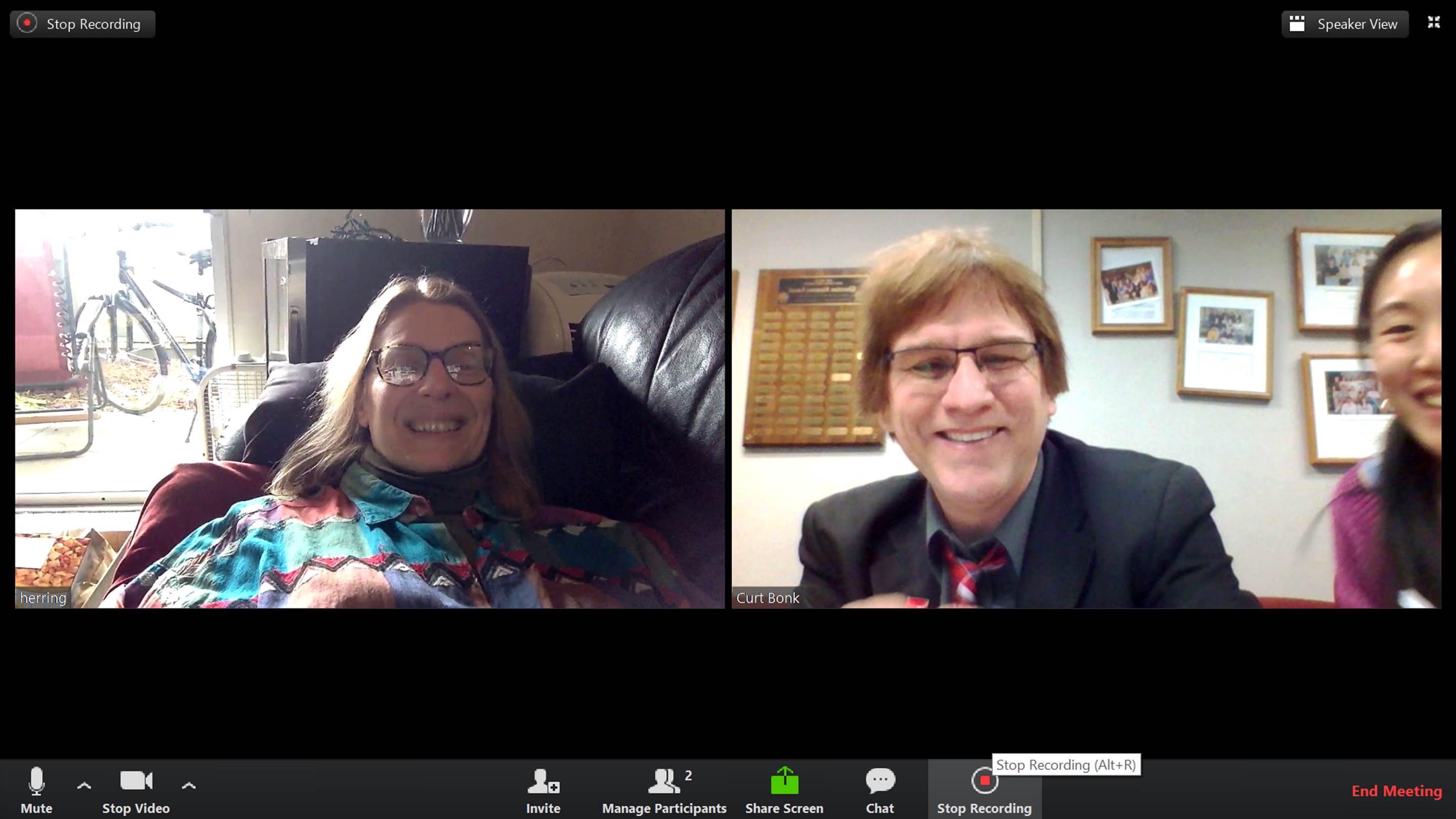 19. Threaded Video Discussionse.g., Flipgridhttp://flipgrid.com/#429f88c5)
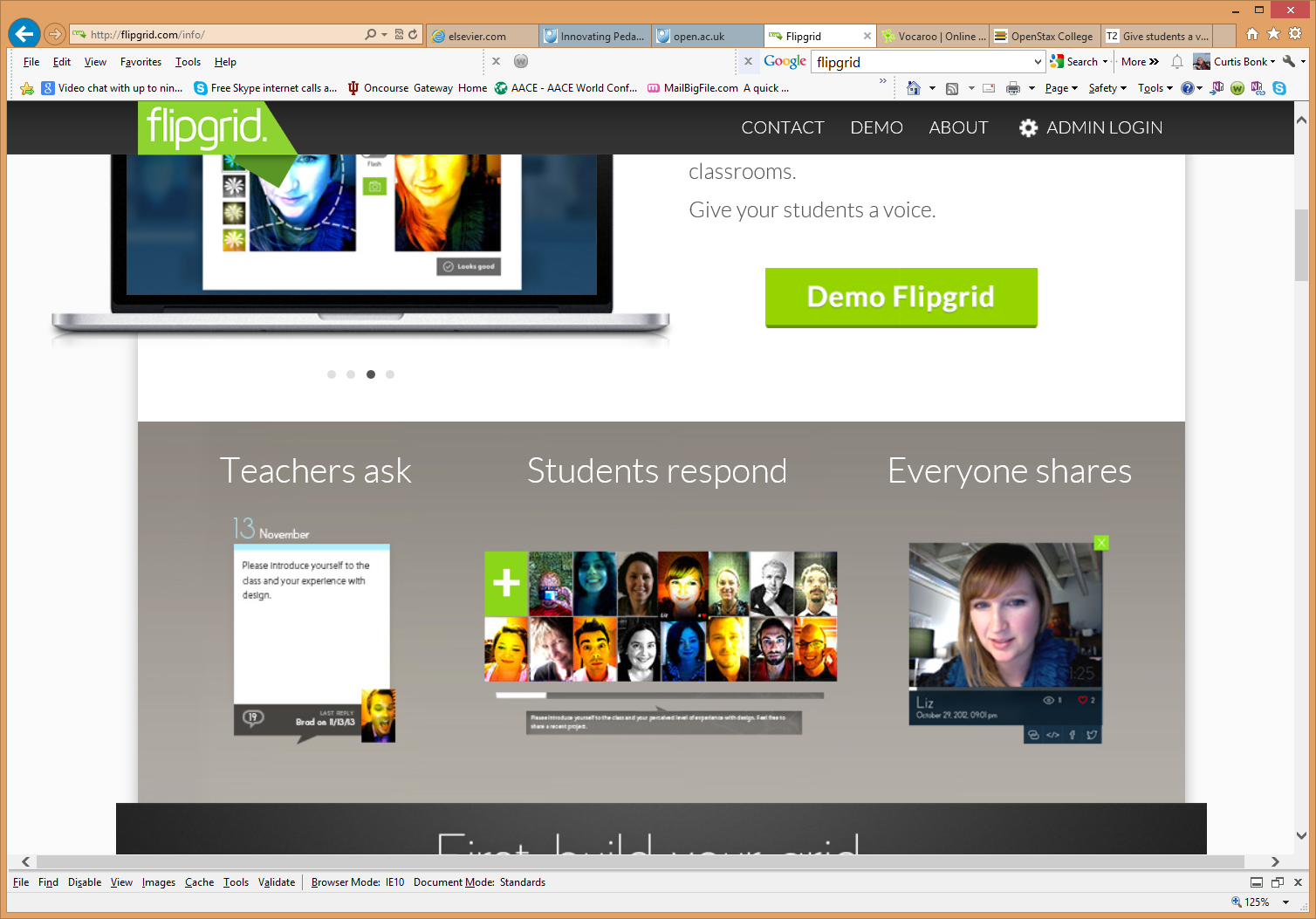 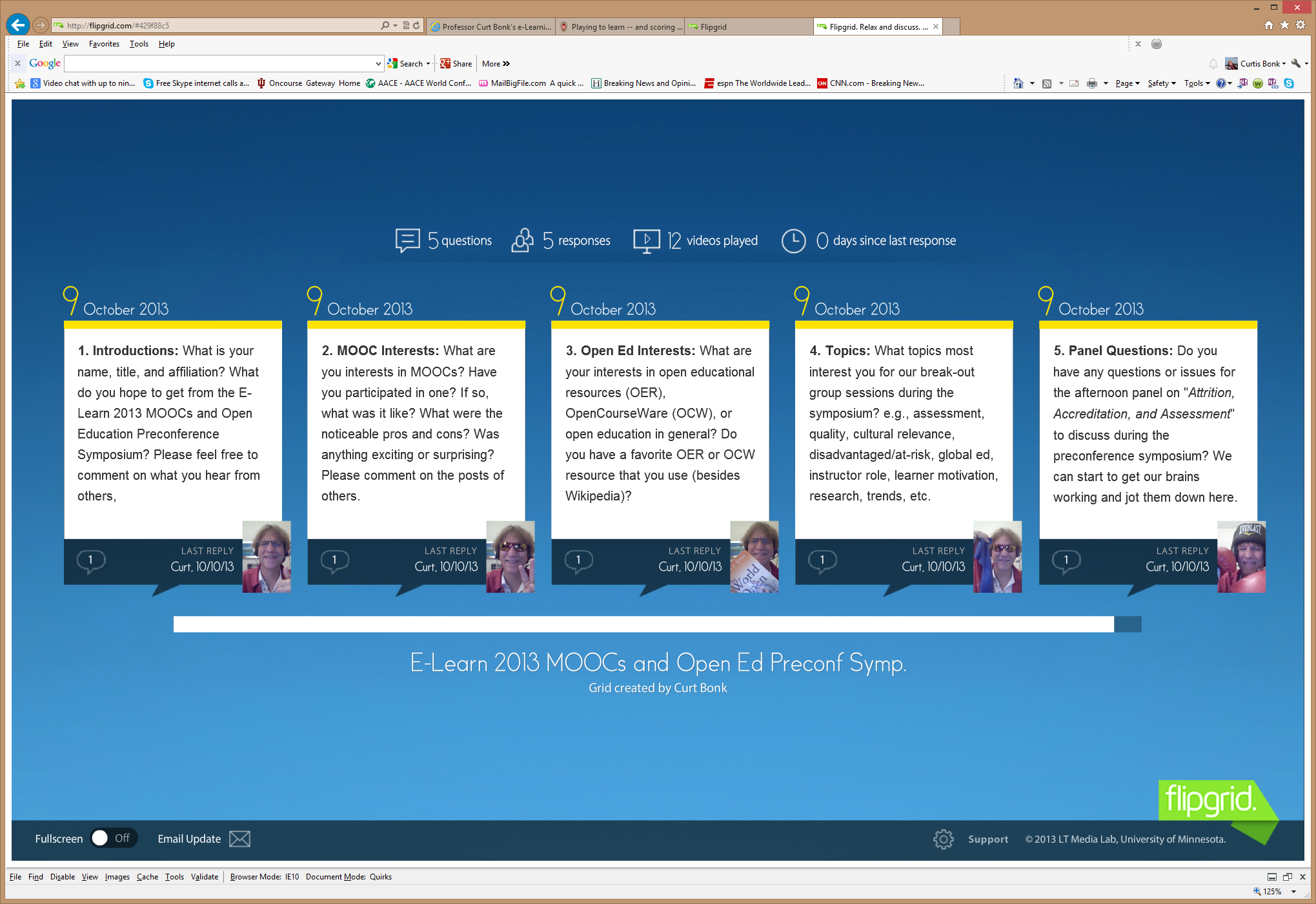 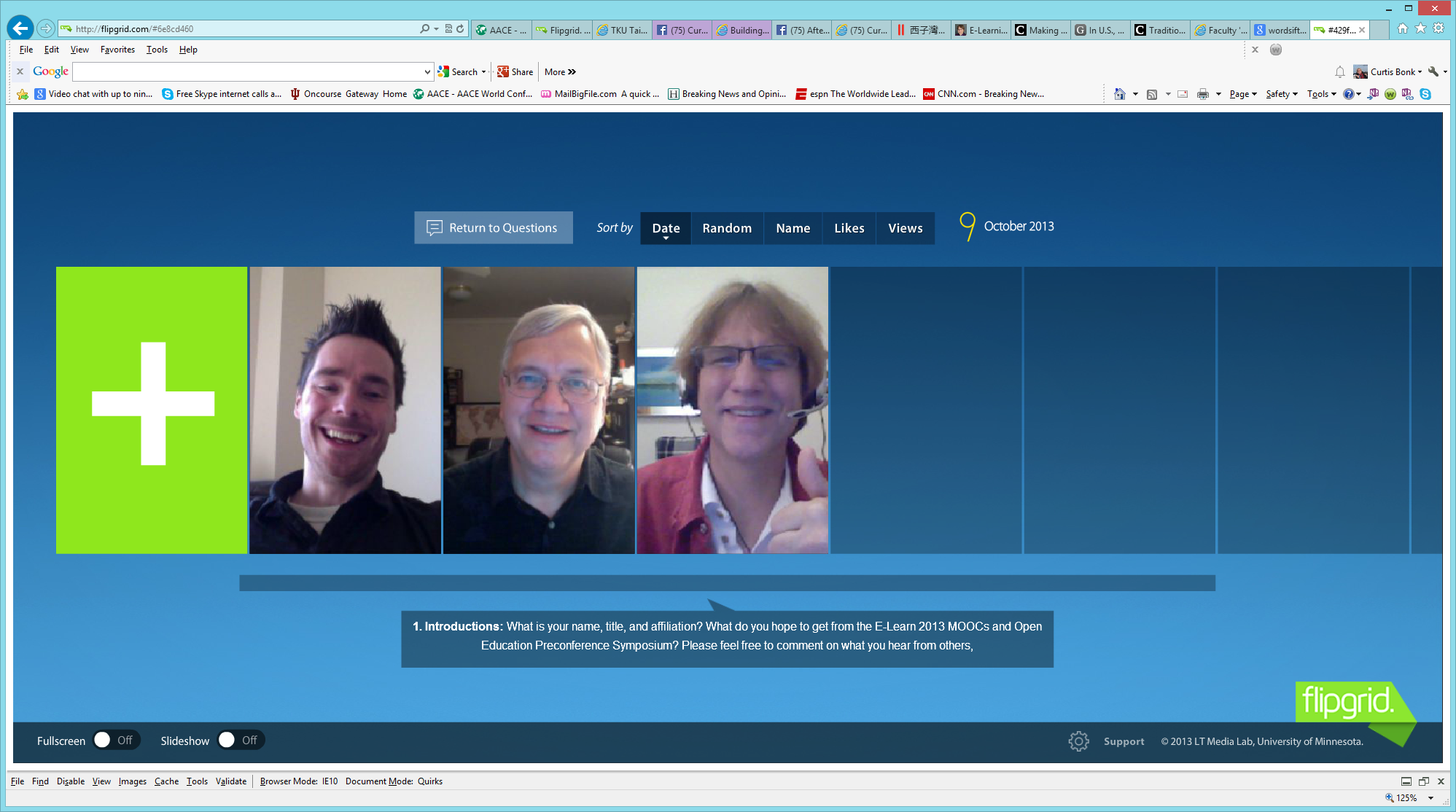 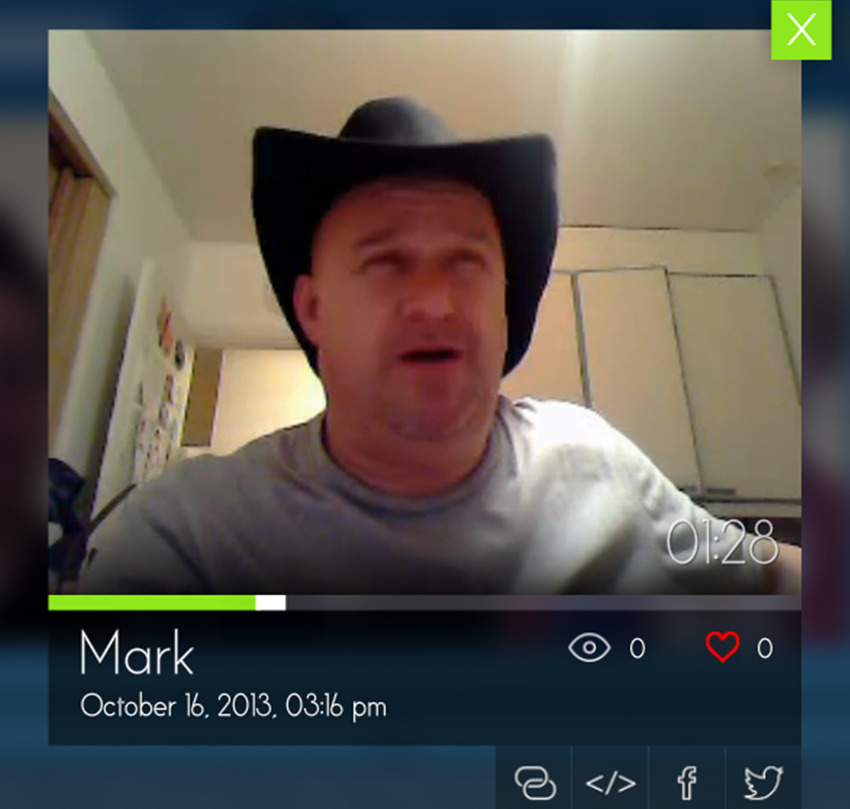 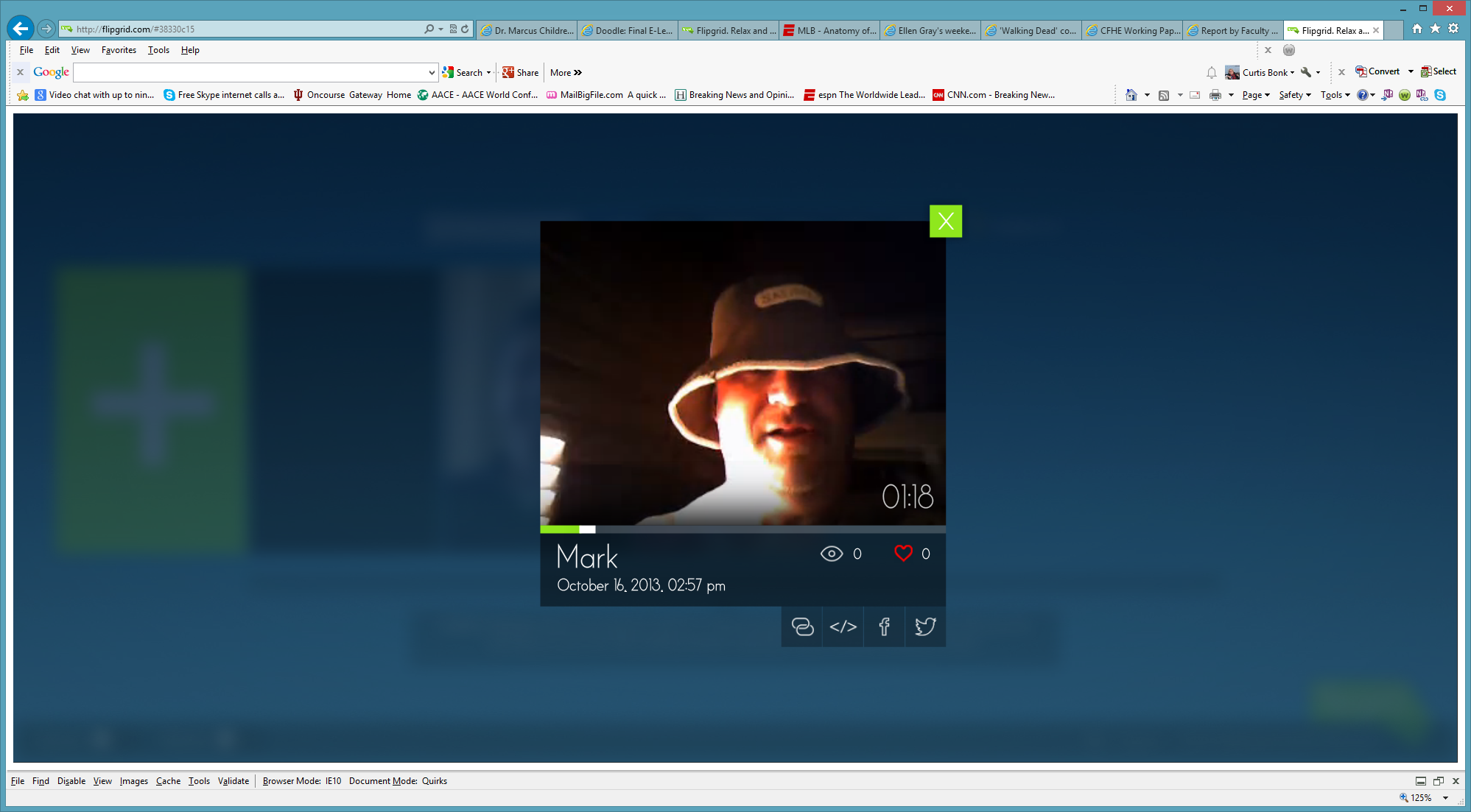 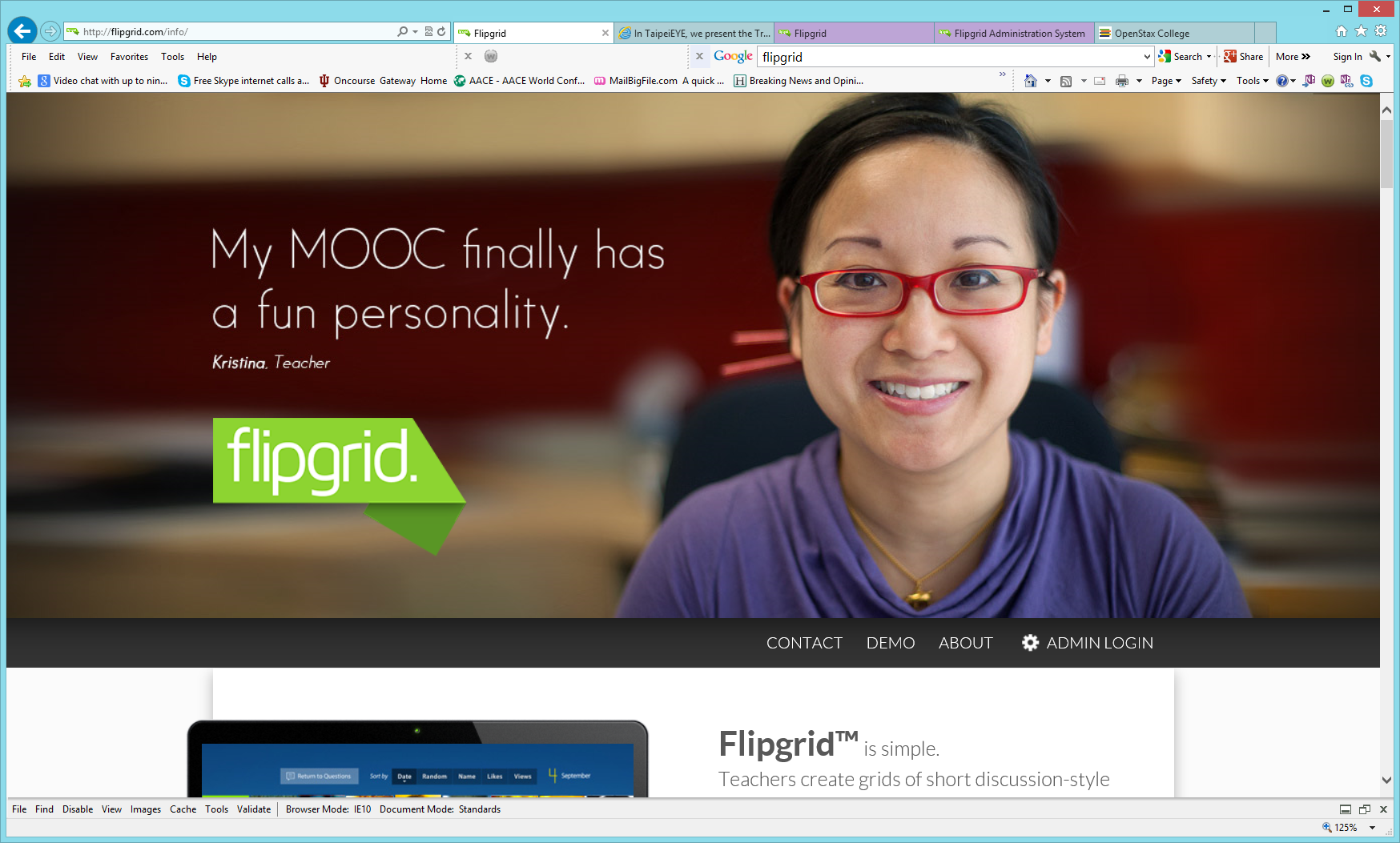 March 10, 201620. Streaming ConferencesWatch SXSWedu Live, Connie Yowellhttp://sxswedu.com/live?utm_campaign=Edu+2016&utm_source=hs_email&utm_medium=email&utm_content=27144469&_hsenc=p2ANqtz--ag6U7VJGlpYaciareNq6mryKvA63kCR5O3U8JVQkfAYp7yiTnncHnxw7_PmMpcjioI9V7z1-01hvyCrDPVEAR-x6HwQ&_hsmi=27144469
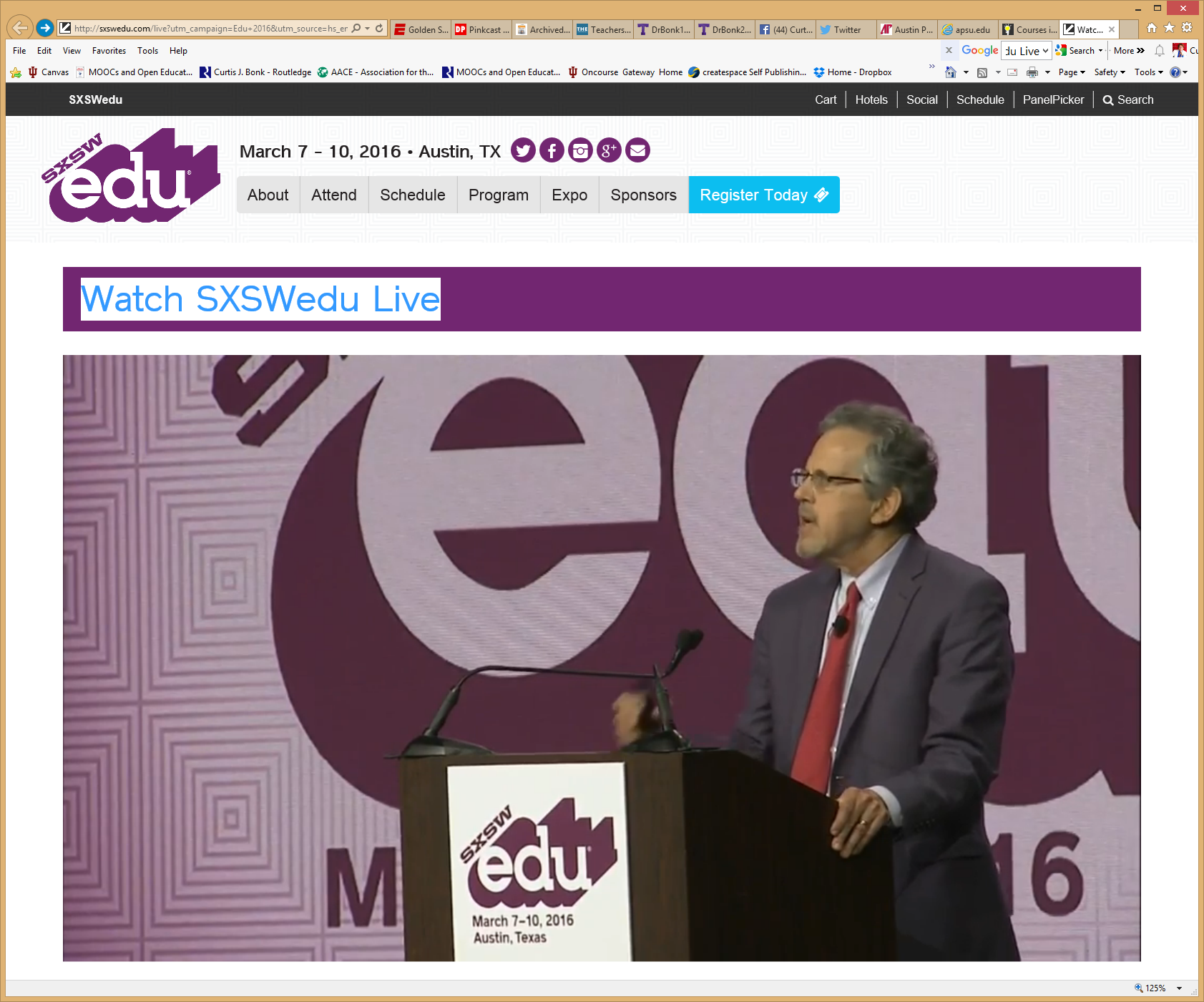 November 2014Bonus. Short Cameo Appearances Can WorkShenzhen, ChinaGuest Speaker (cameo appearance via Skype from Madrid hotel room)
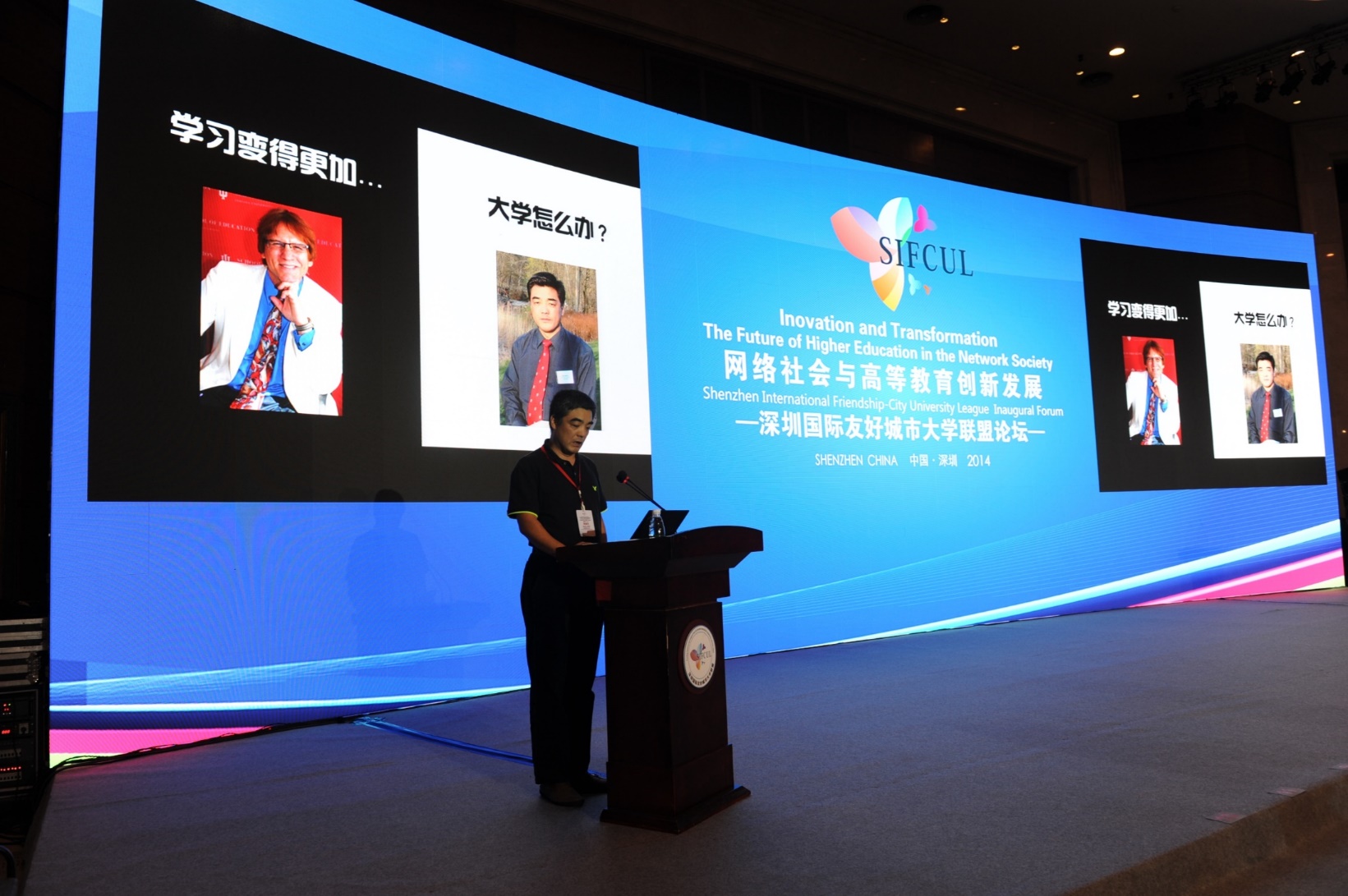 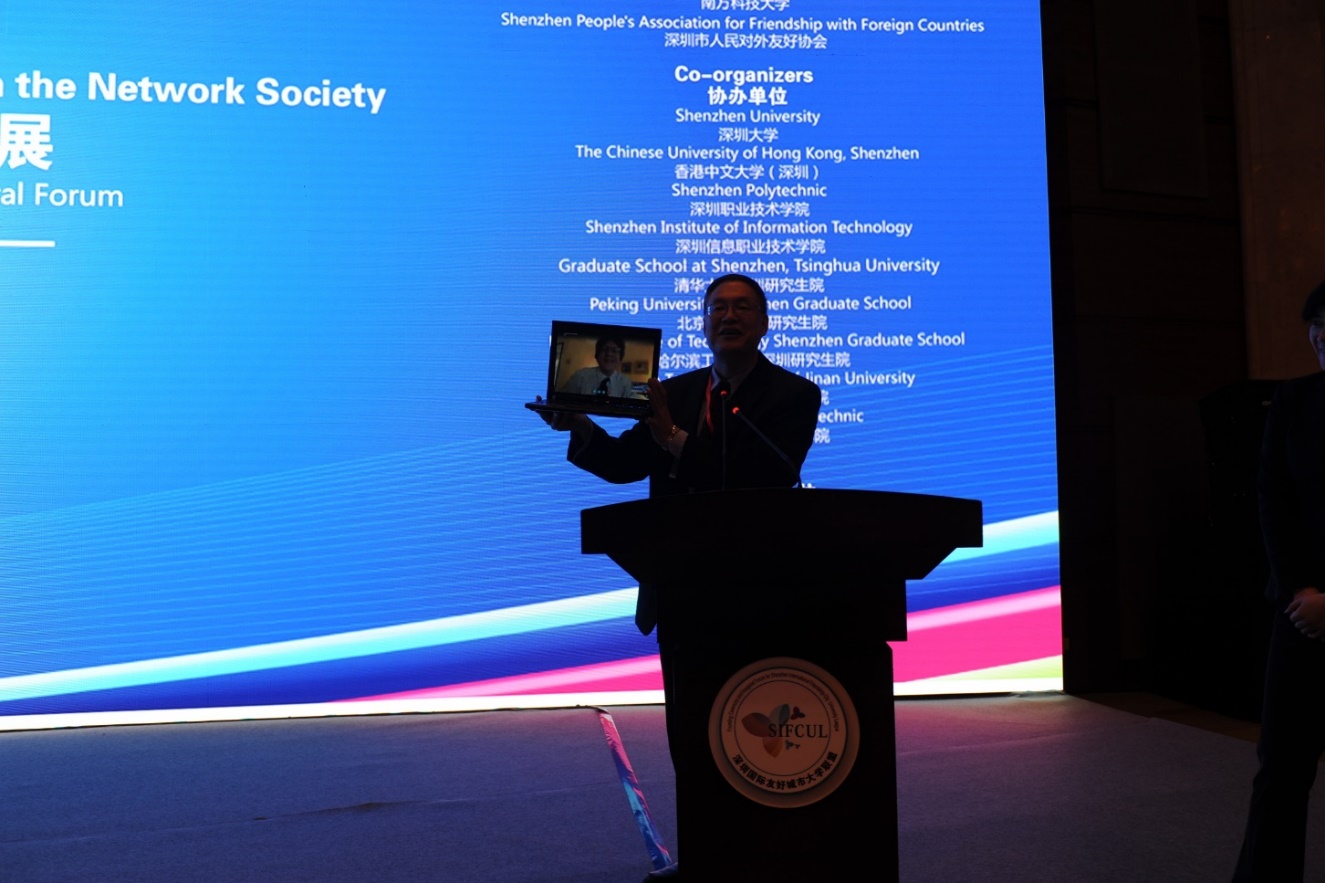 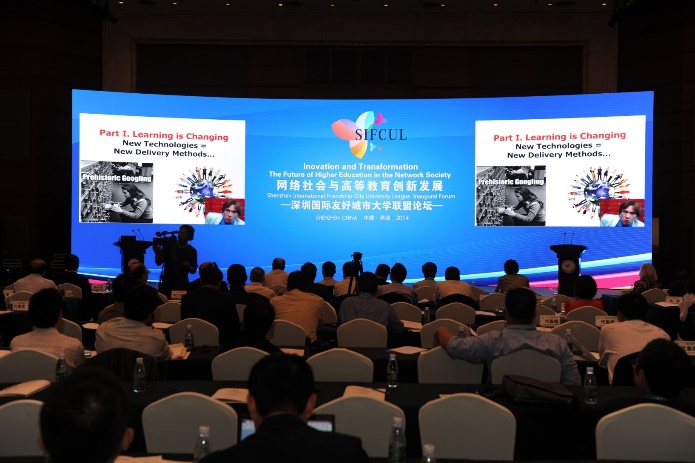 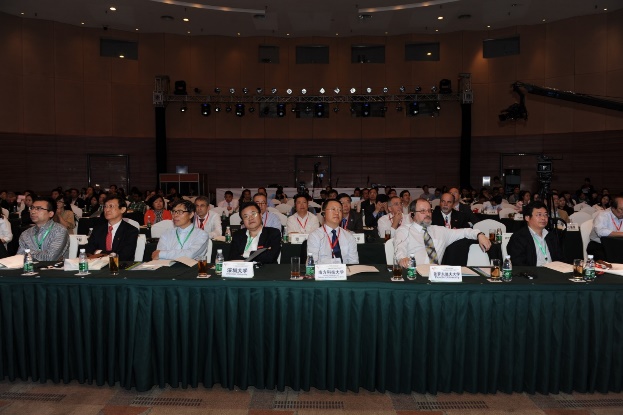 Final Poll: How many new ideas did you get?
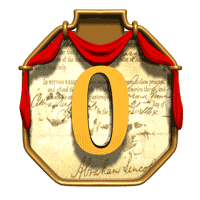 0 if I am lucky.
Just 1.
2, yes, 2…just 2!
Do I hear 3? 3!!!!
4-5.
5-10.
More than 10.
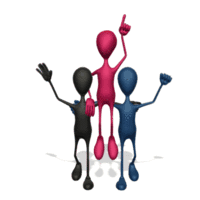 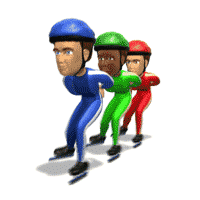 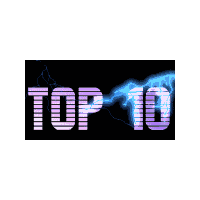 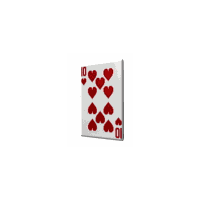 Questions?Slides at: TrainingShare.comPapers: PublicationShare.comBook:  http://worldisopen.com/Email: curt@worldisopen.com
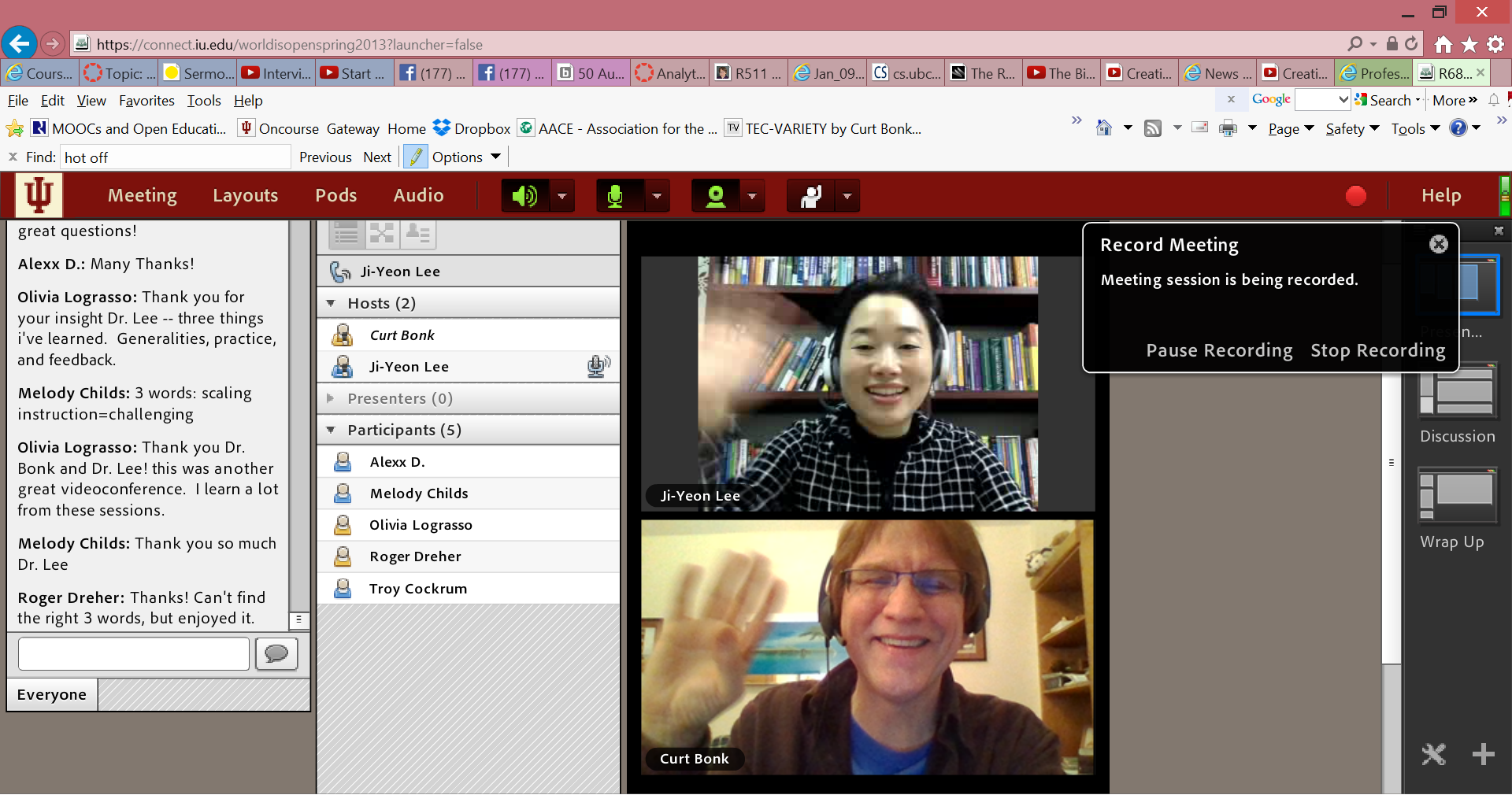 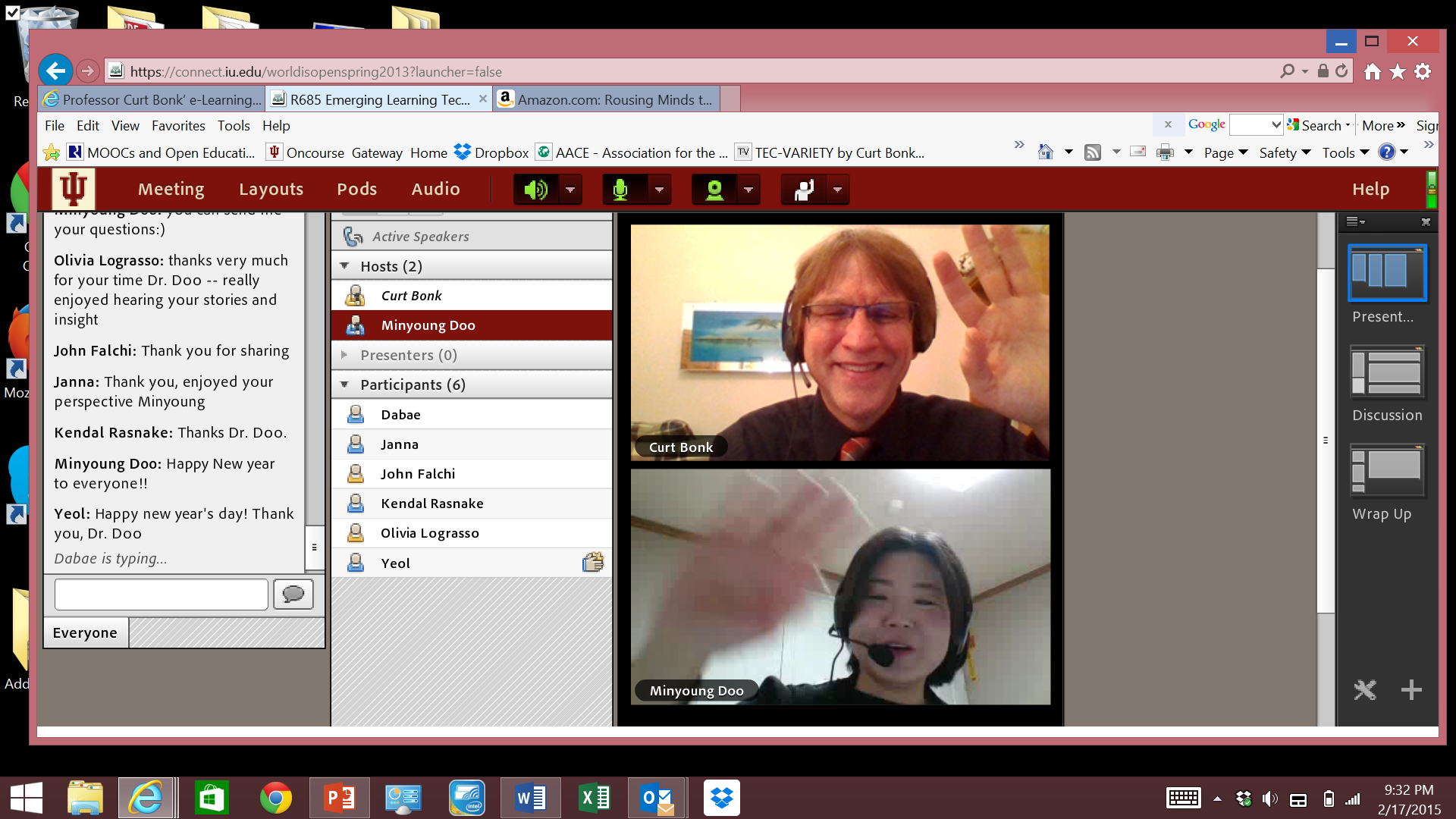 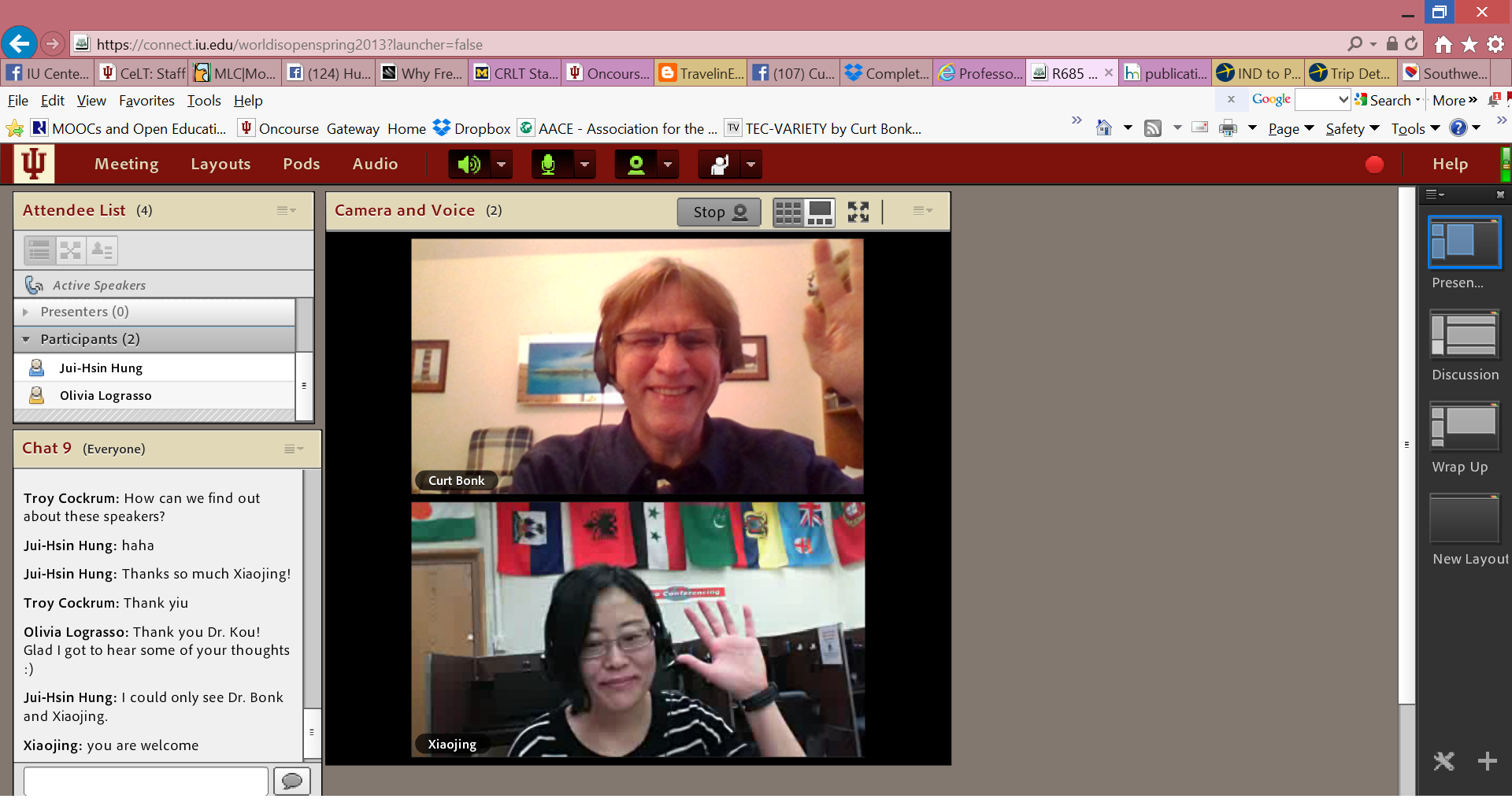